3rd party library kiválasztása, azaz vennél-e használt autót vaktában?
Mark Vinkovits
Ericsson
2021-05-19
Vinkovits MárkSecurity Champion for IoT - Ericsson
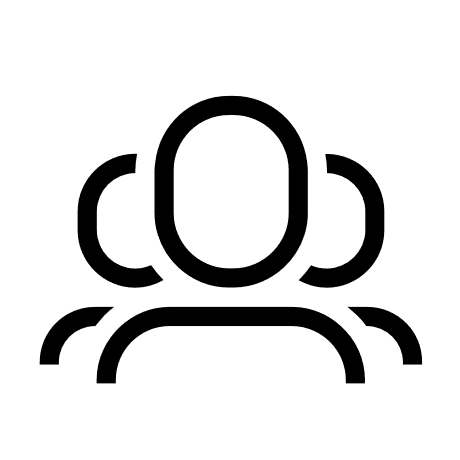 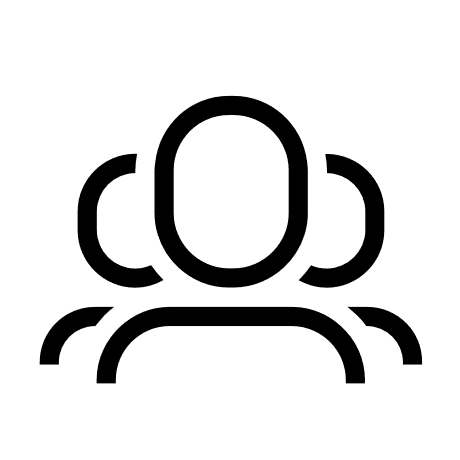 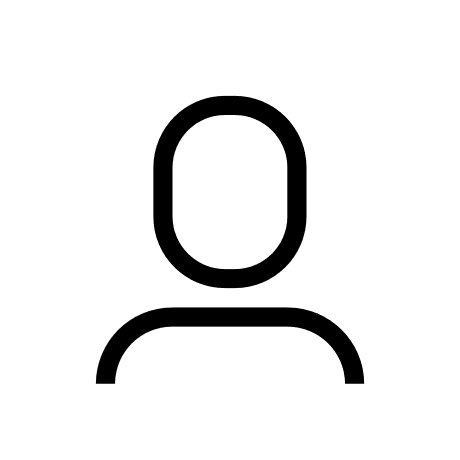 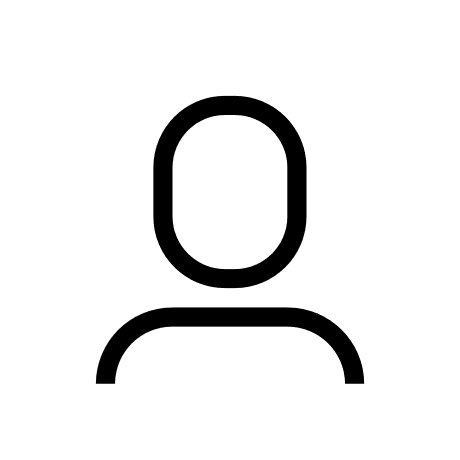 Security Center
Security Master
Security Master
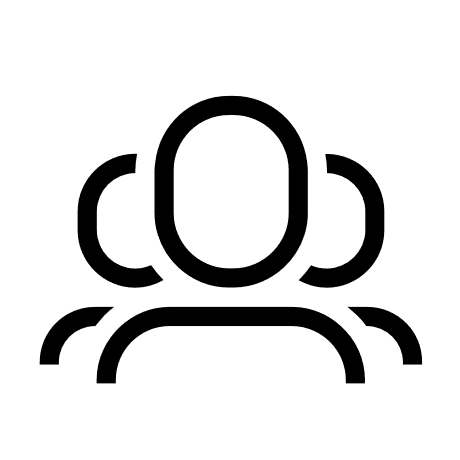 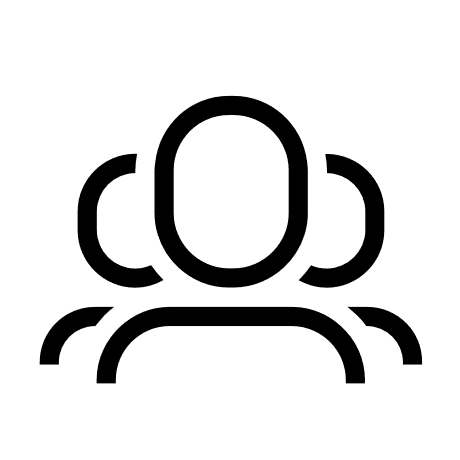 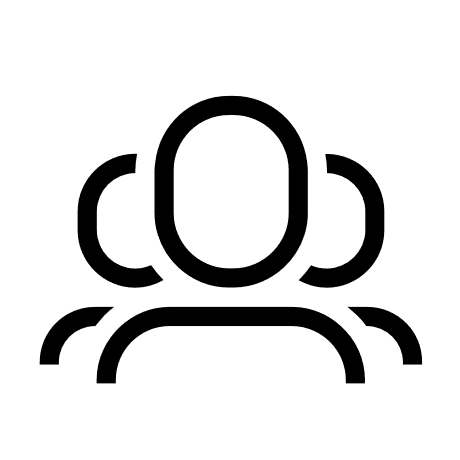 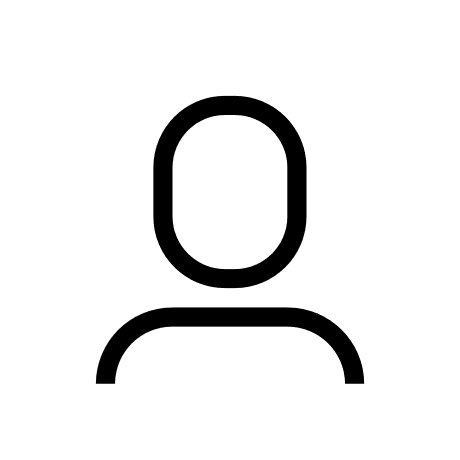 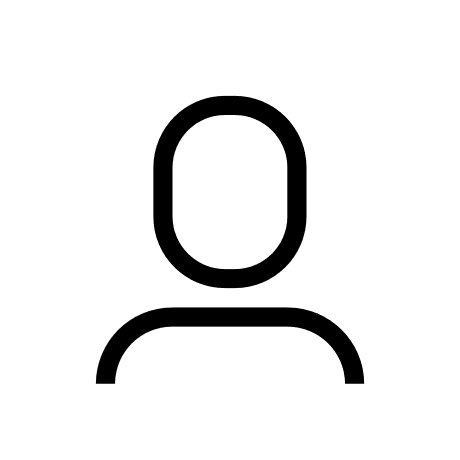 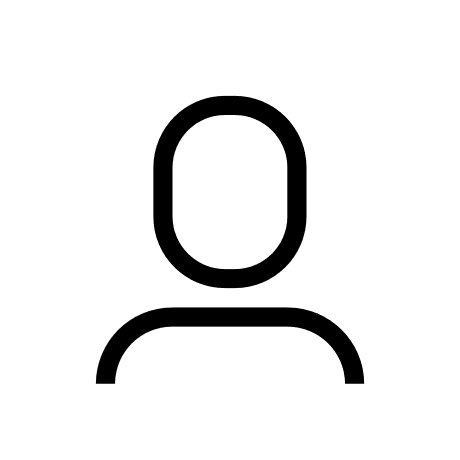 Security Master
Security Master
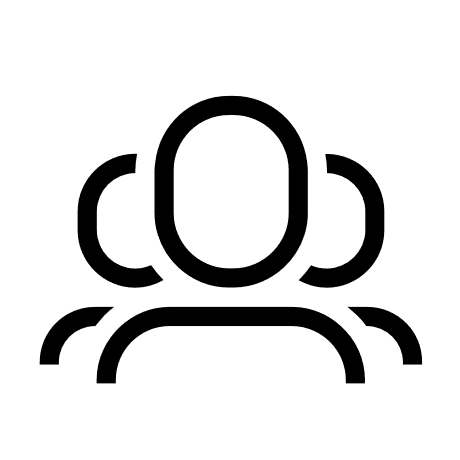 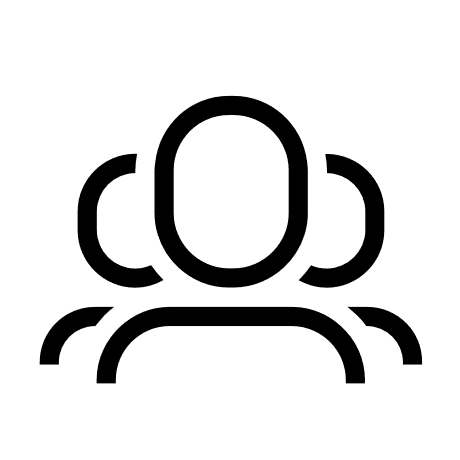 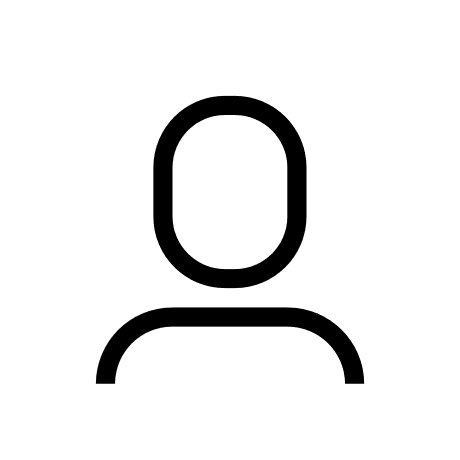 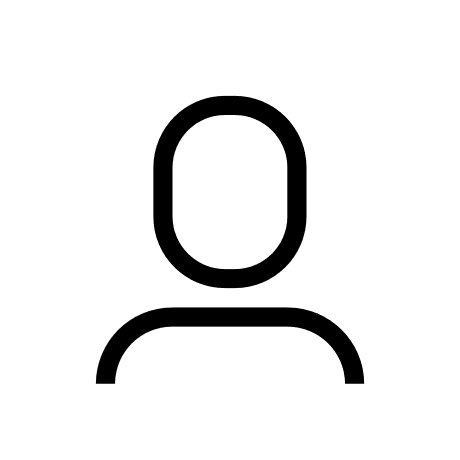 Security Master
Security Master
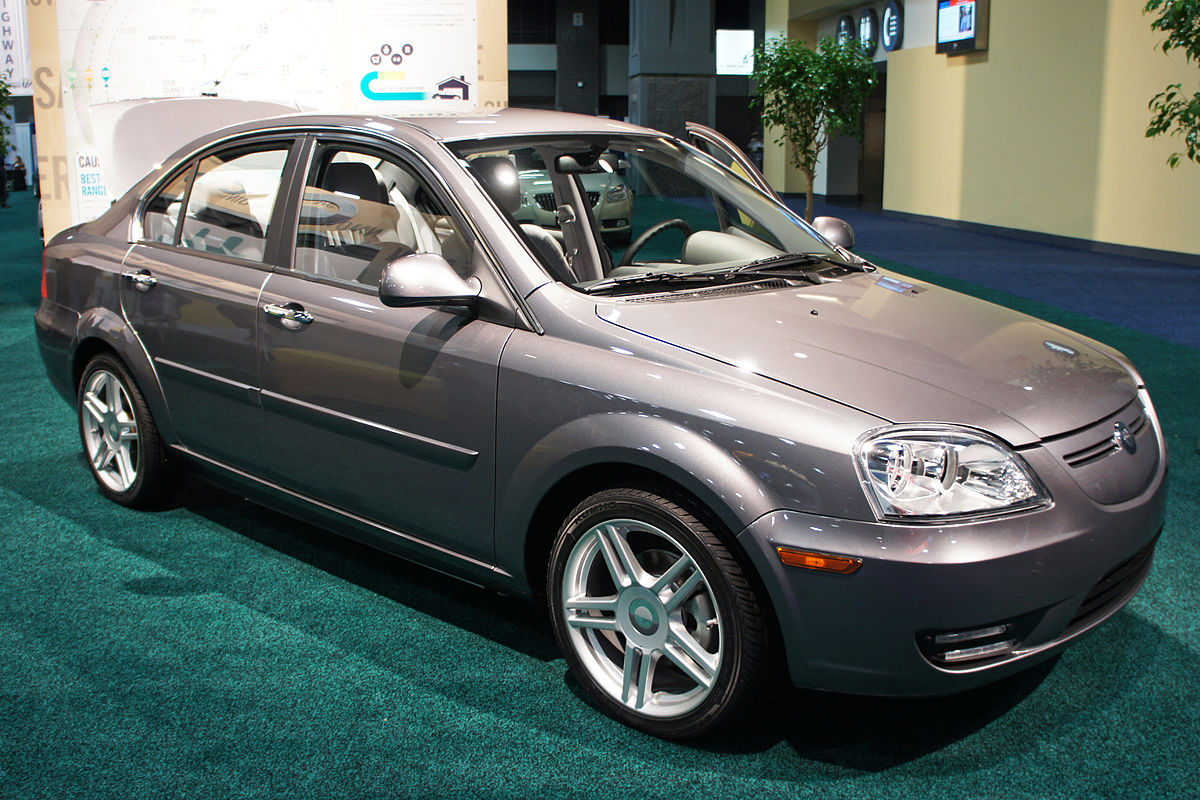 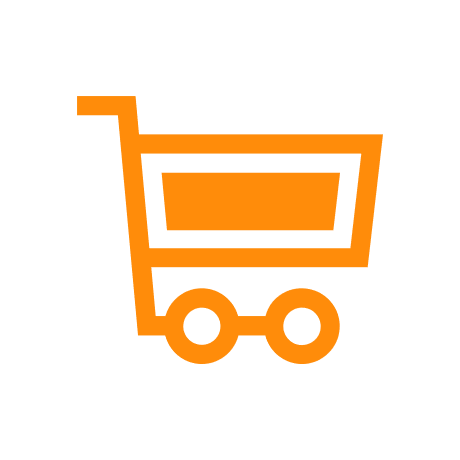 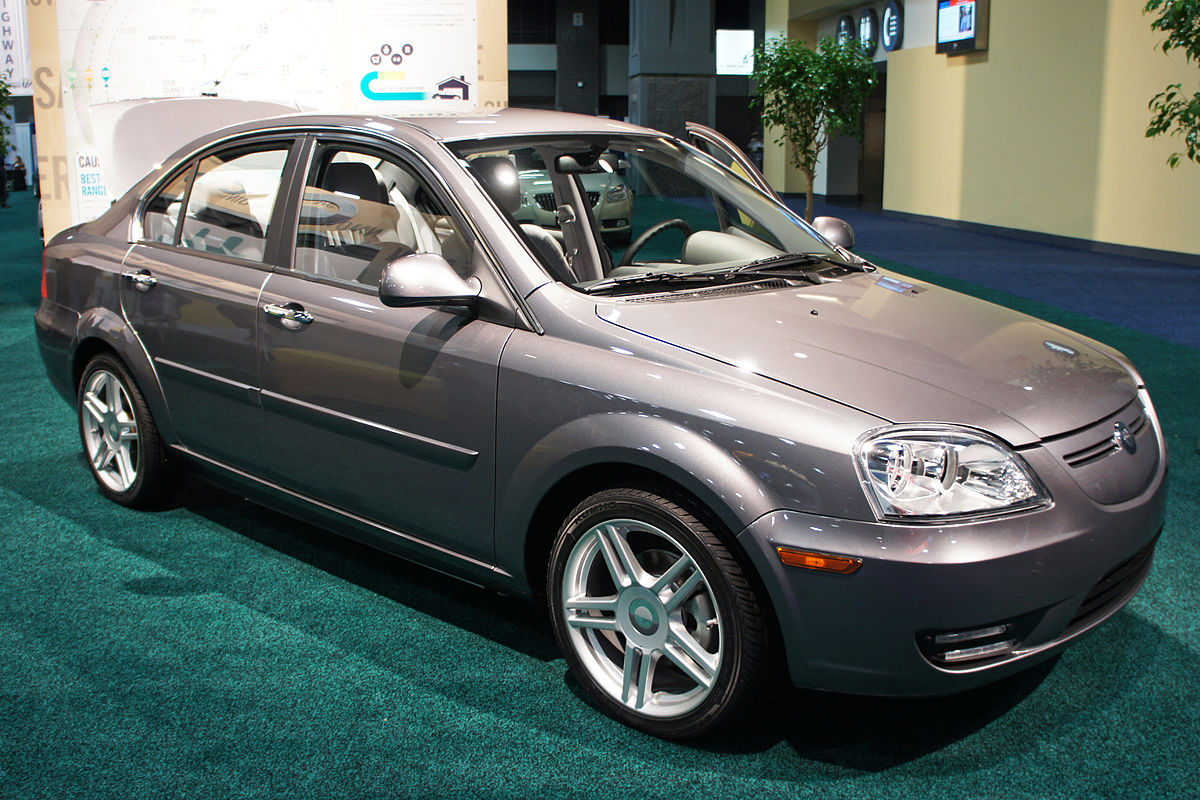 Csomagtartó méret
Benzin/hibrid
Hossz
Meghajtás
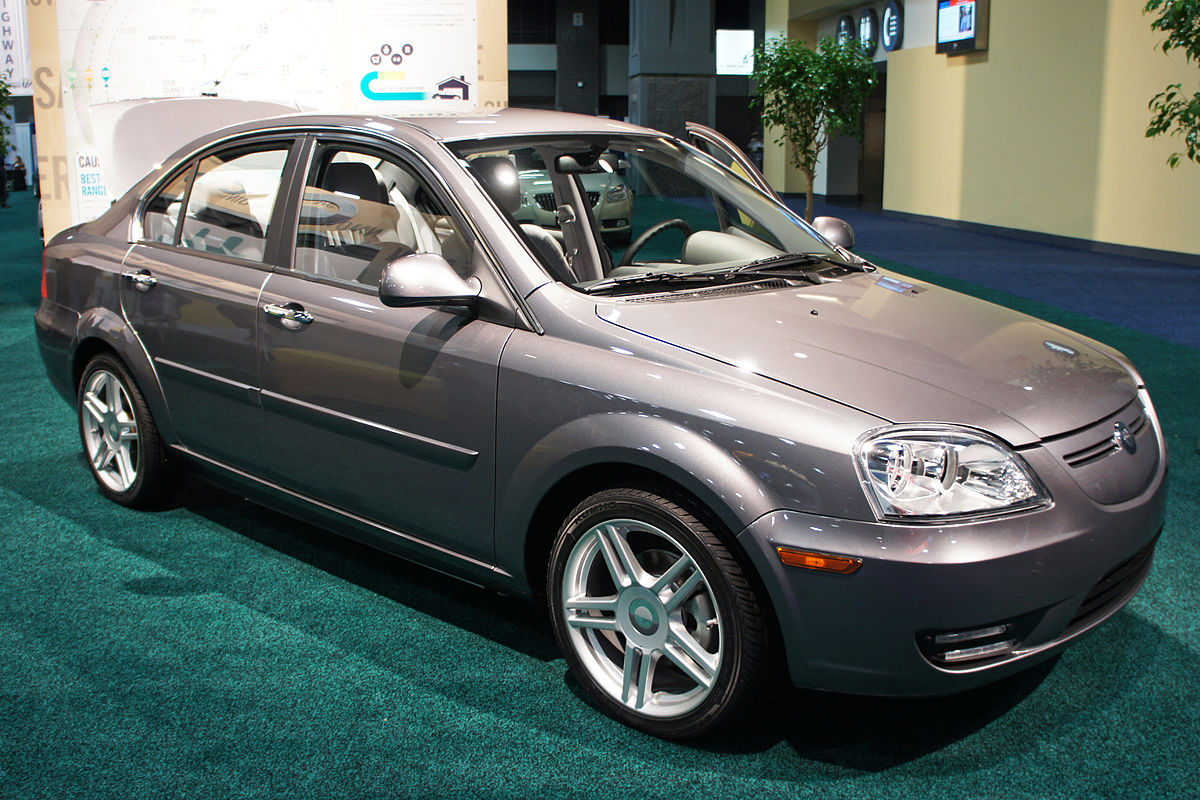 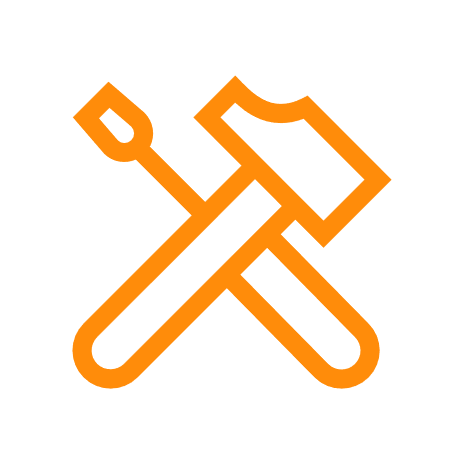 Váltó hiba
Akku hűtés
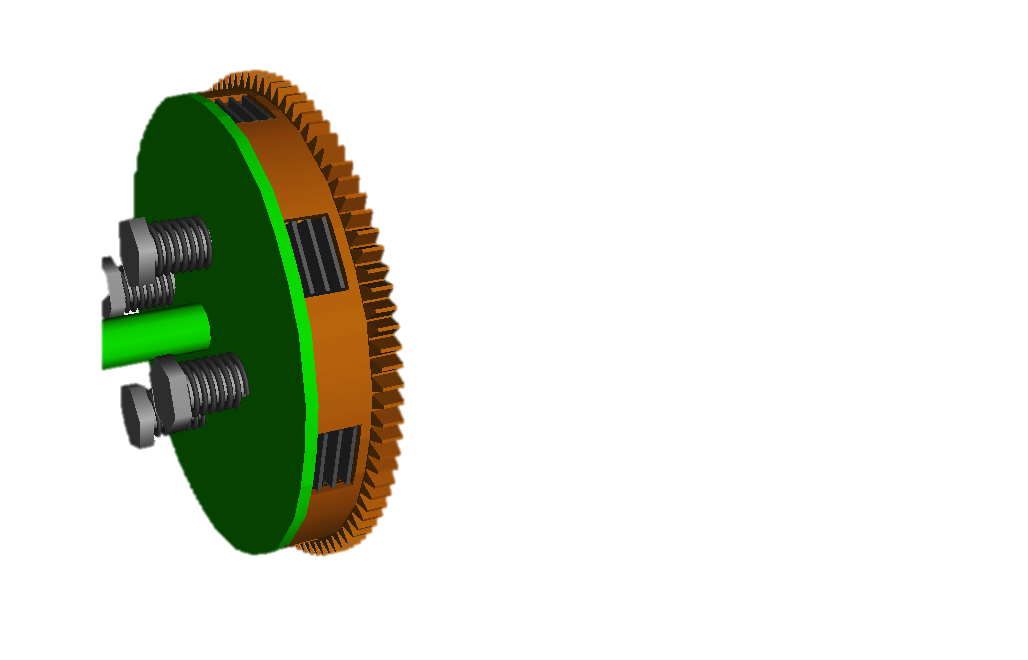 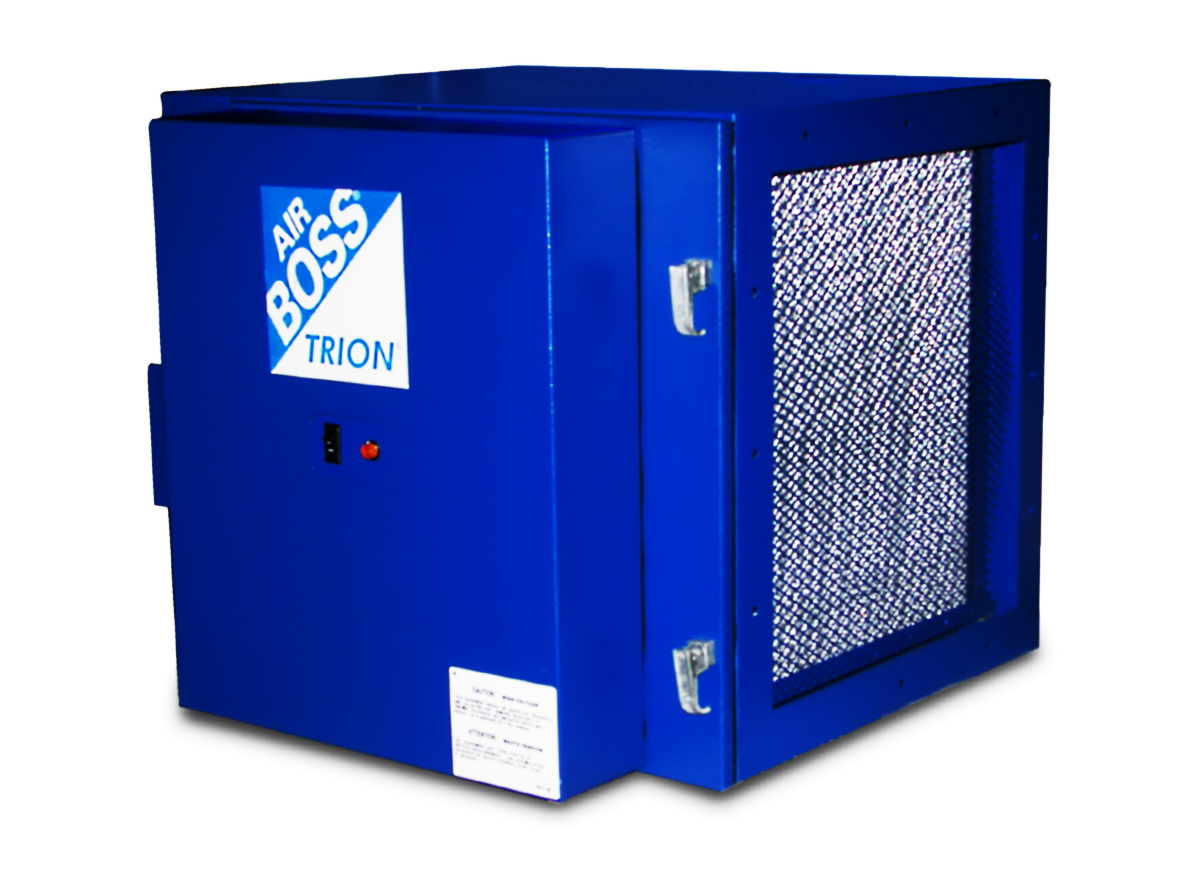 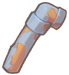 Rozsdásodás
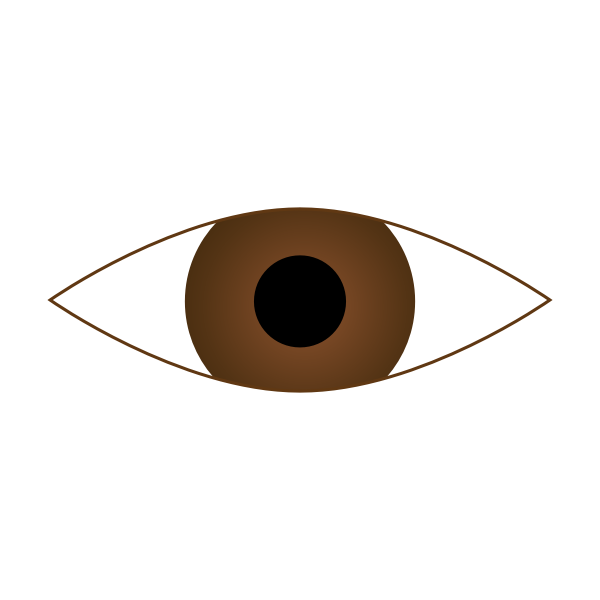 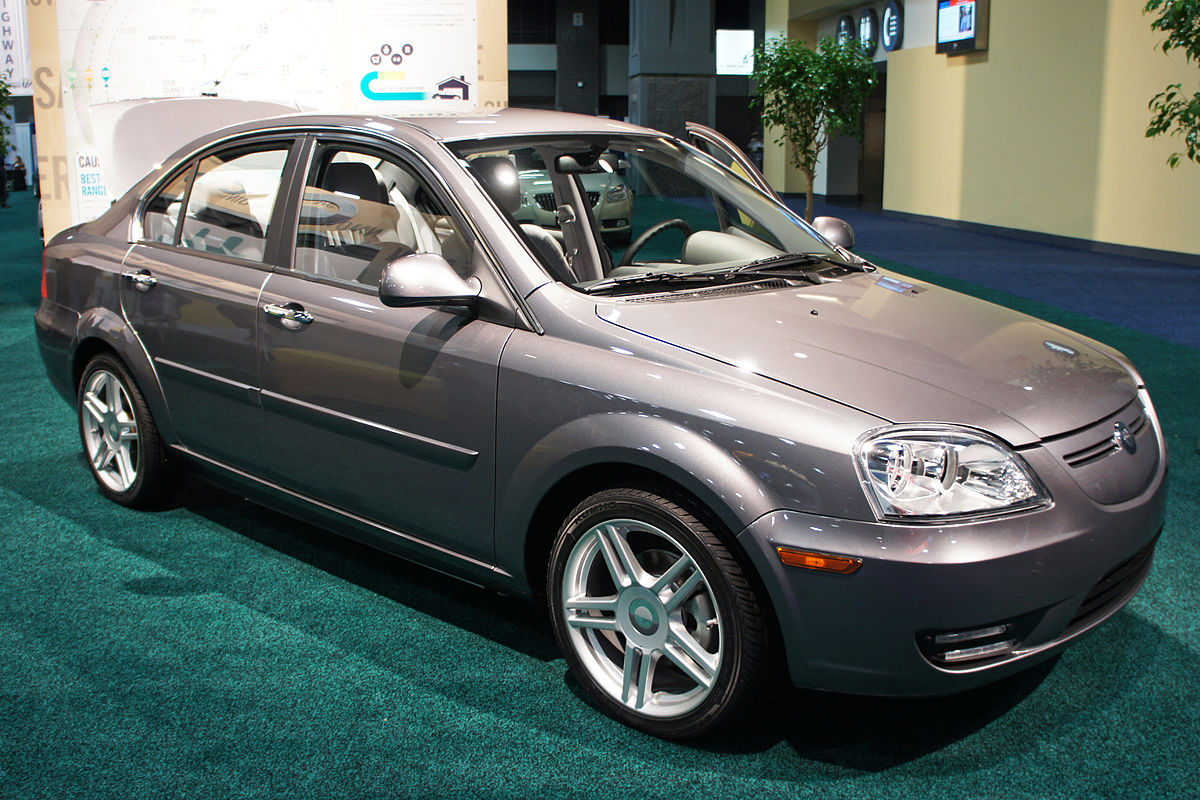 Illesztés
Sérülés
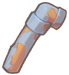 Rozsdásodás
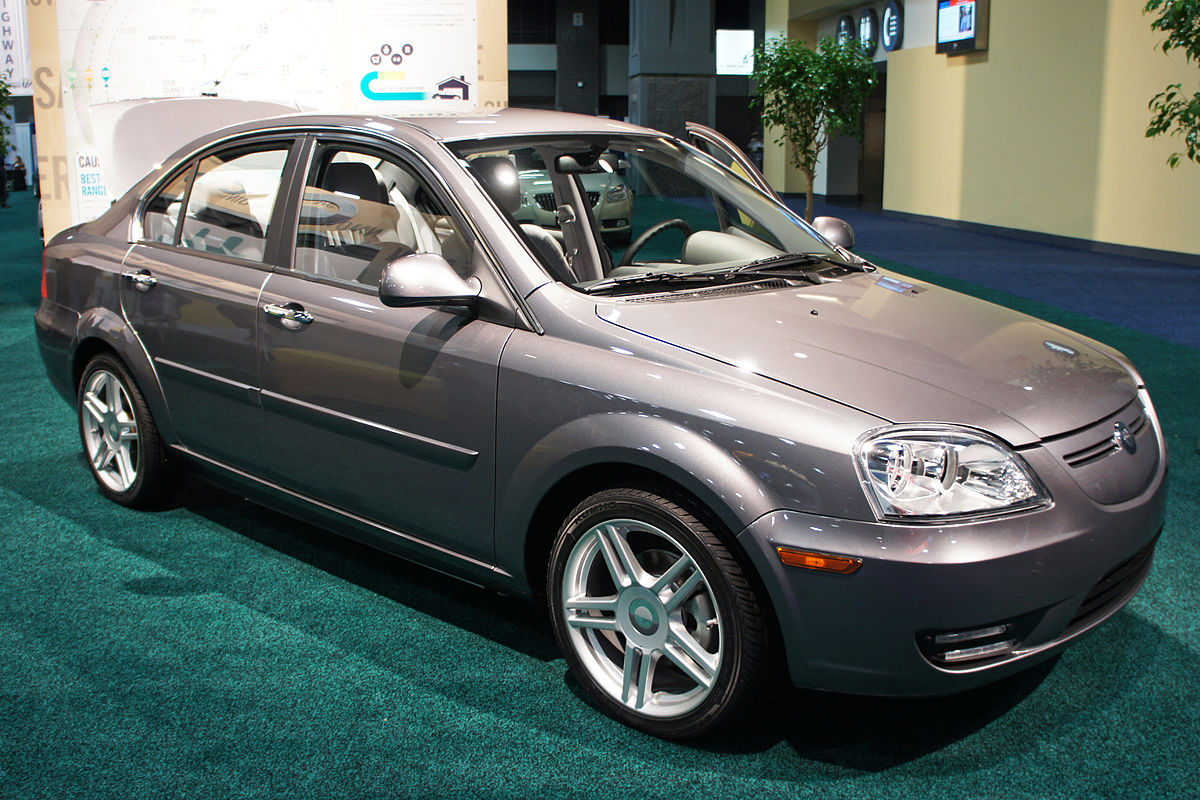 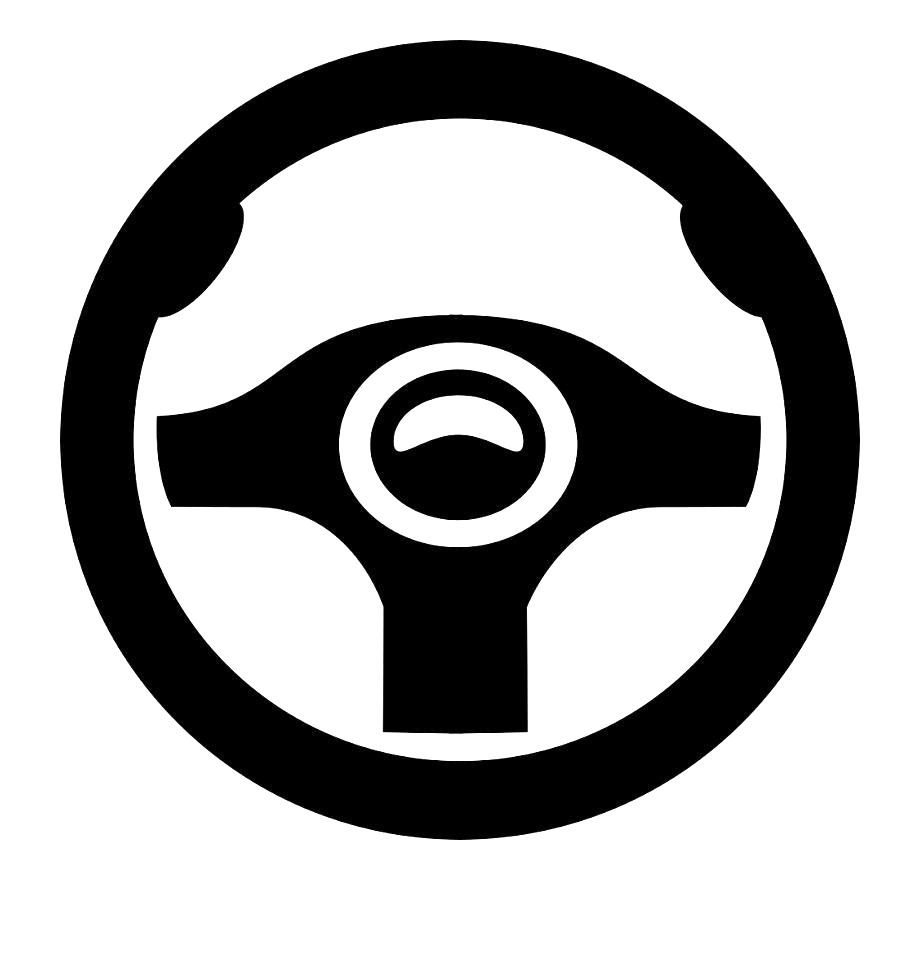 Motor
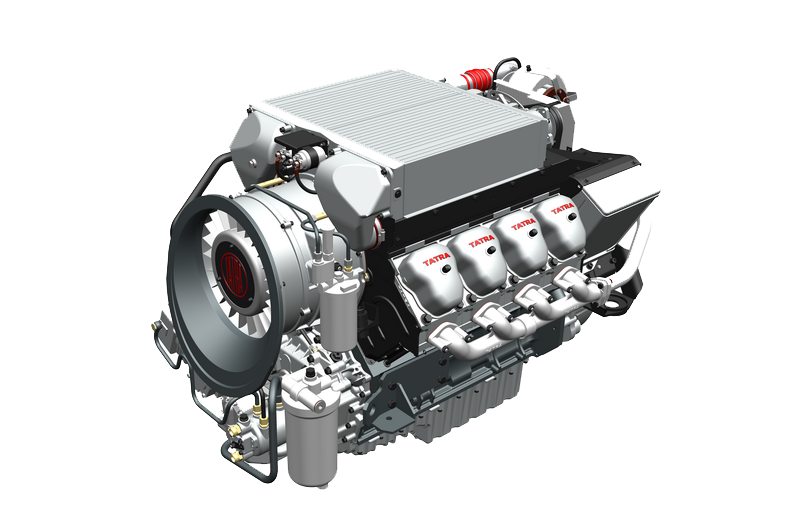 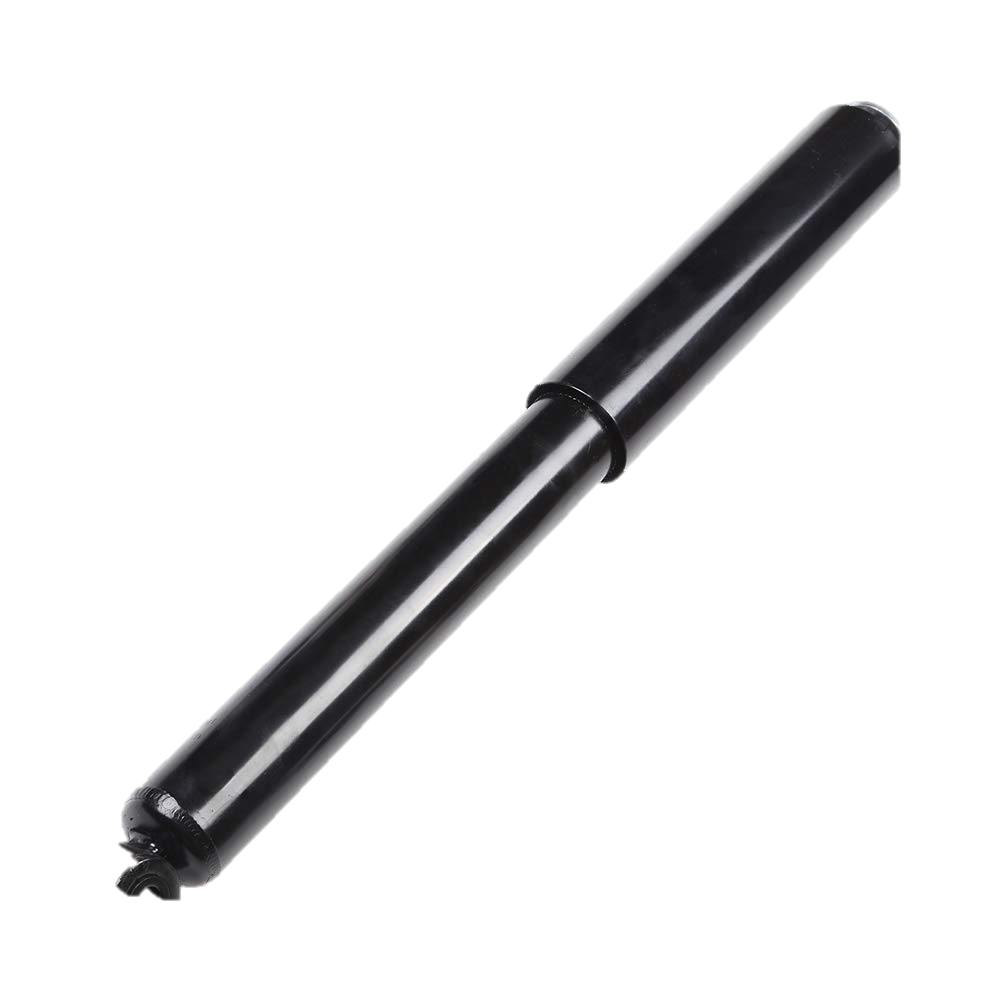 Fék
Futómű
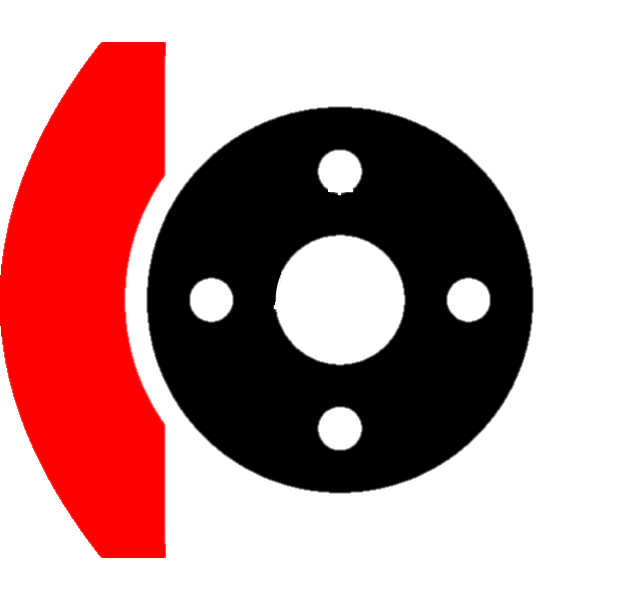 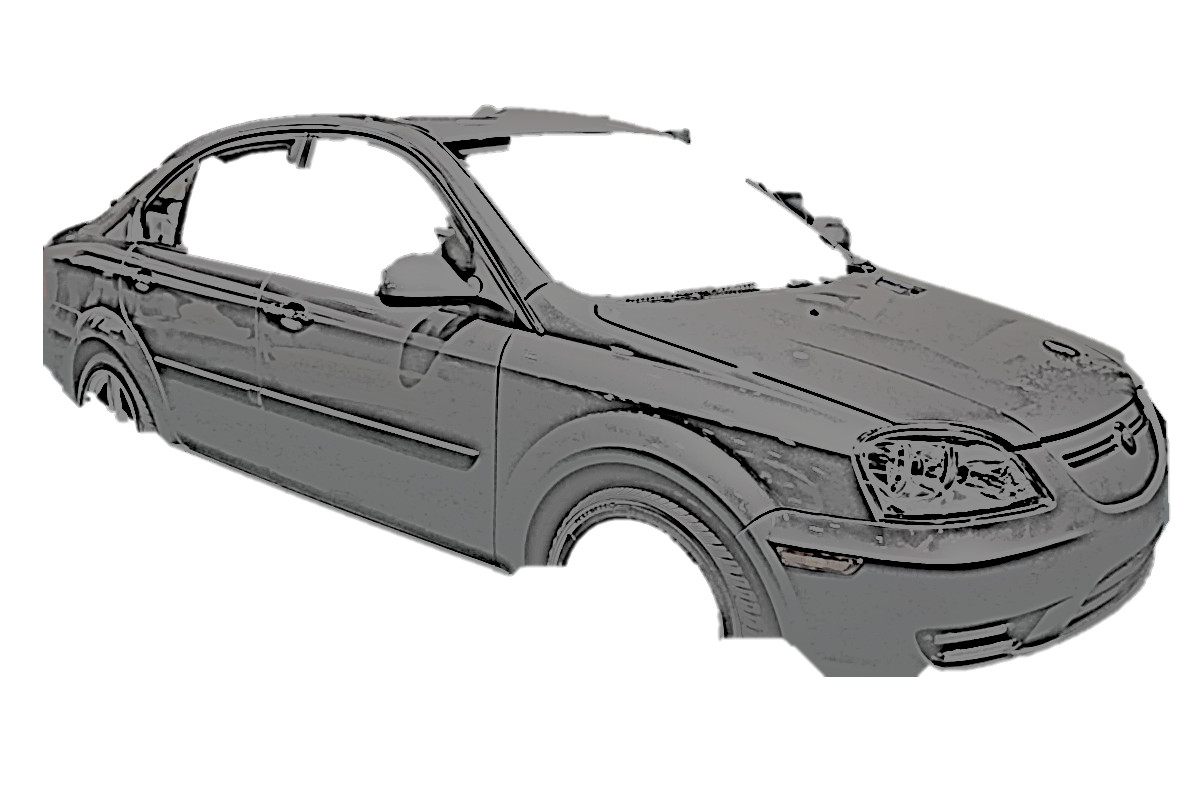 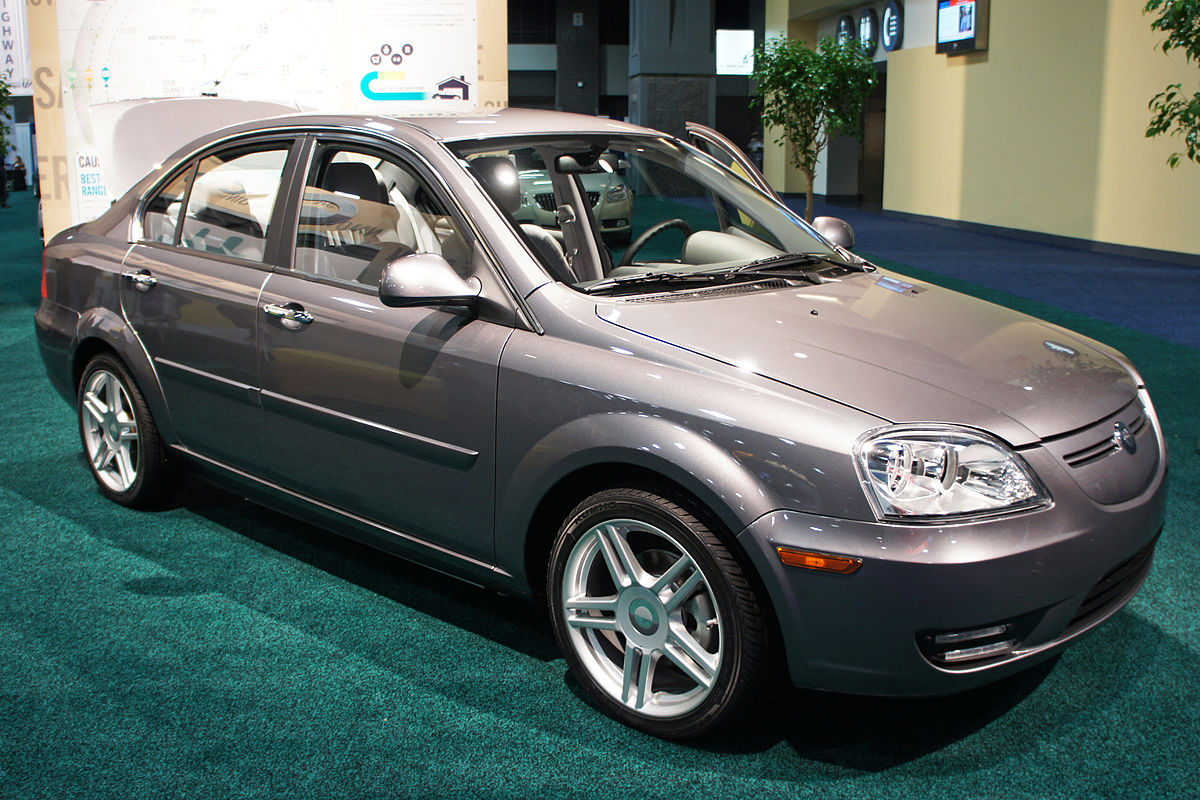 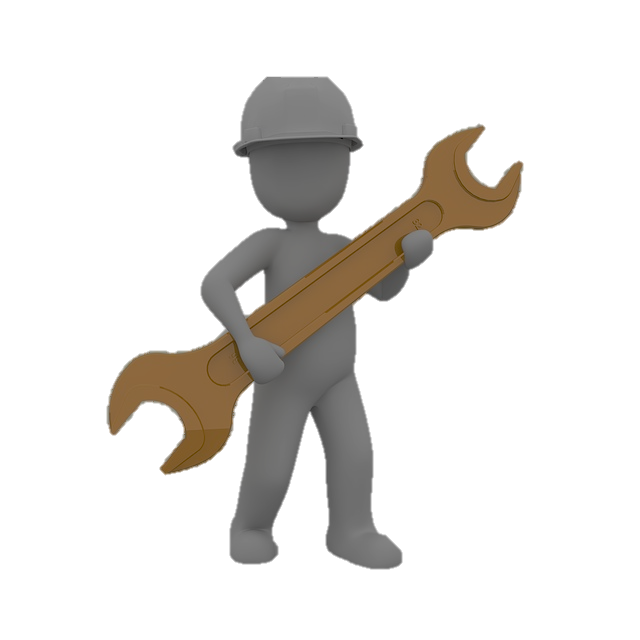 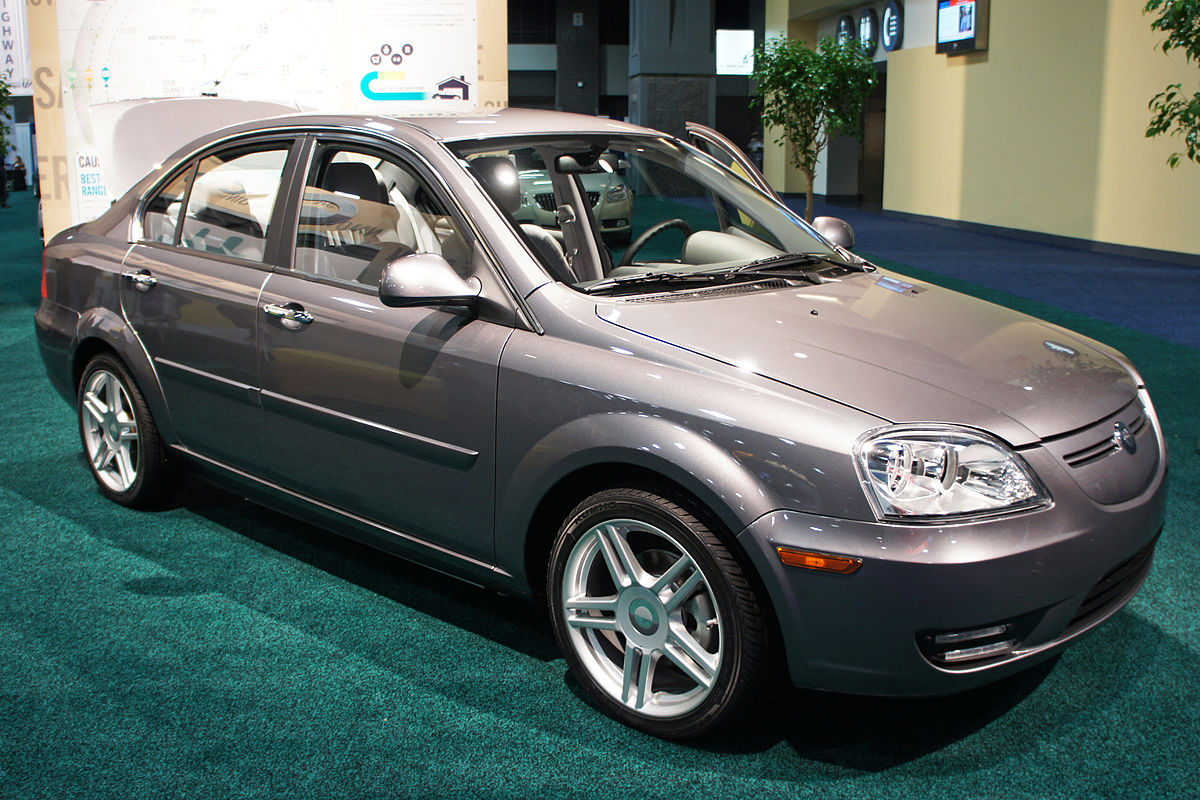 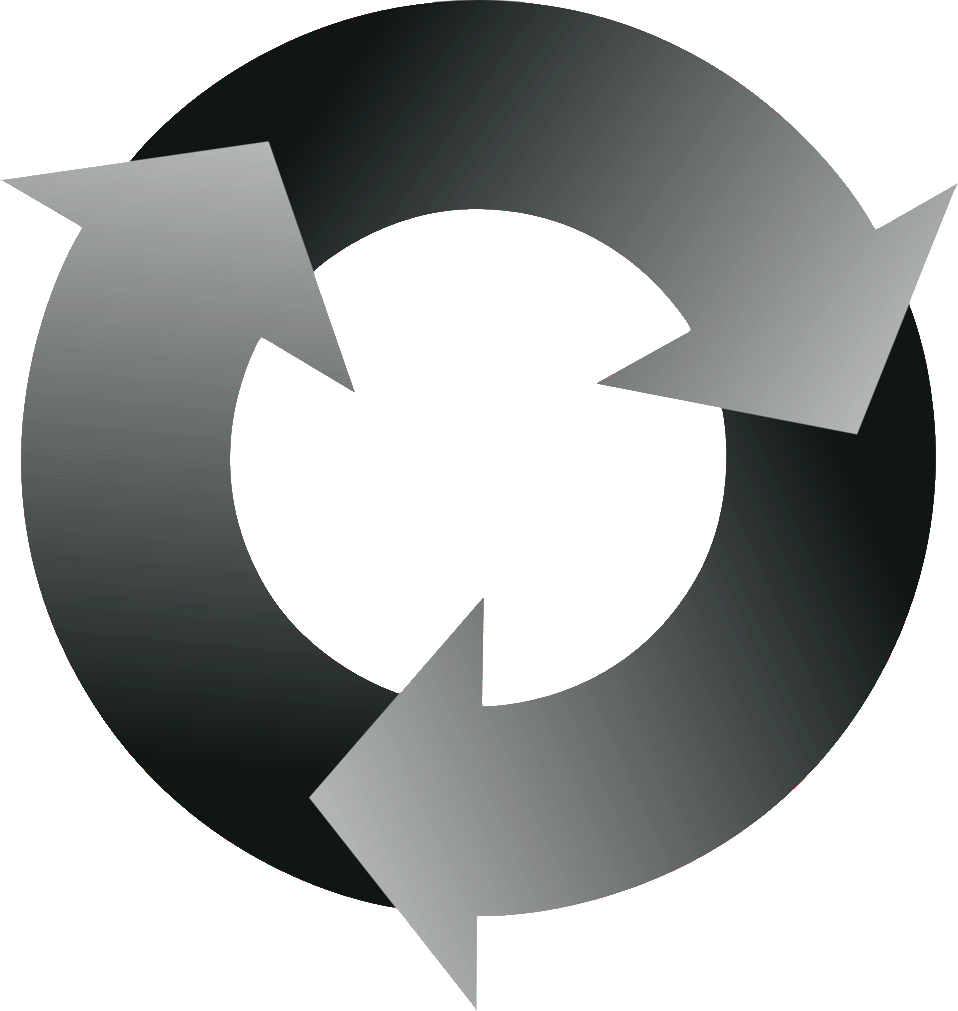 Kocsi vásárlás
Folyamatos figyelés
Vizsgálás
Featurek
Szakértői átvizsgálás
Előszűrés
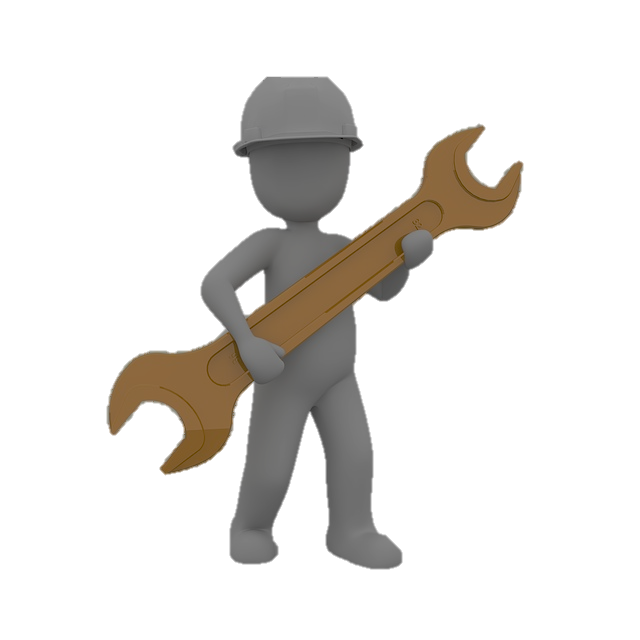 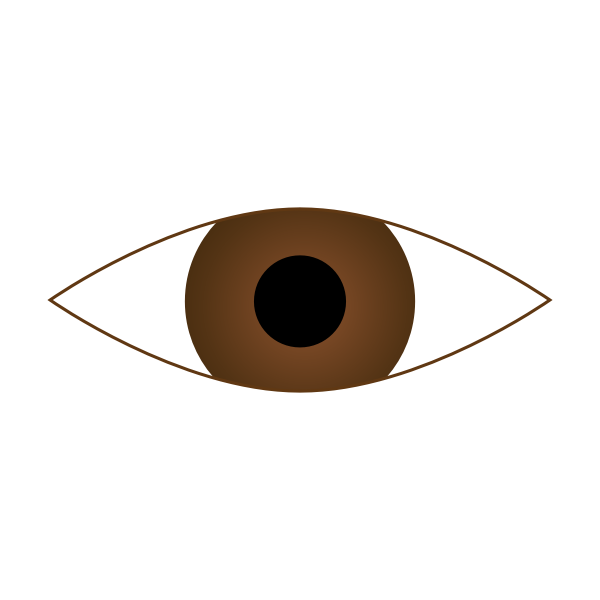 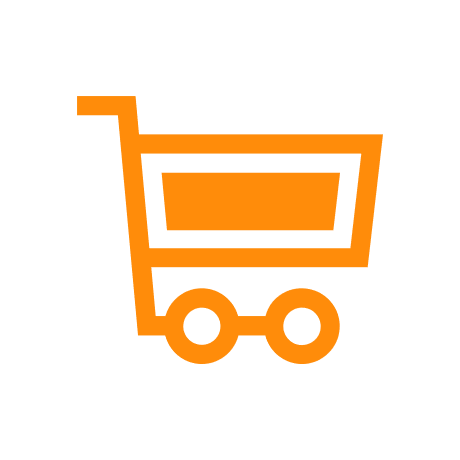 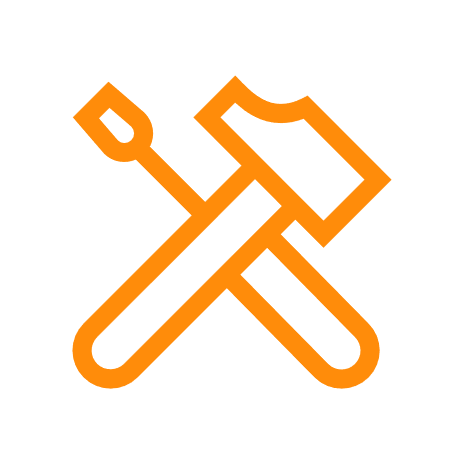 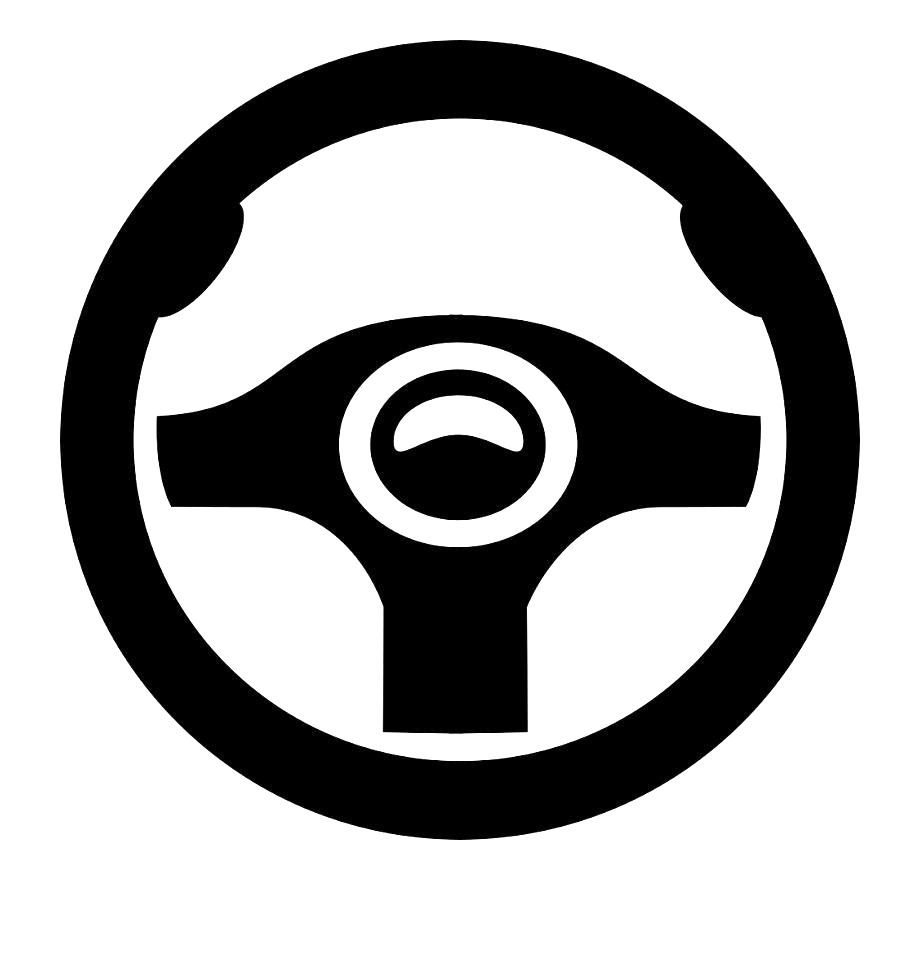 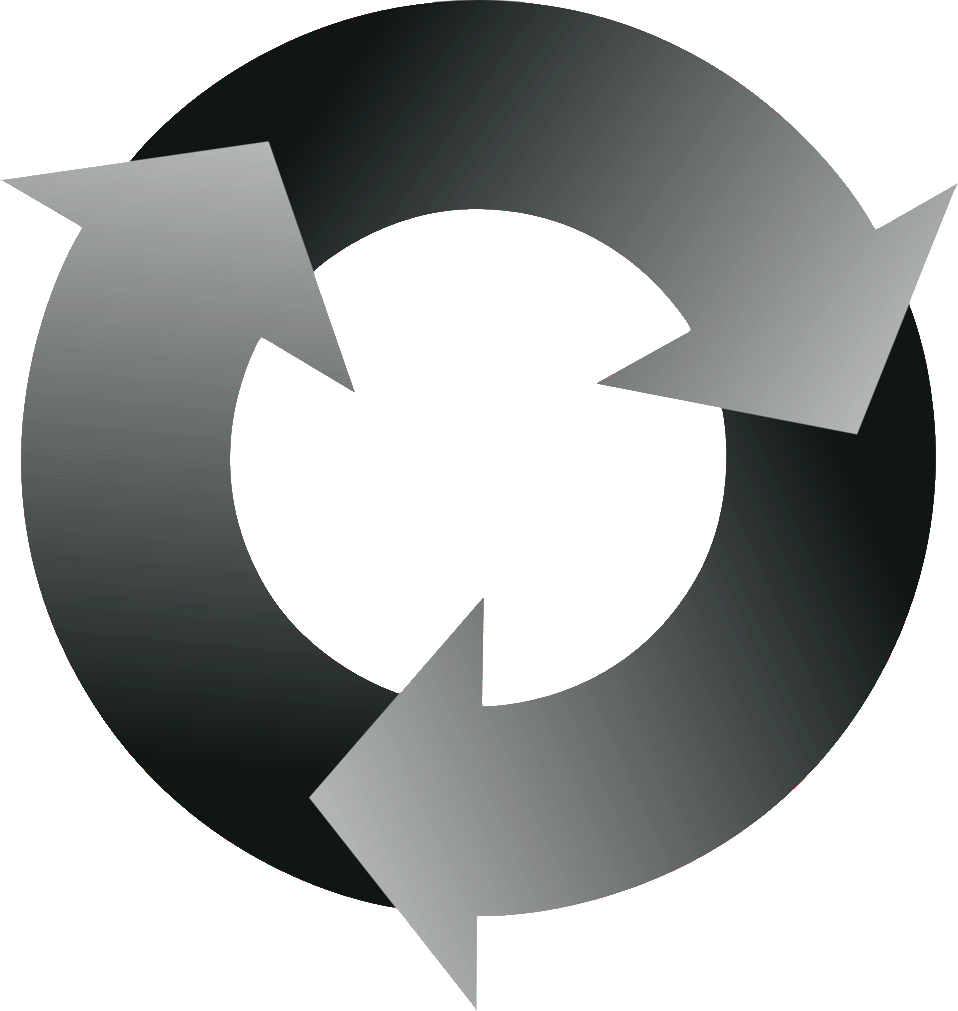 Tipikus hibák
3rd party lib választás
Featurek
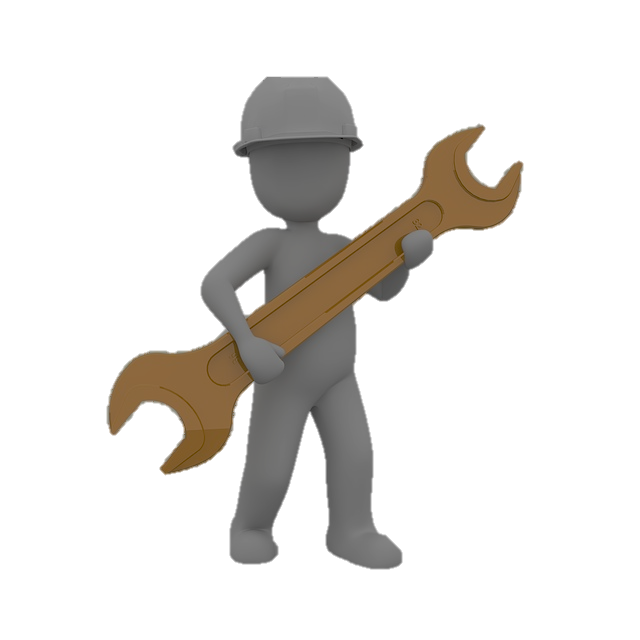 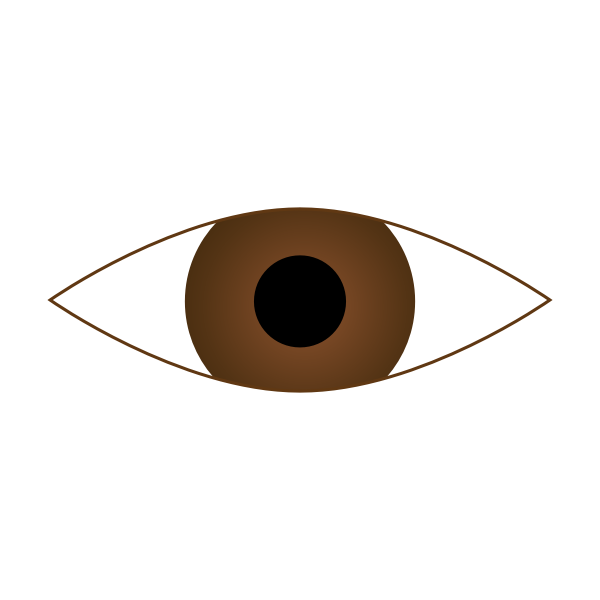 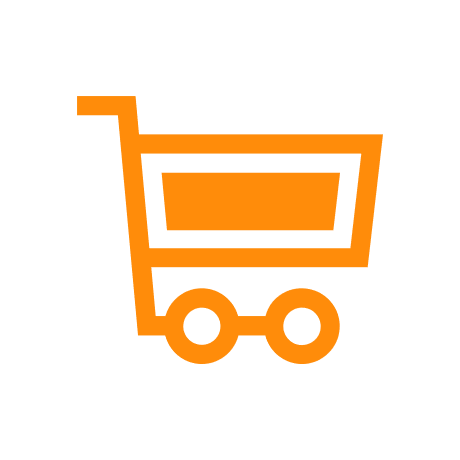 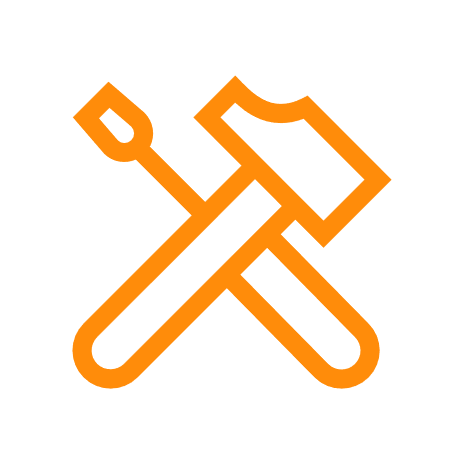 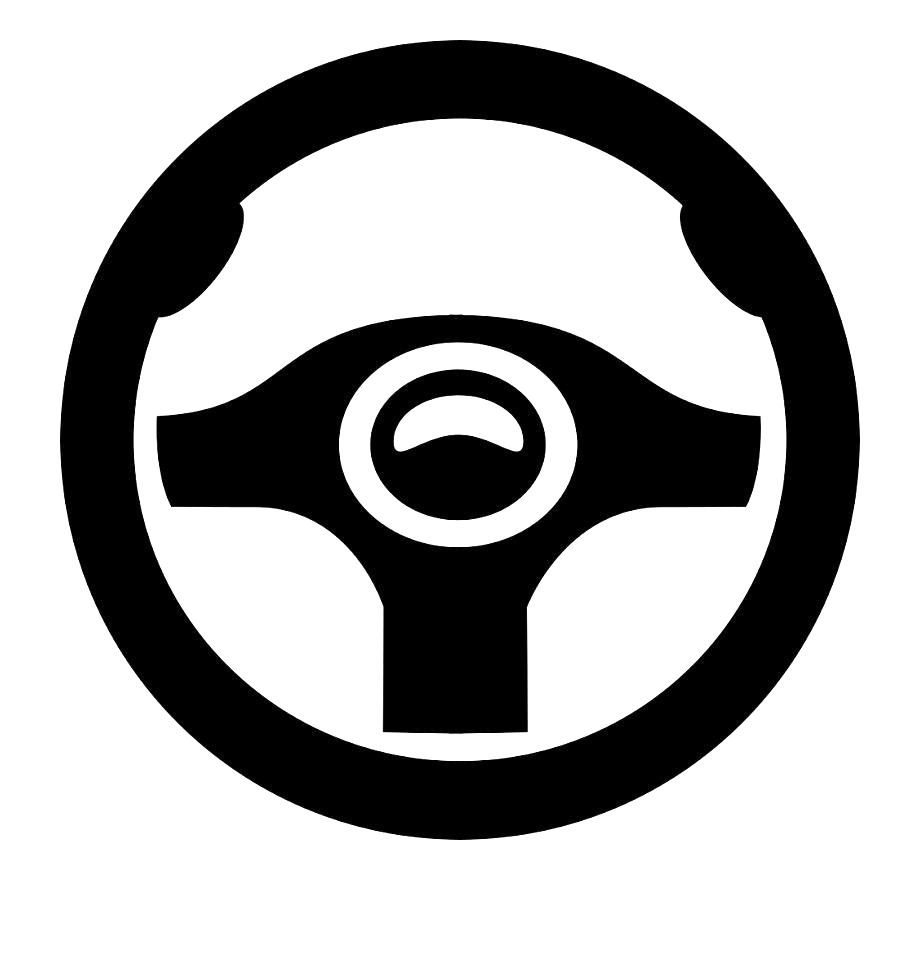 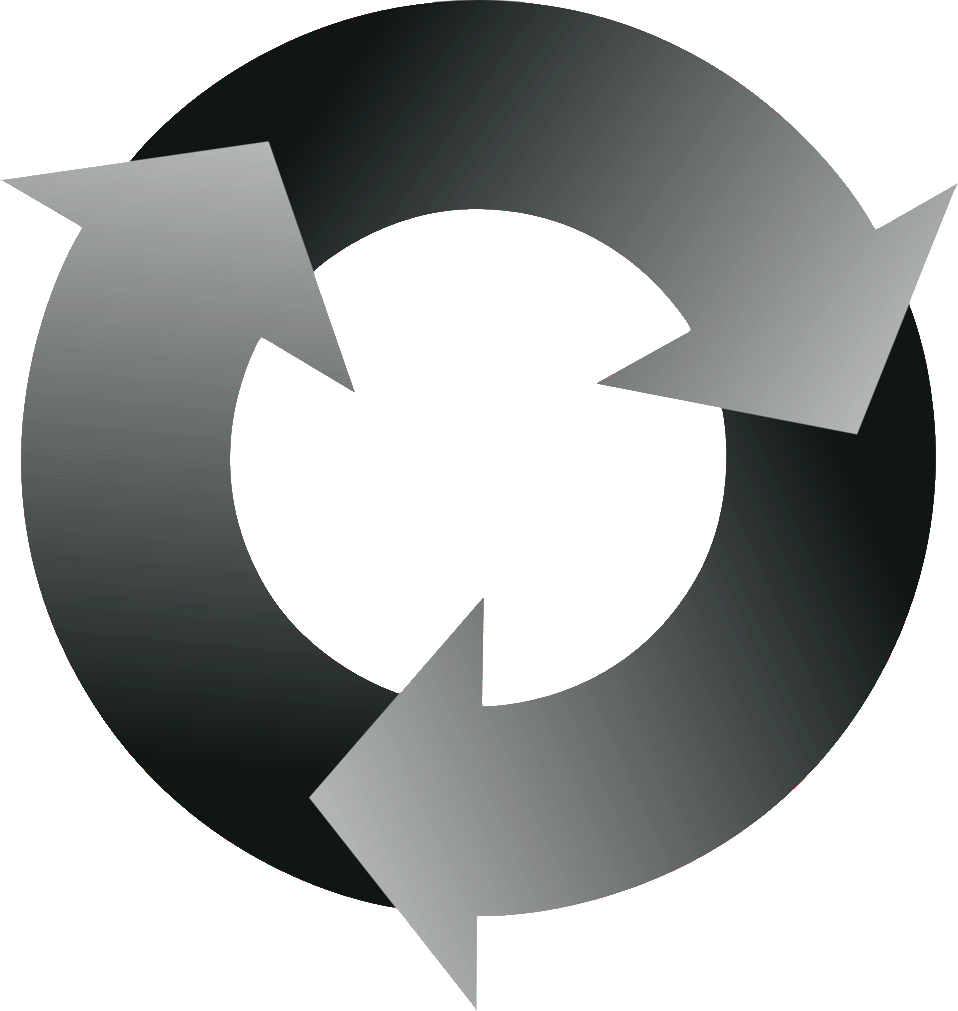 3rd party lib választás
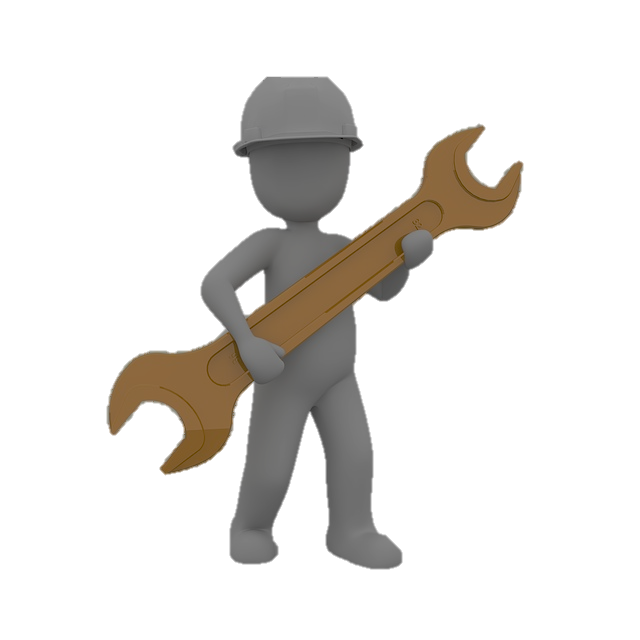 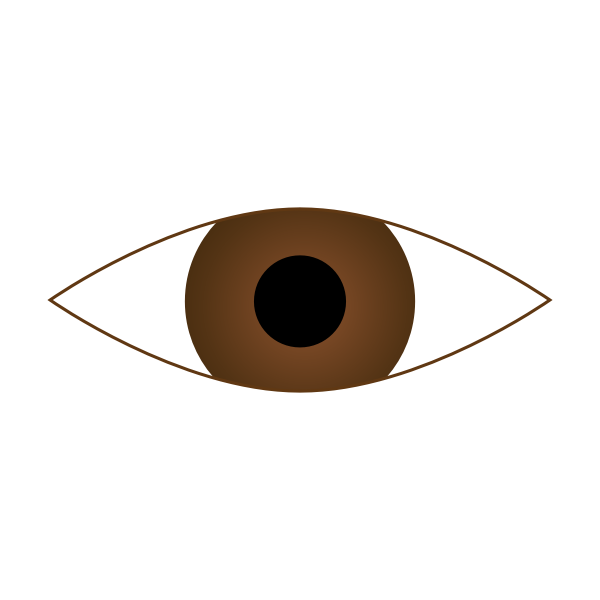 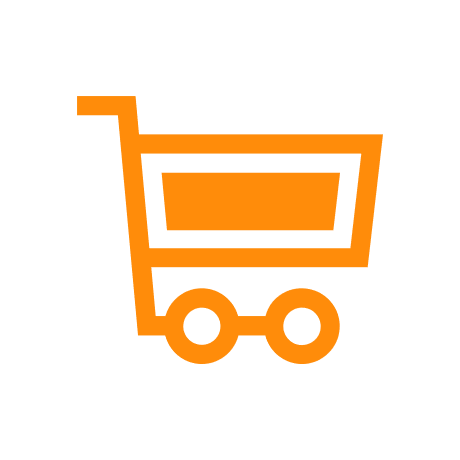 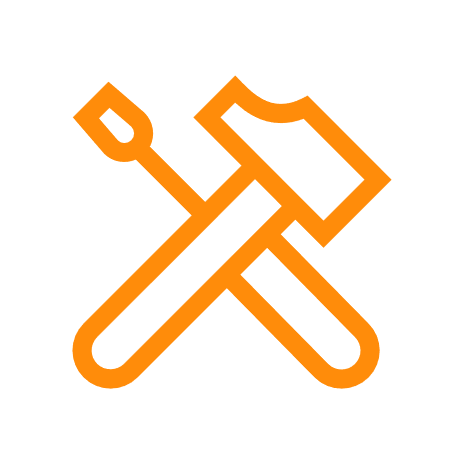 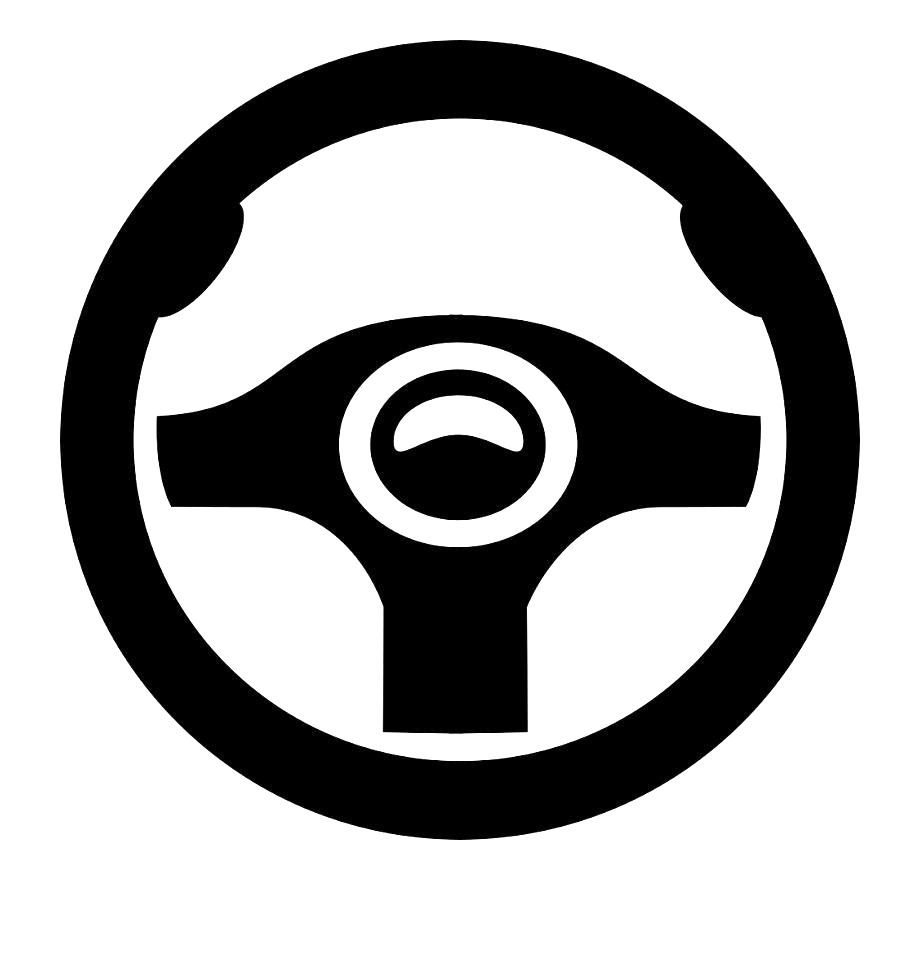 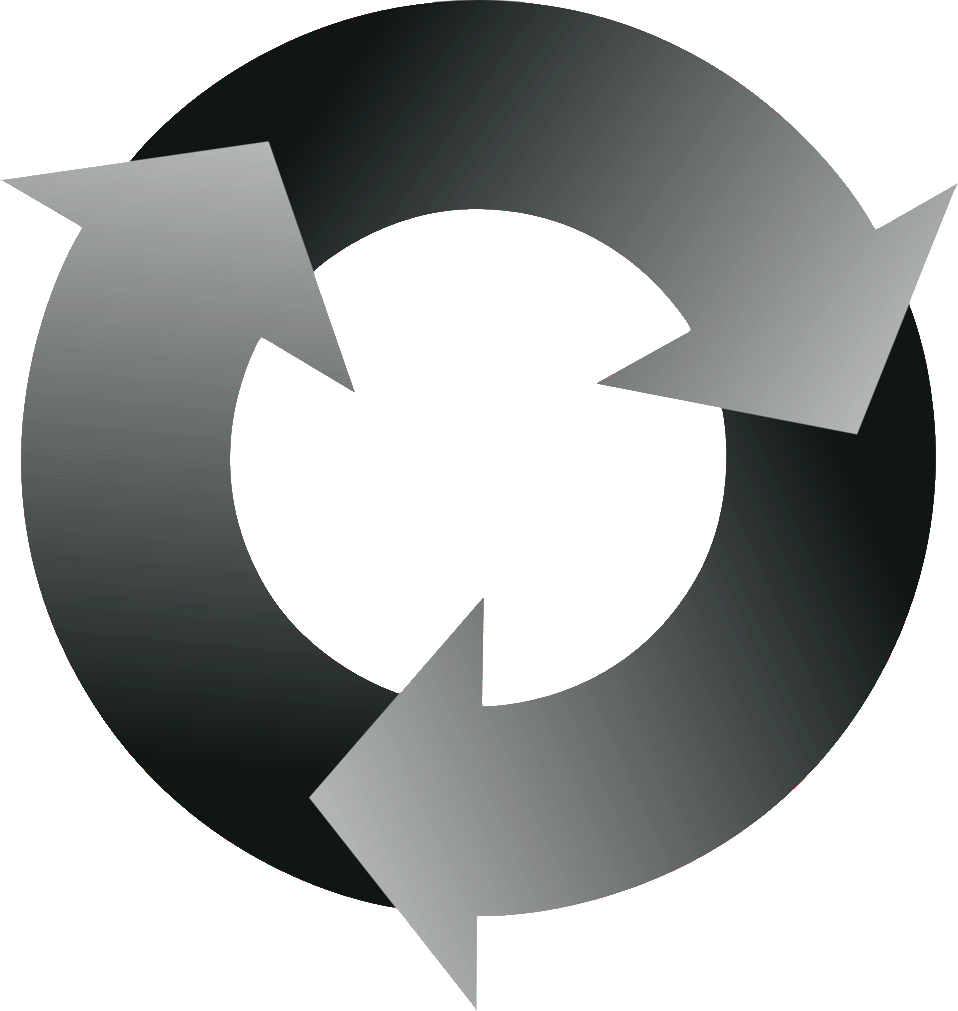 Tipikus hibák
3rd party lib választás
Előszűrés
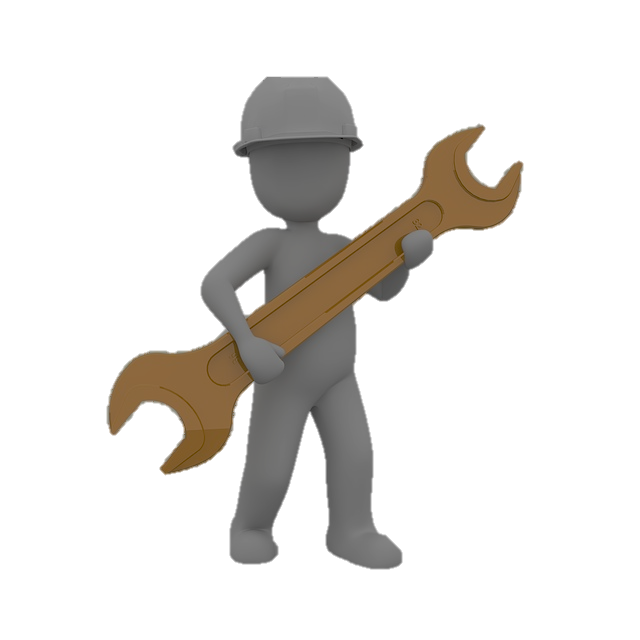 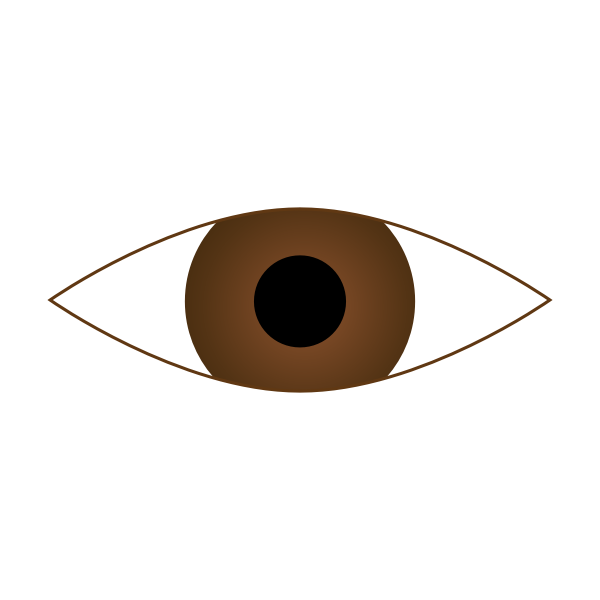 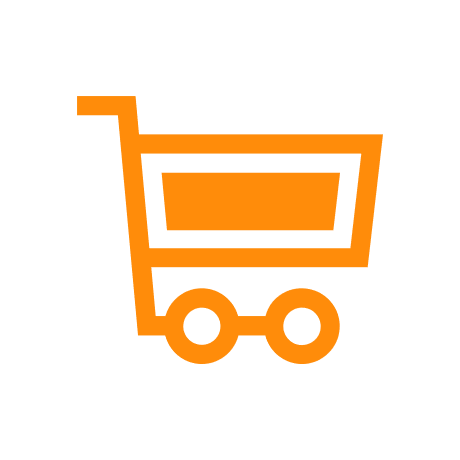 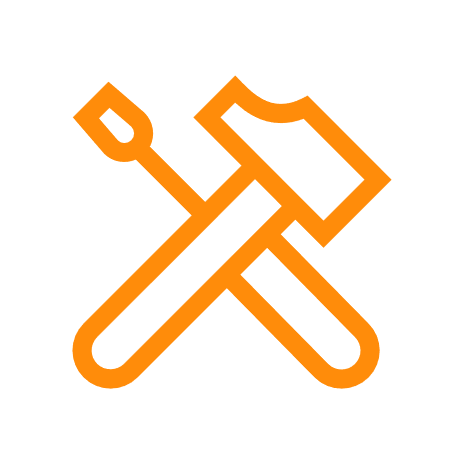 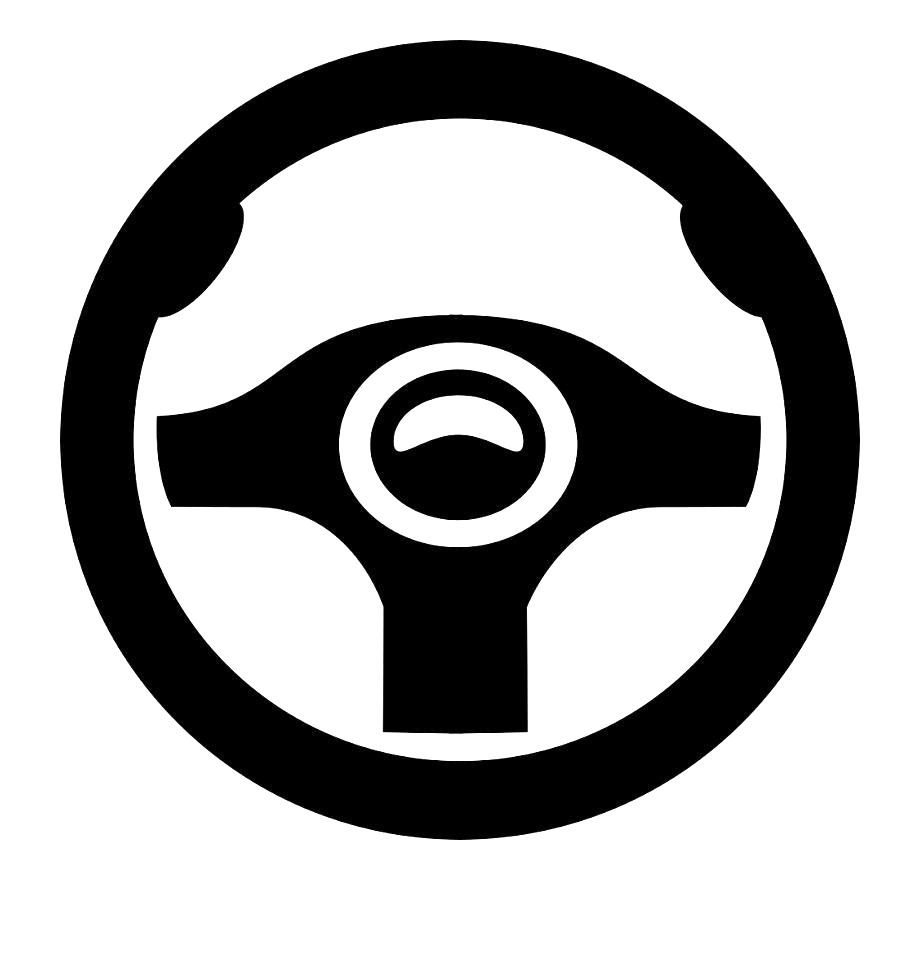 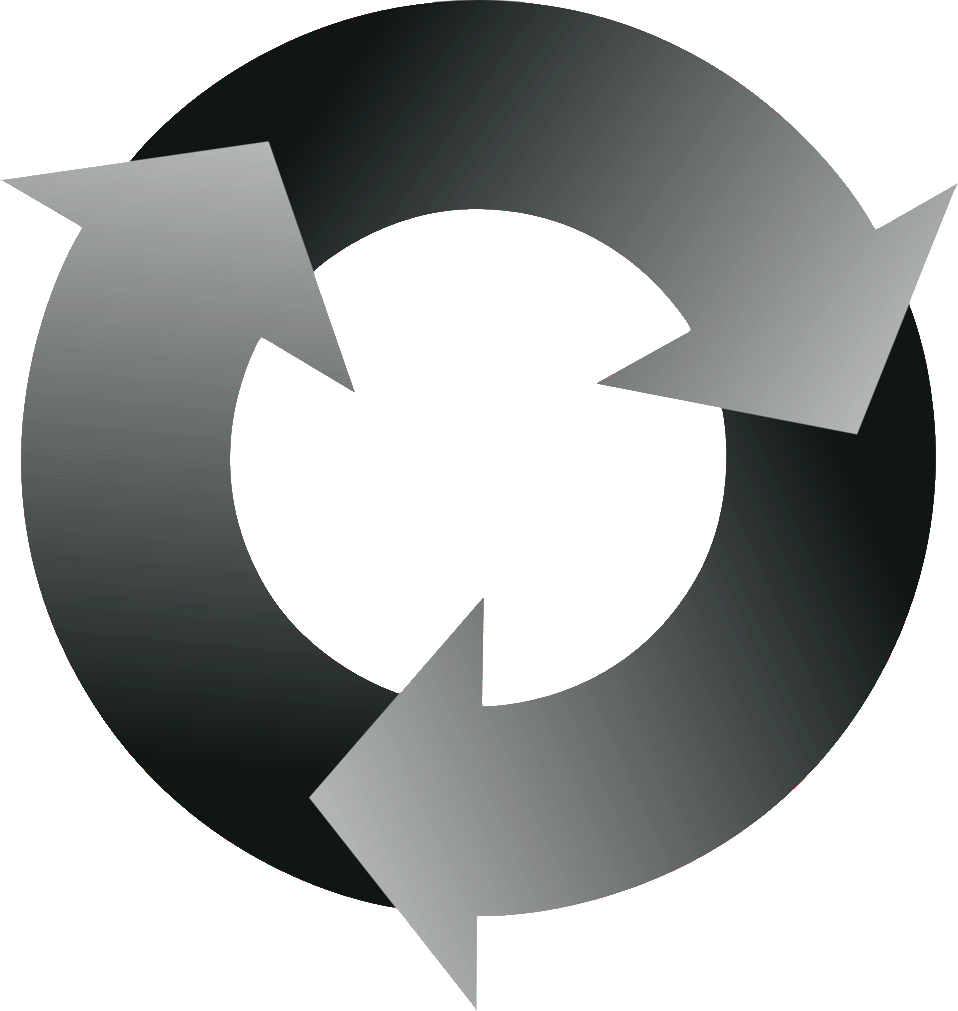 3rd party lib választás
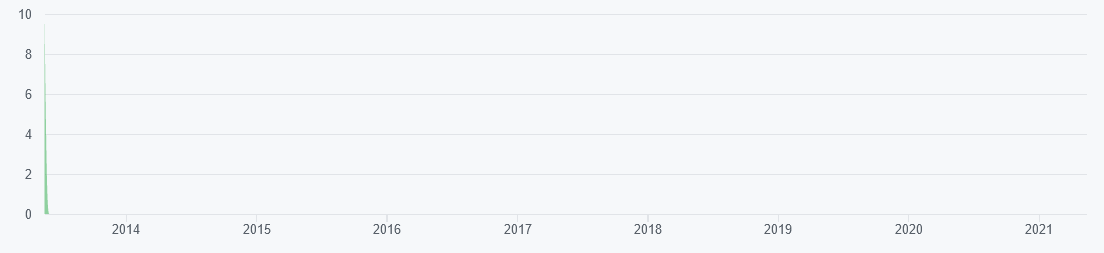 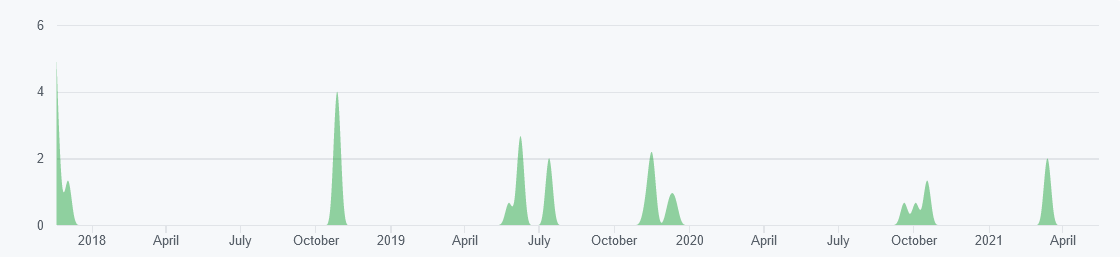 Előszűrés
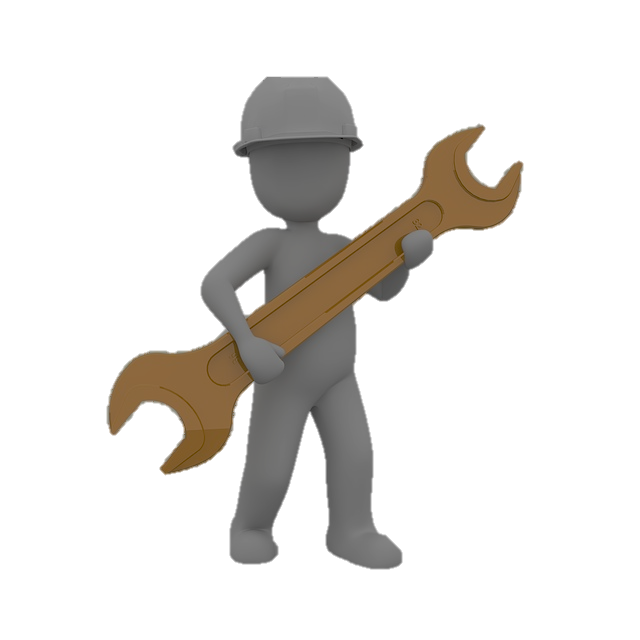 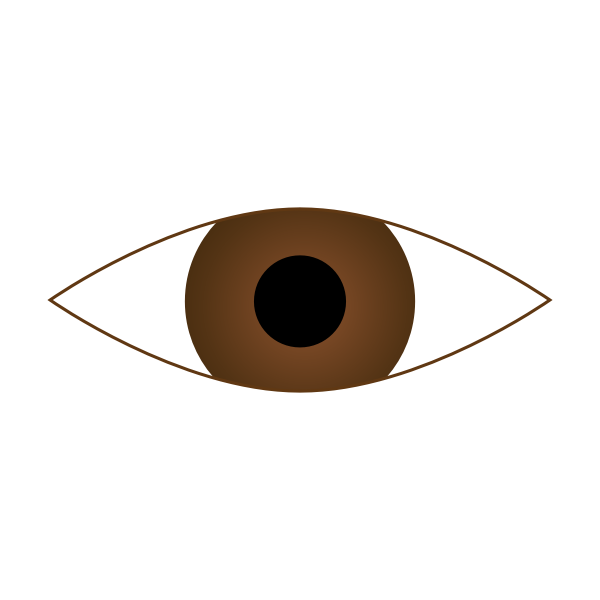 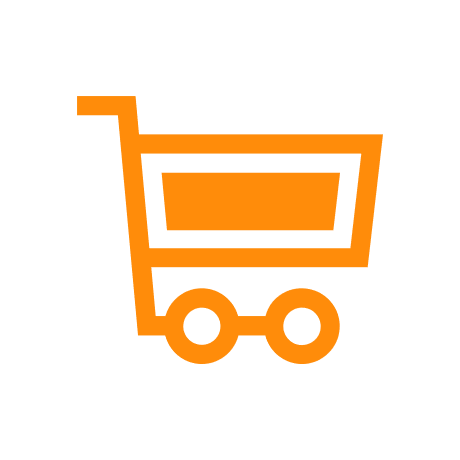 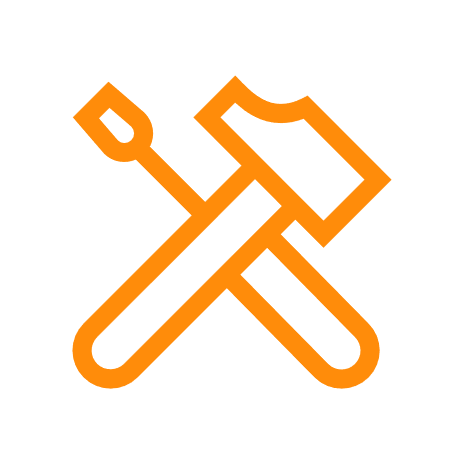 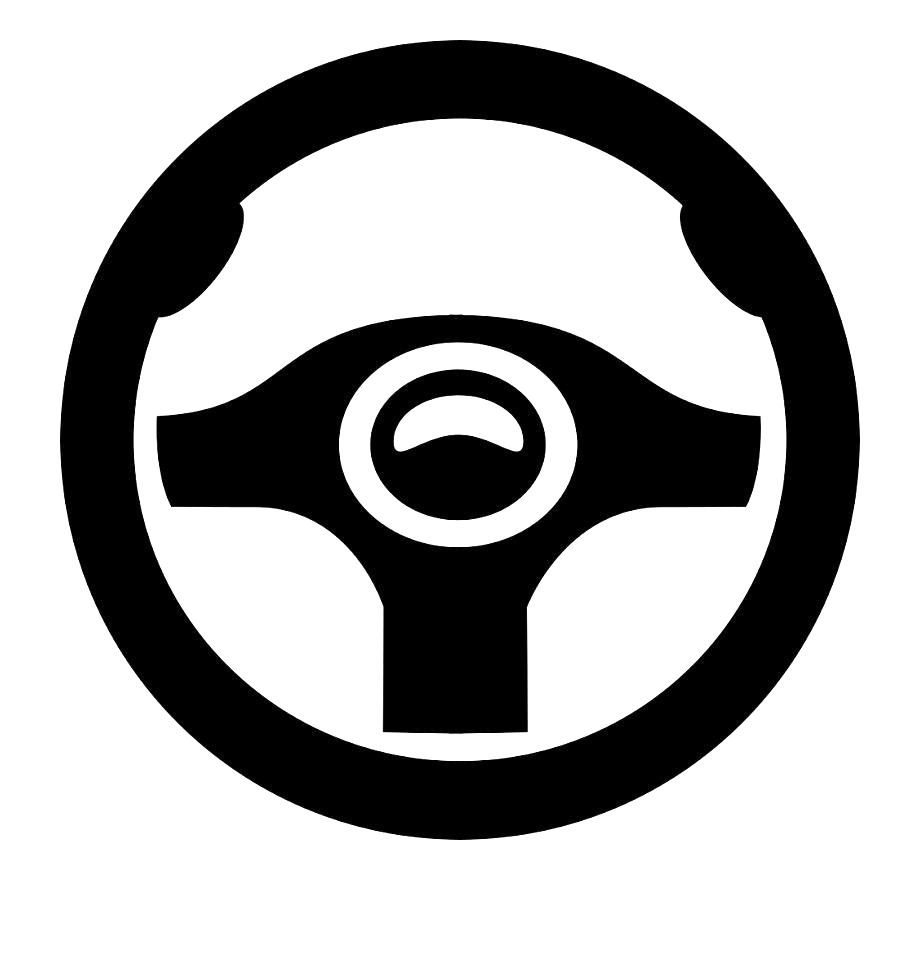 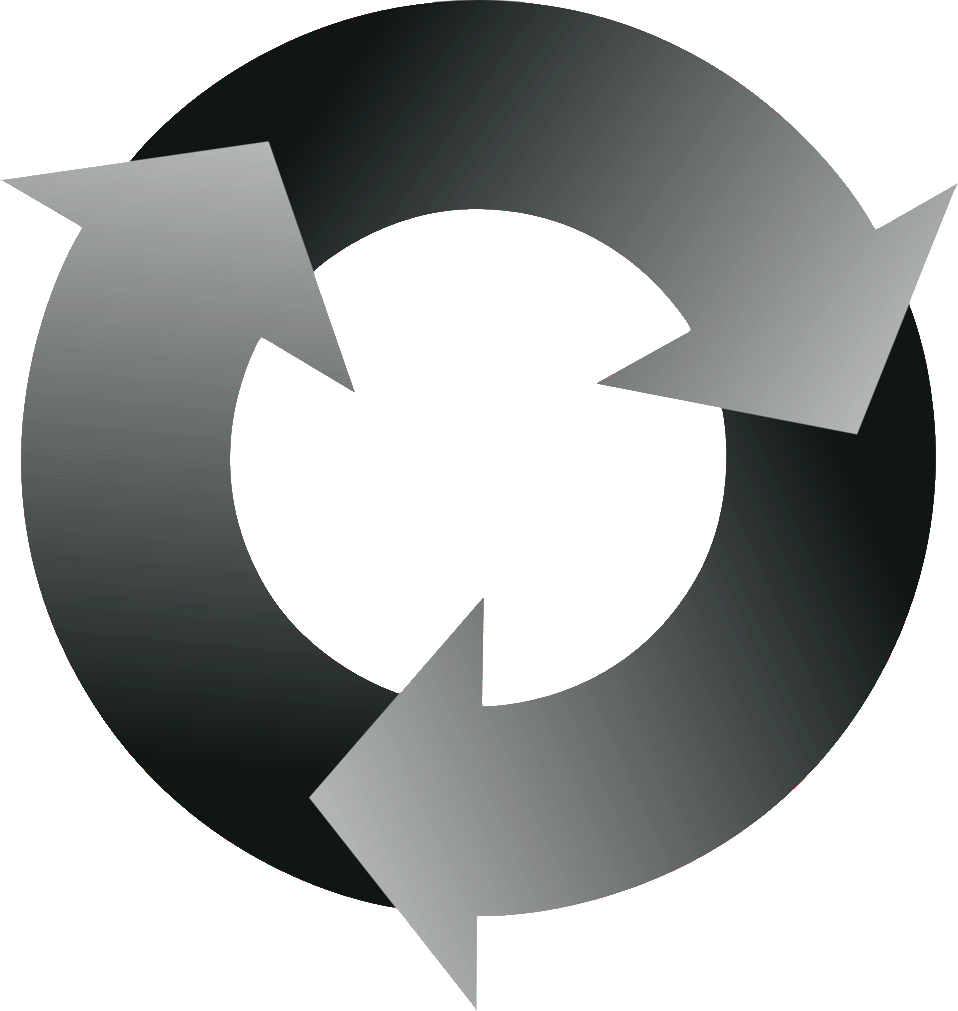 Aktív-e a projekt?
3rd party lib választás
Előszűrés
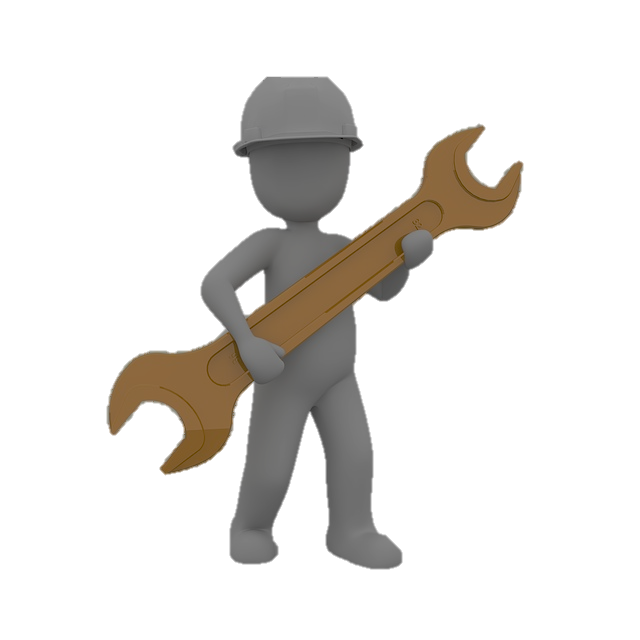 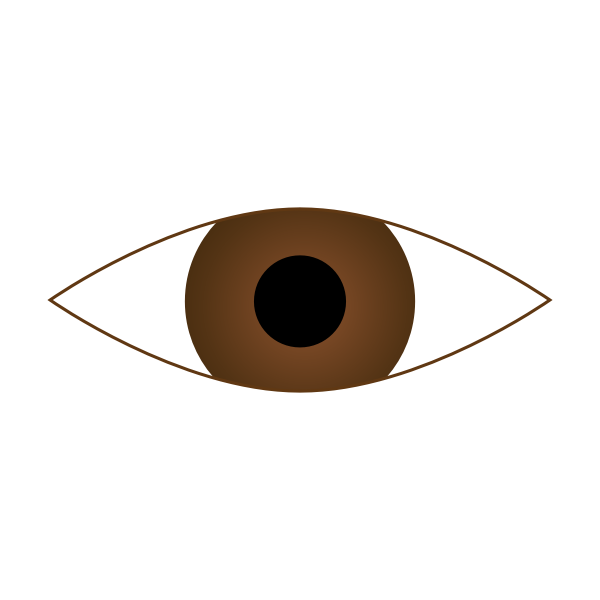 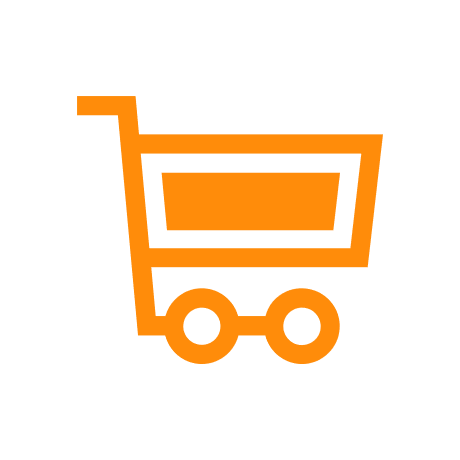 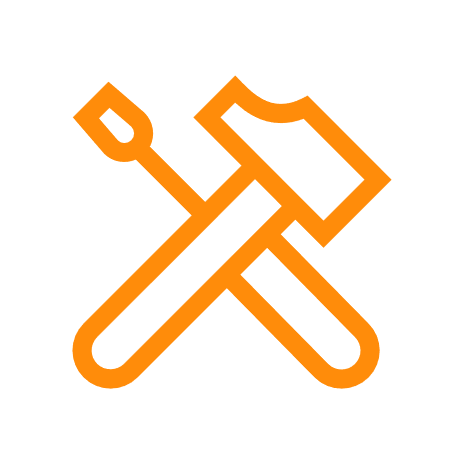 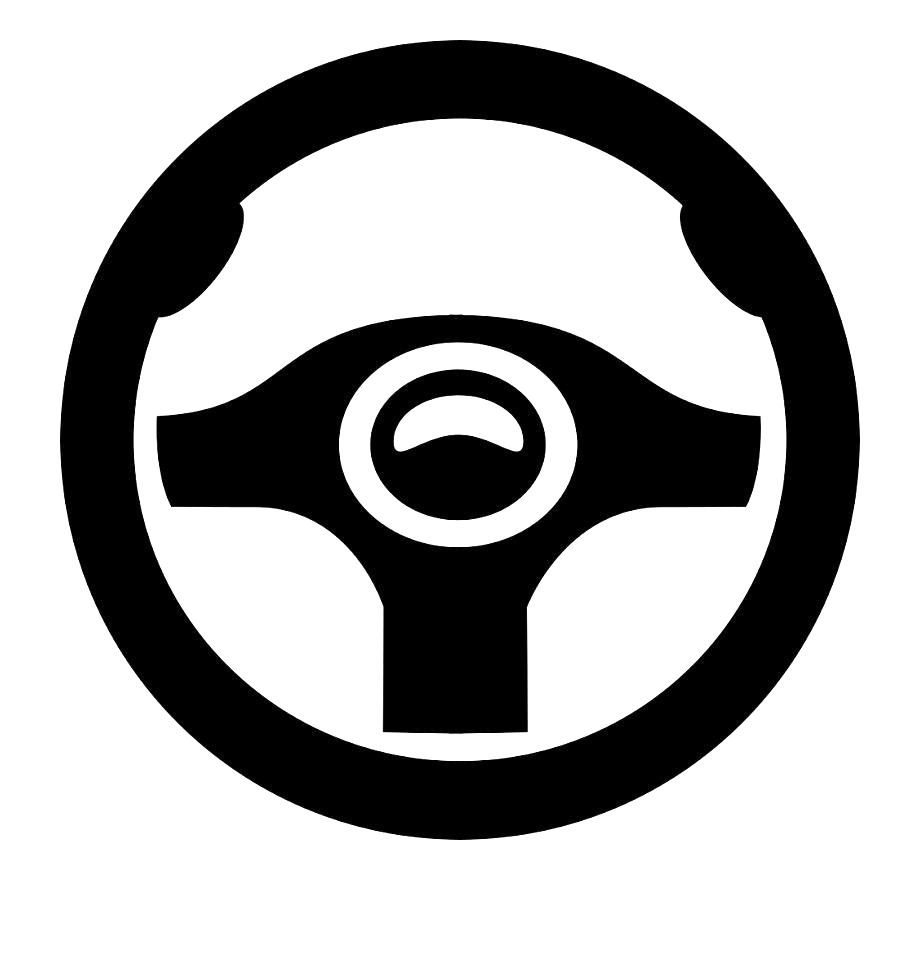 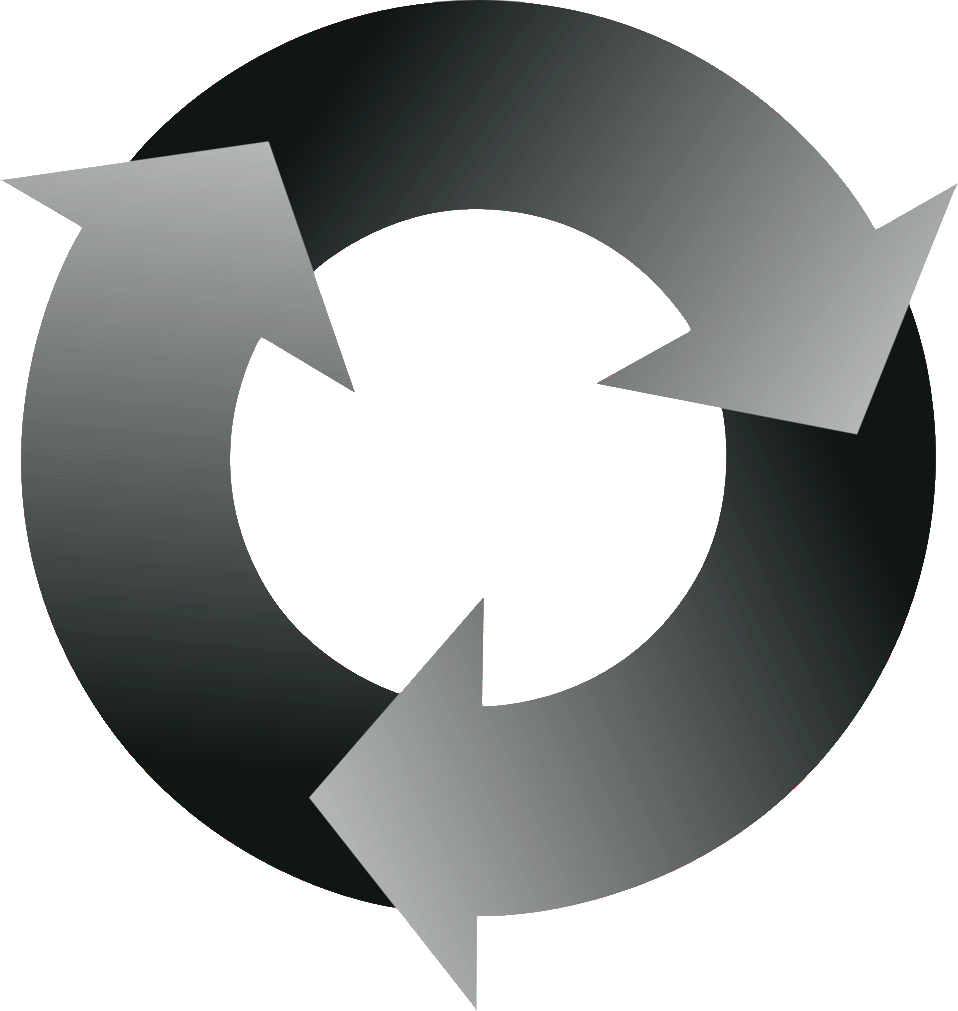 Aktív-e a projekt?
Használják-e nagy cégek?
3rd party lib választás
Előszűrés
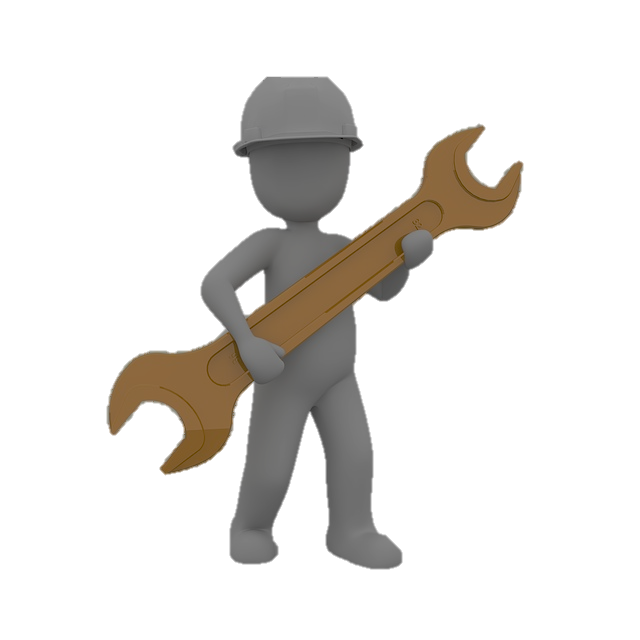 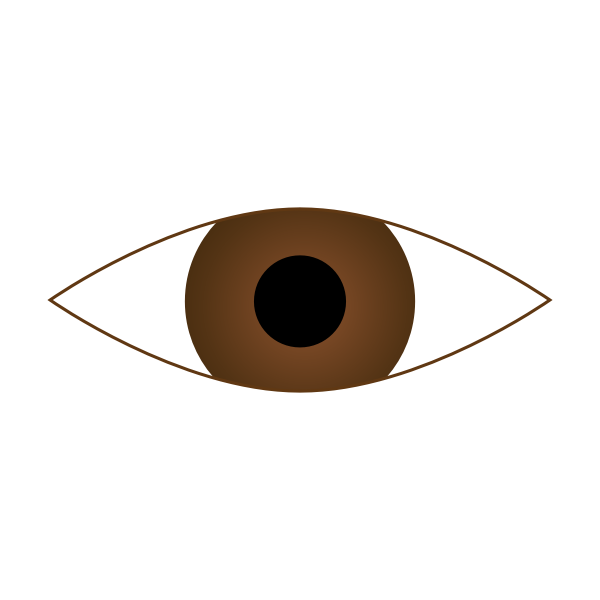 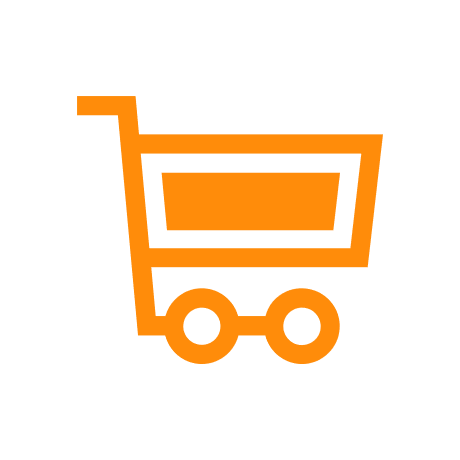 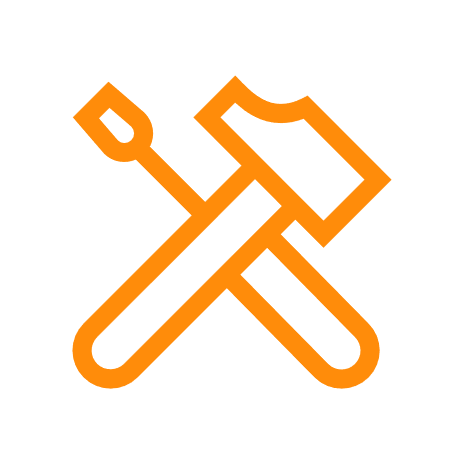 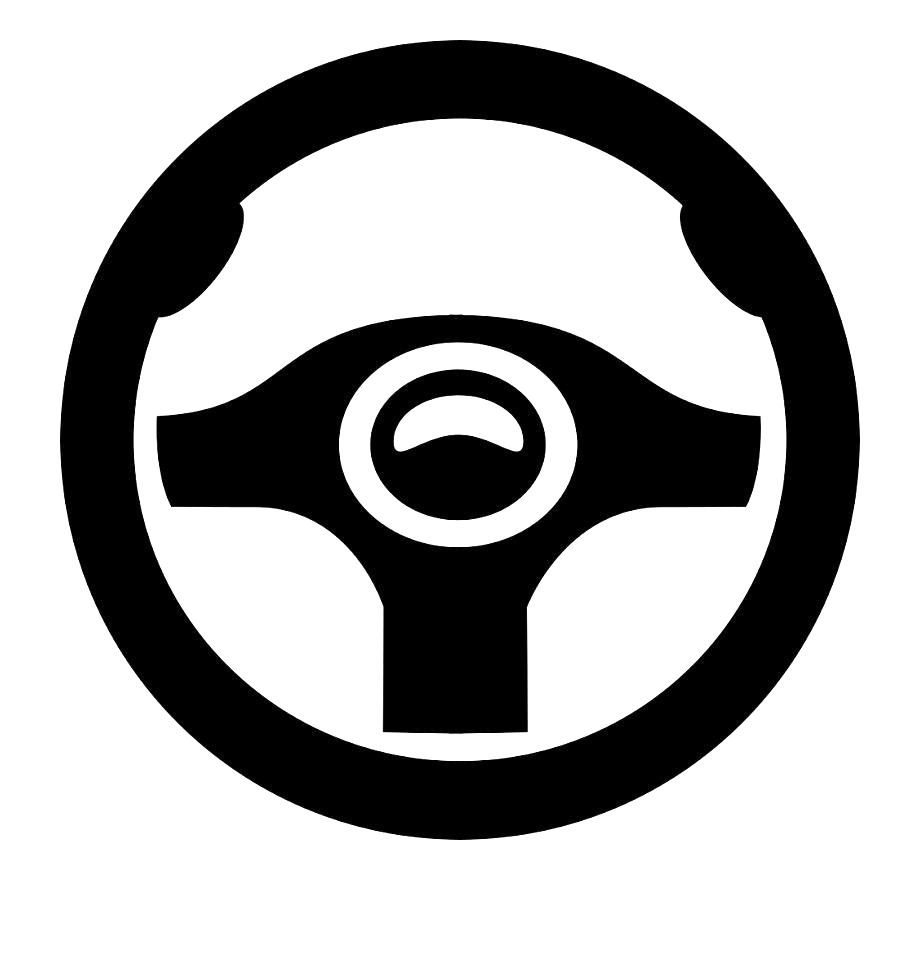 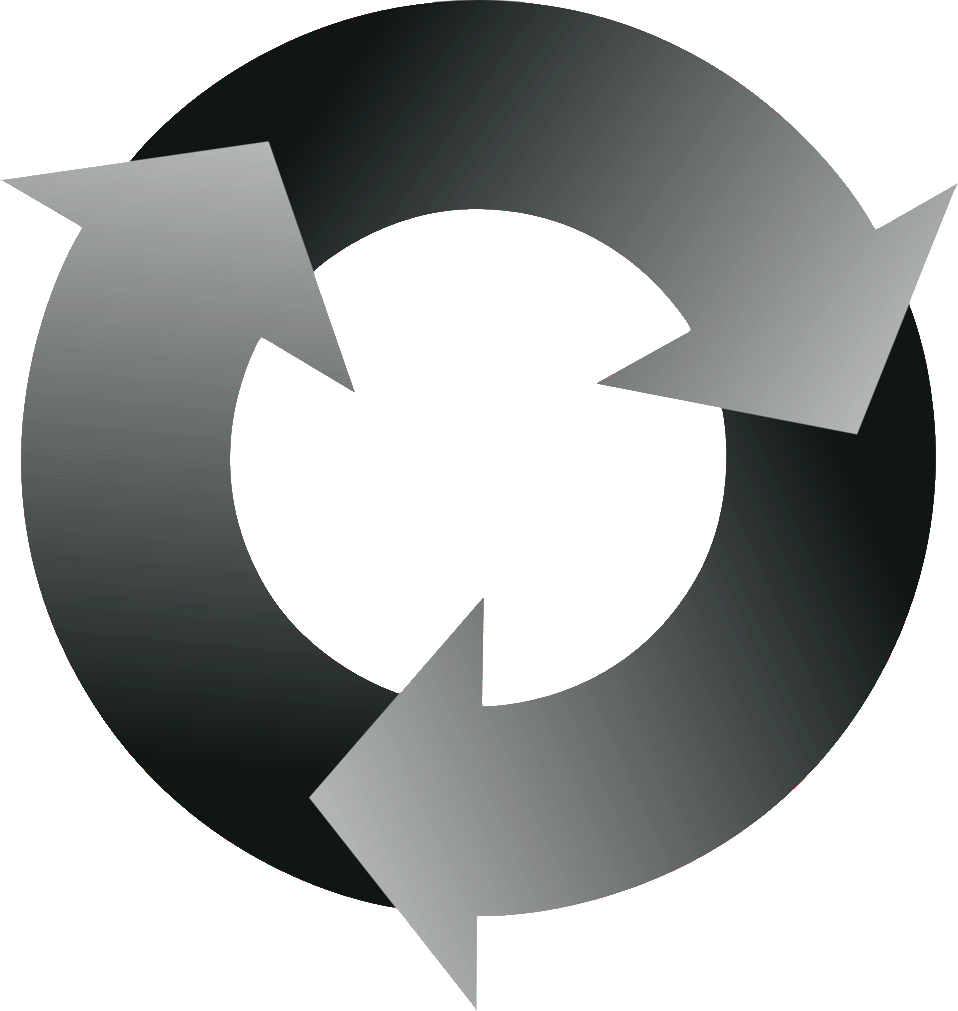 Aktív-e a projekt?
Használják-e nagy cégek?
Hogyan reagálnak sérülékenységekre?
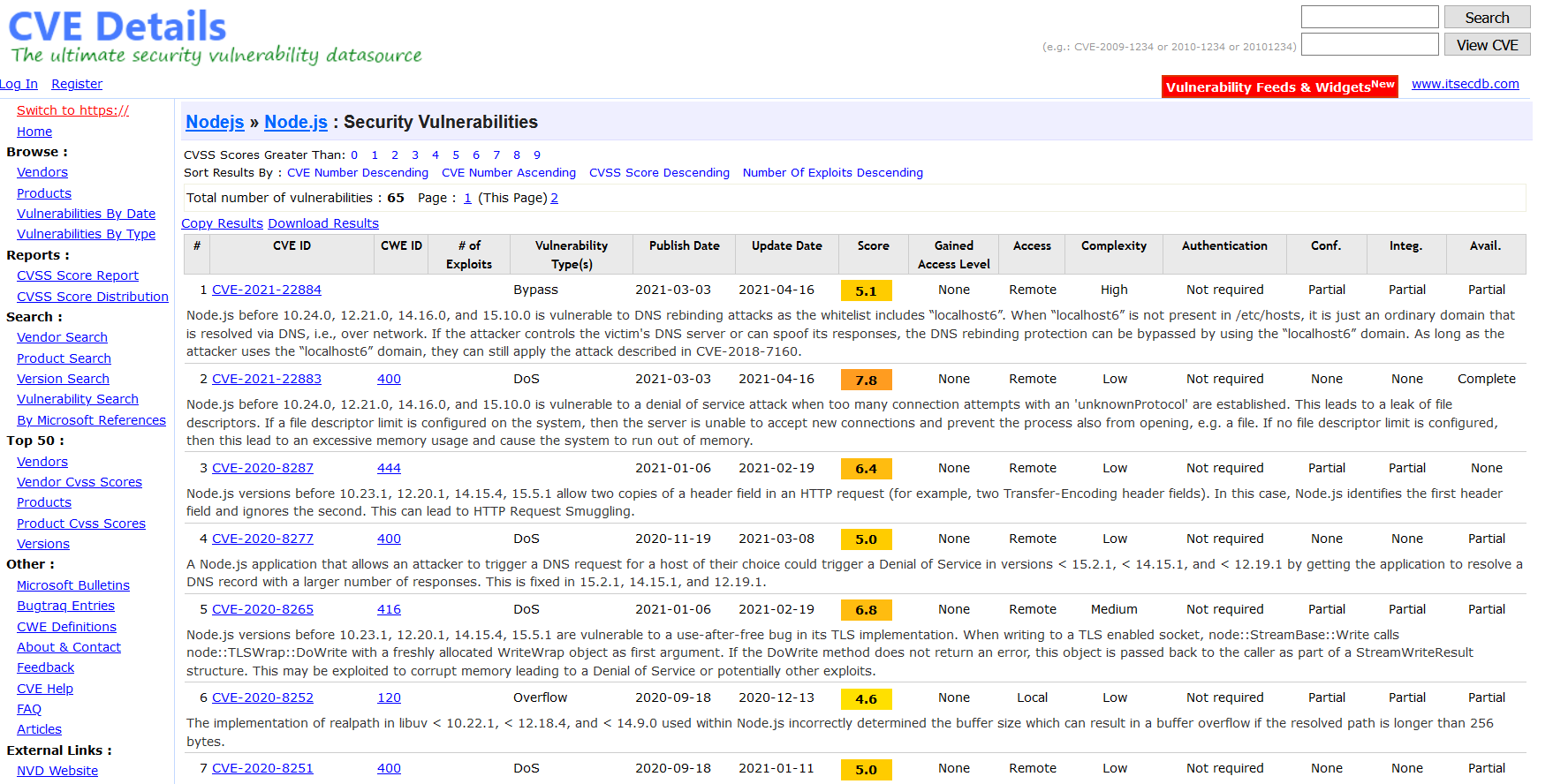 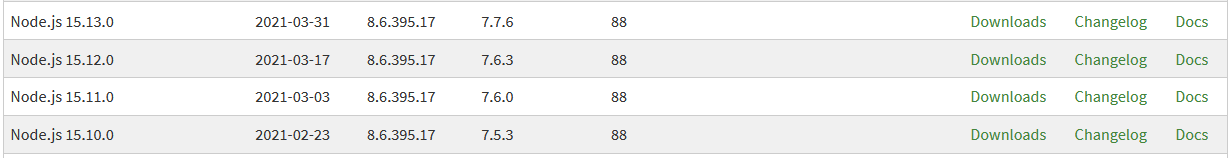 3rd party lib választás
Előszűrés
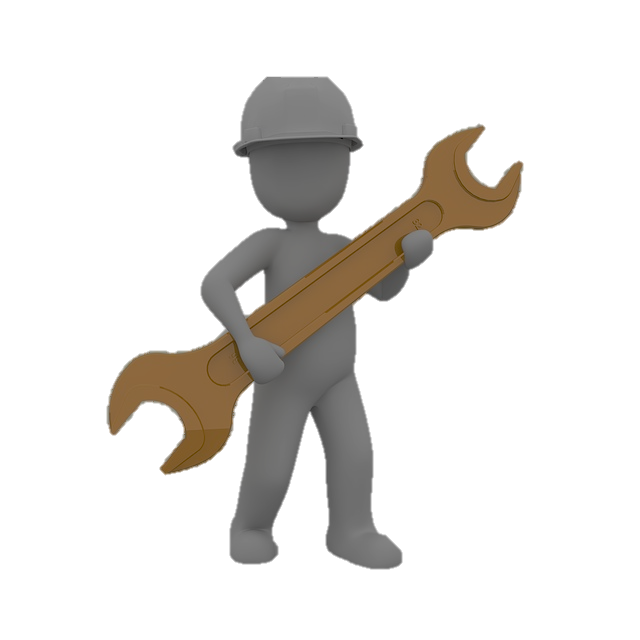 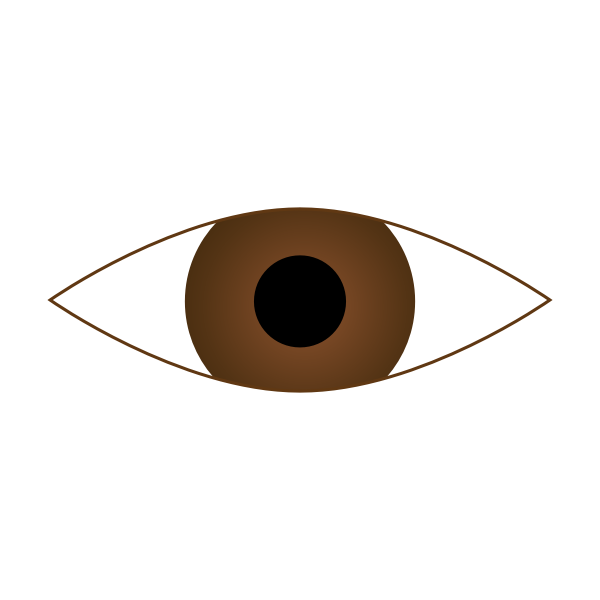 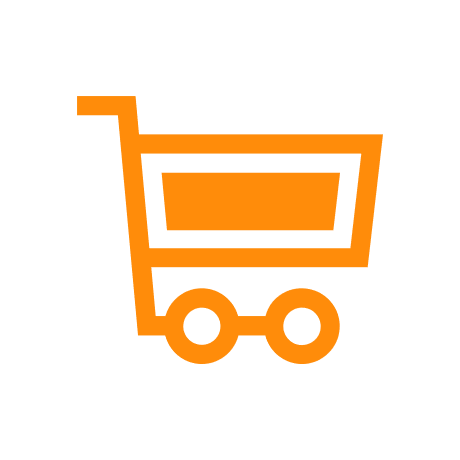 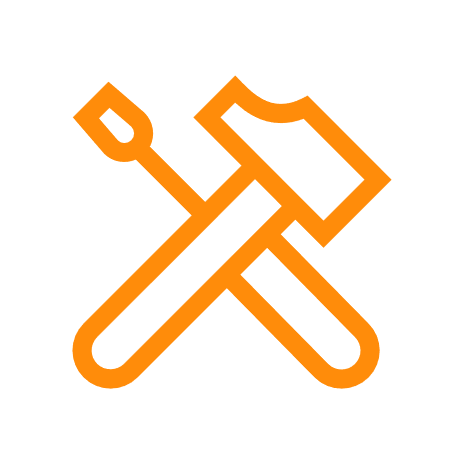 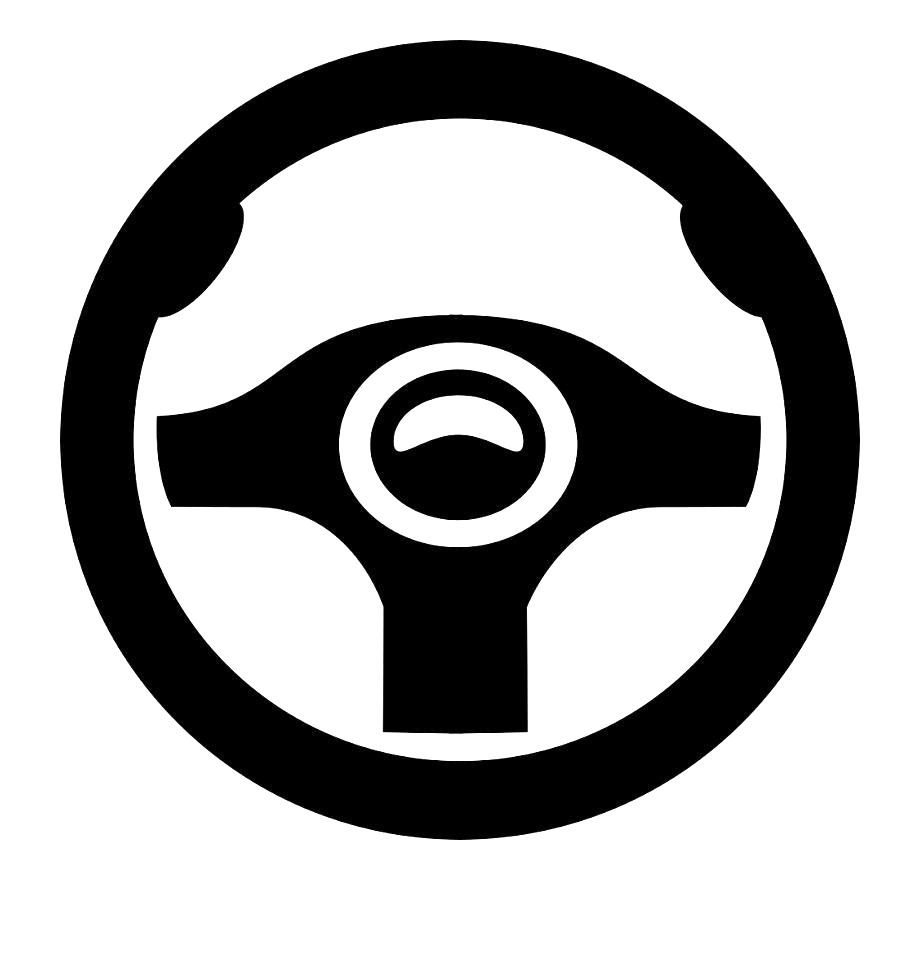 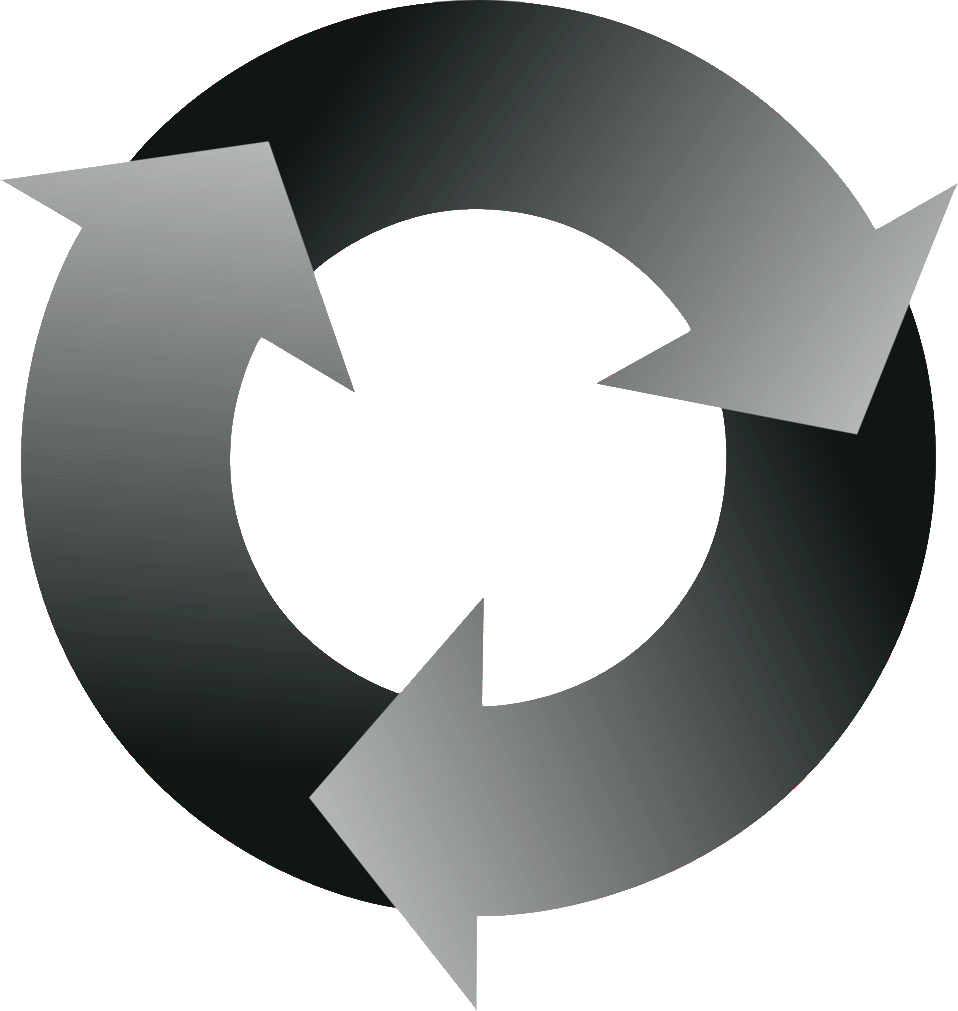 Aktív-e a projekt?
Használják-e nagy cégek?
Hogyan reagálnak sérülékenységekre?
Van-e külön csatorna security értesítésekre?
3rd party lib választás
Vizsgálás
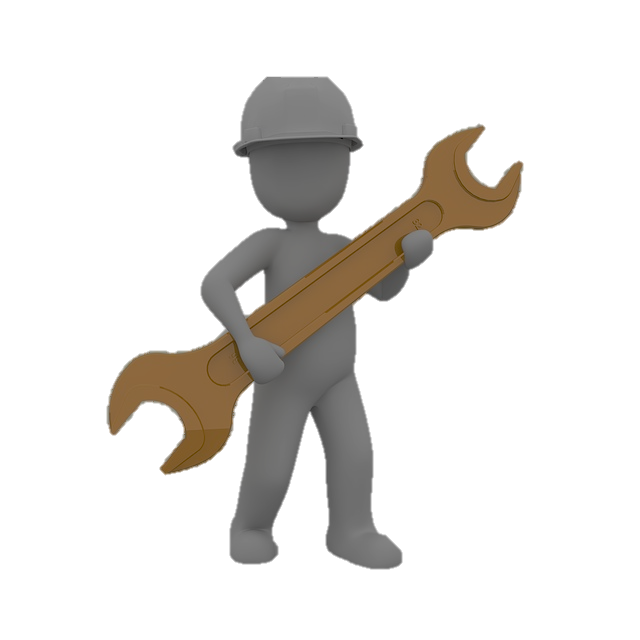 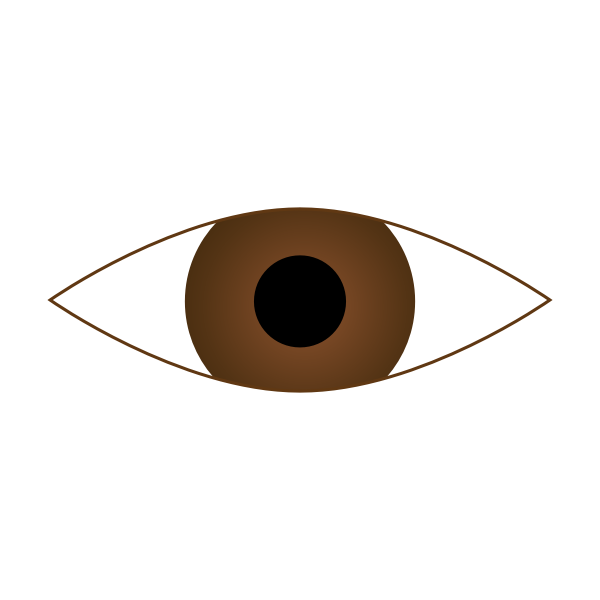 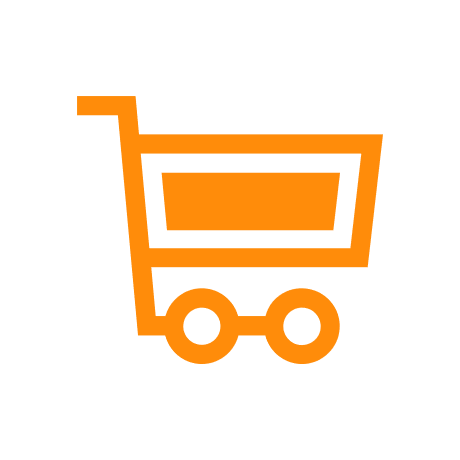 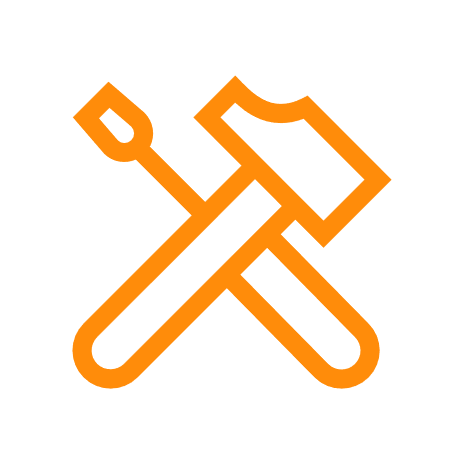 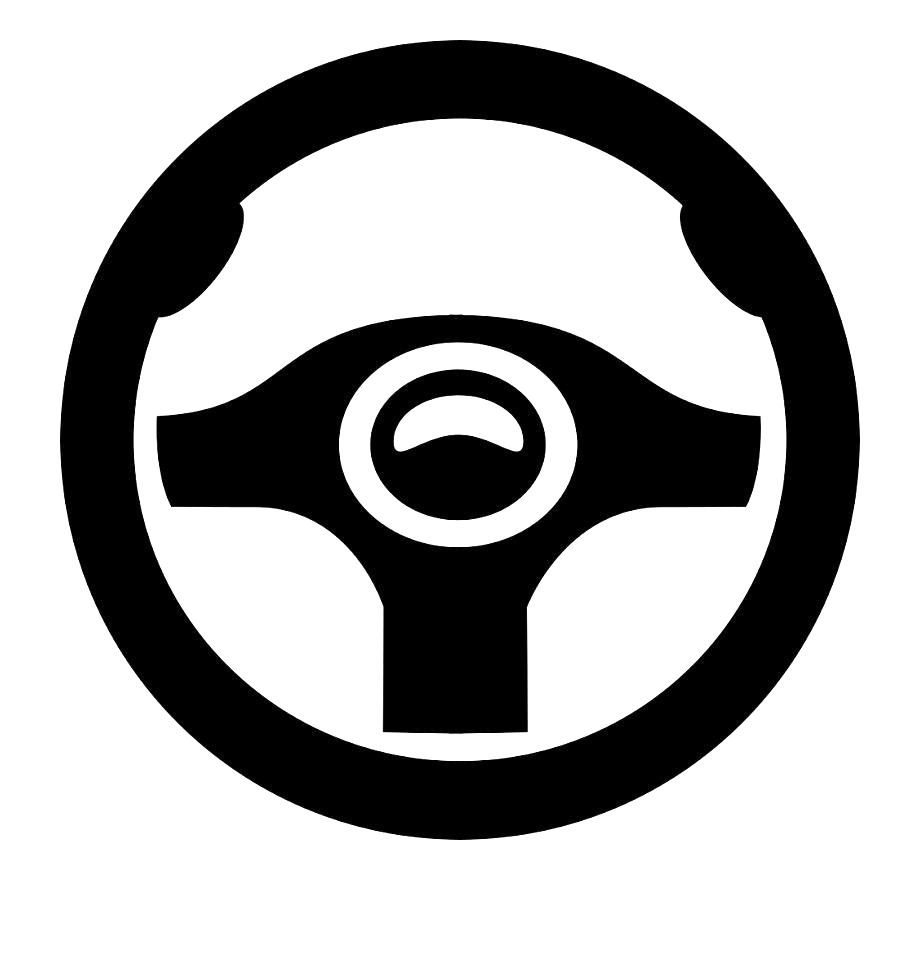 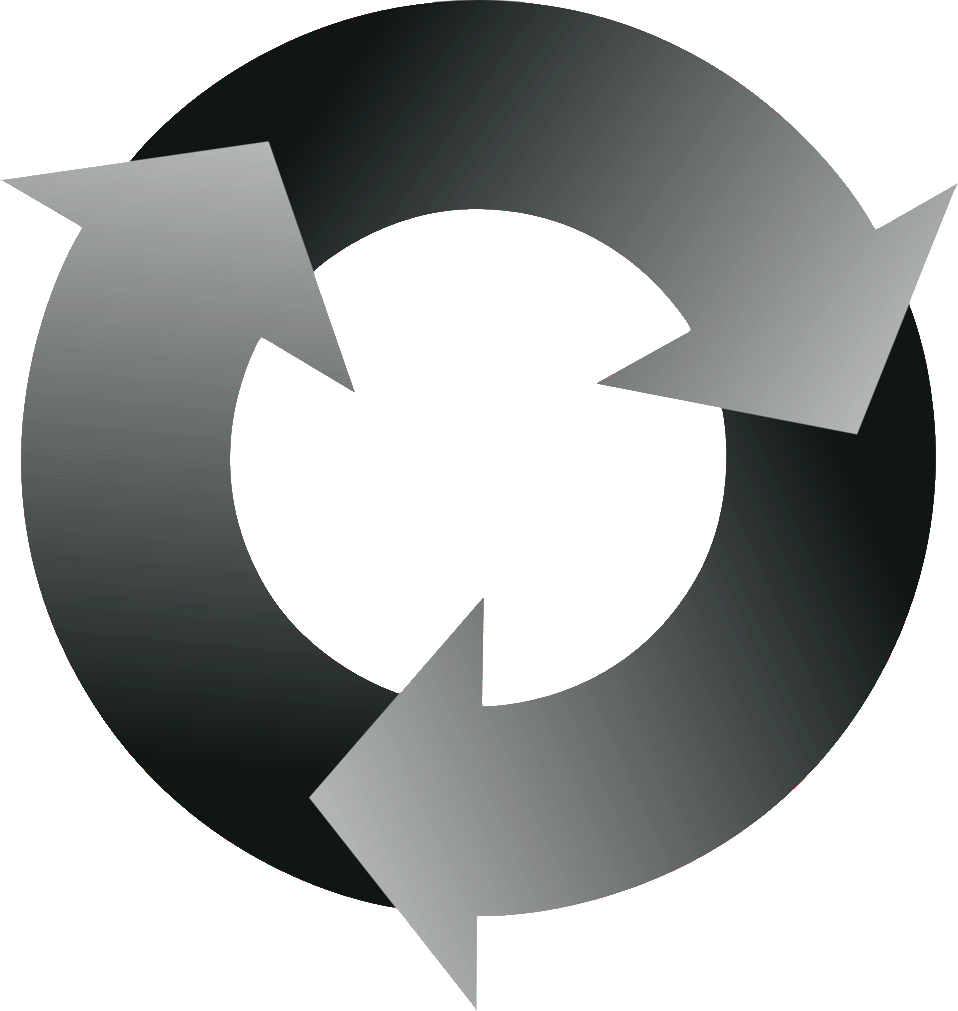 3rd party lib választás
Megismert kényes témák manuális ellenőrzése
Vizsgálás
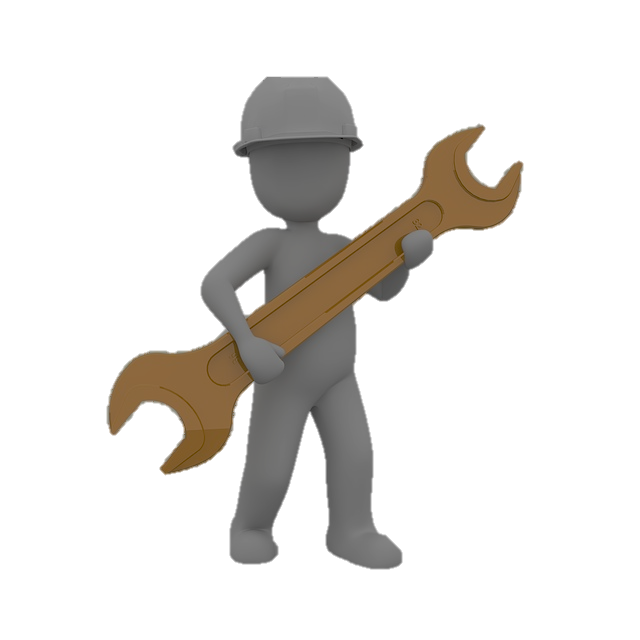 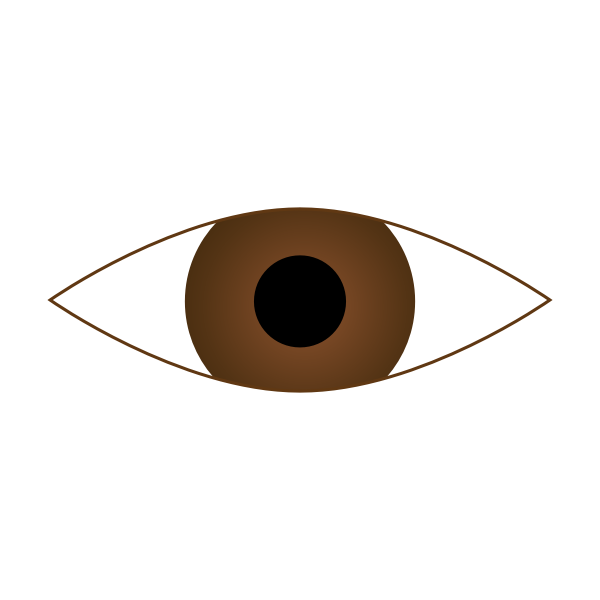 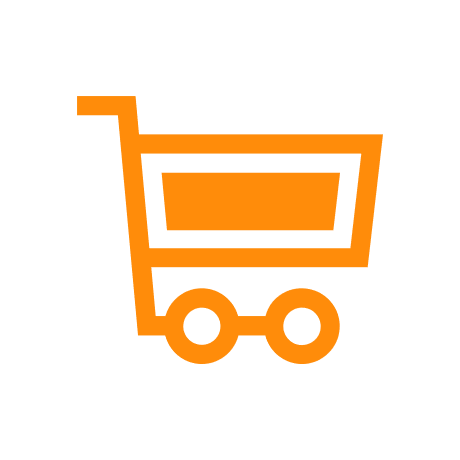 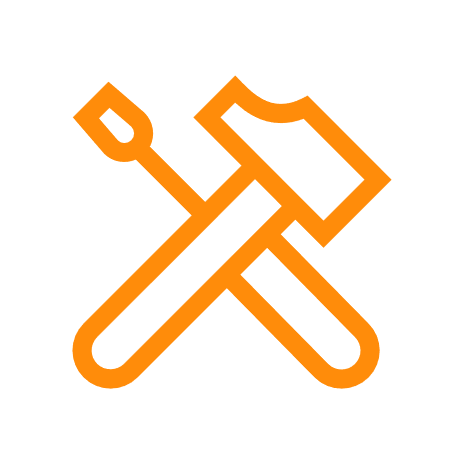 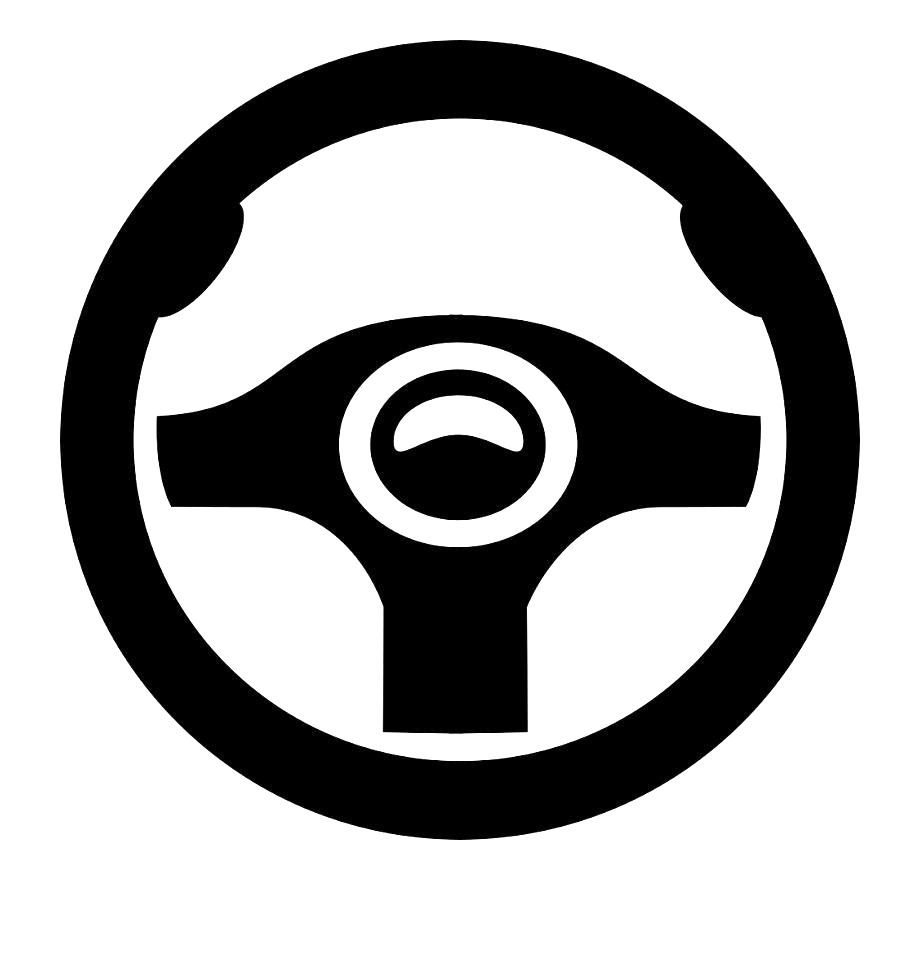 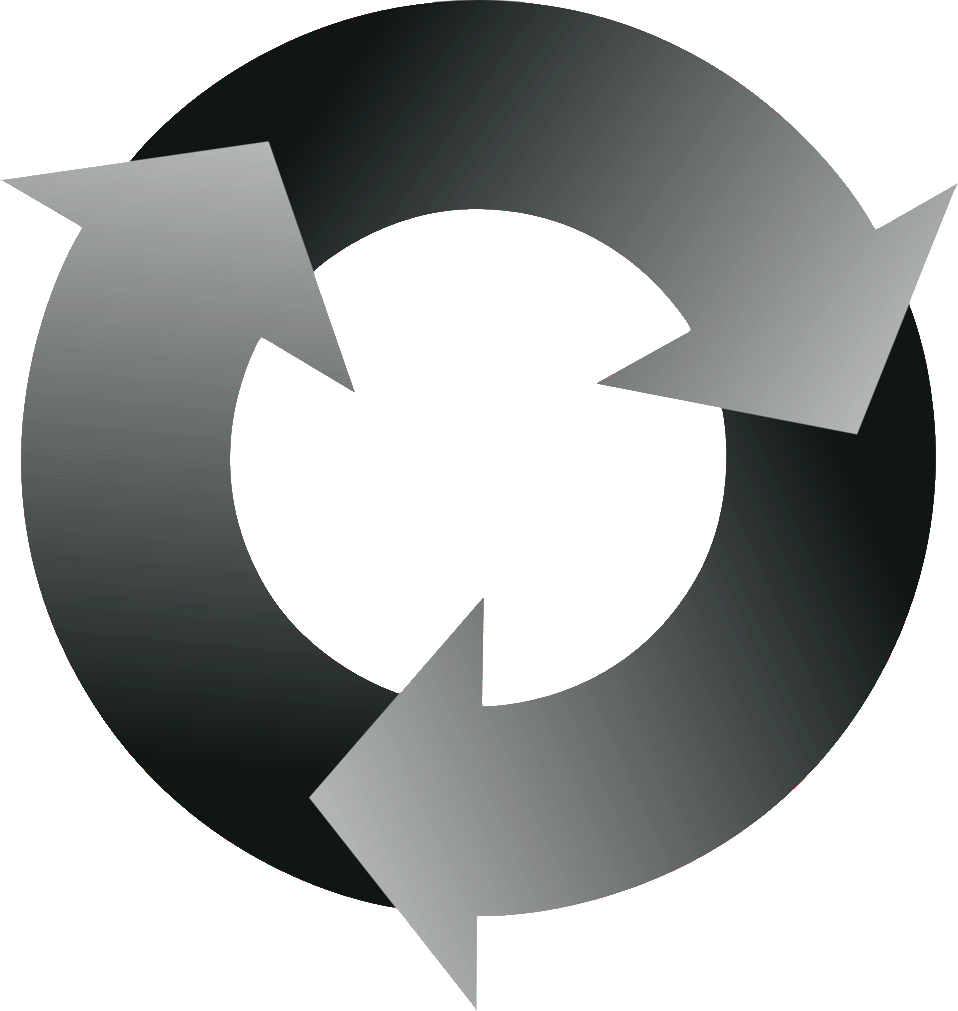 3rd party lib választás
Megismert kényes témák manuális ellenőrzése
Forráskód analízis toollal
Malware scan
Vizsgálás
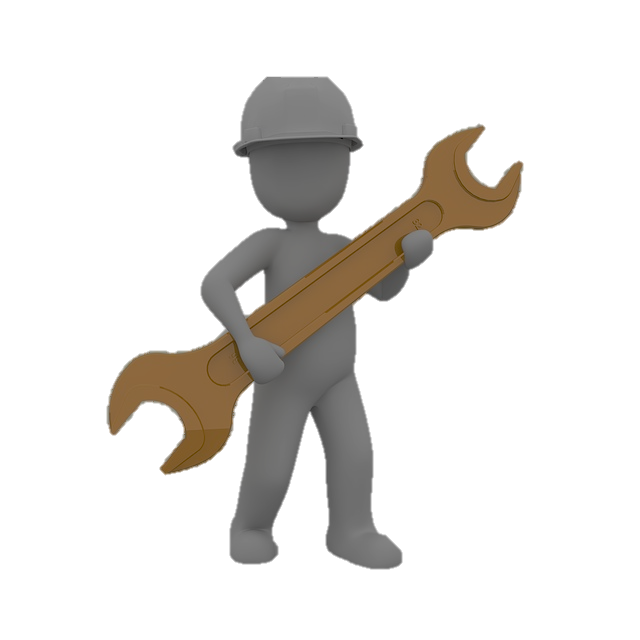 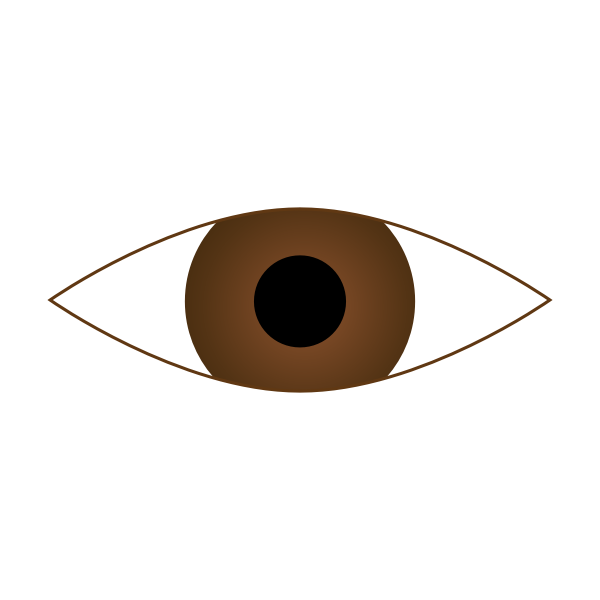 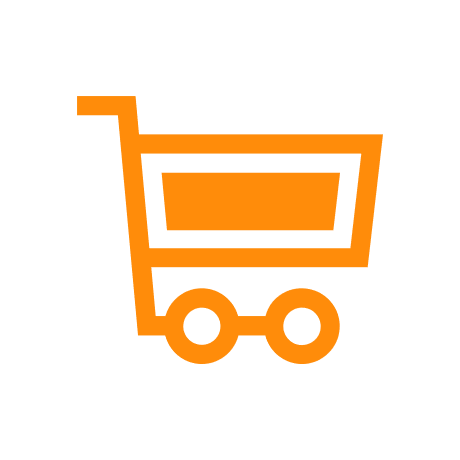 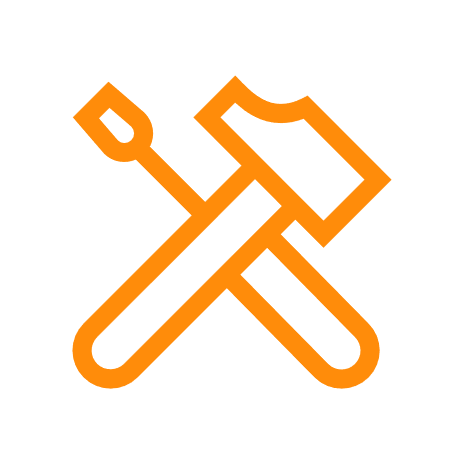 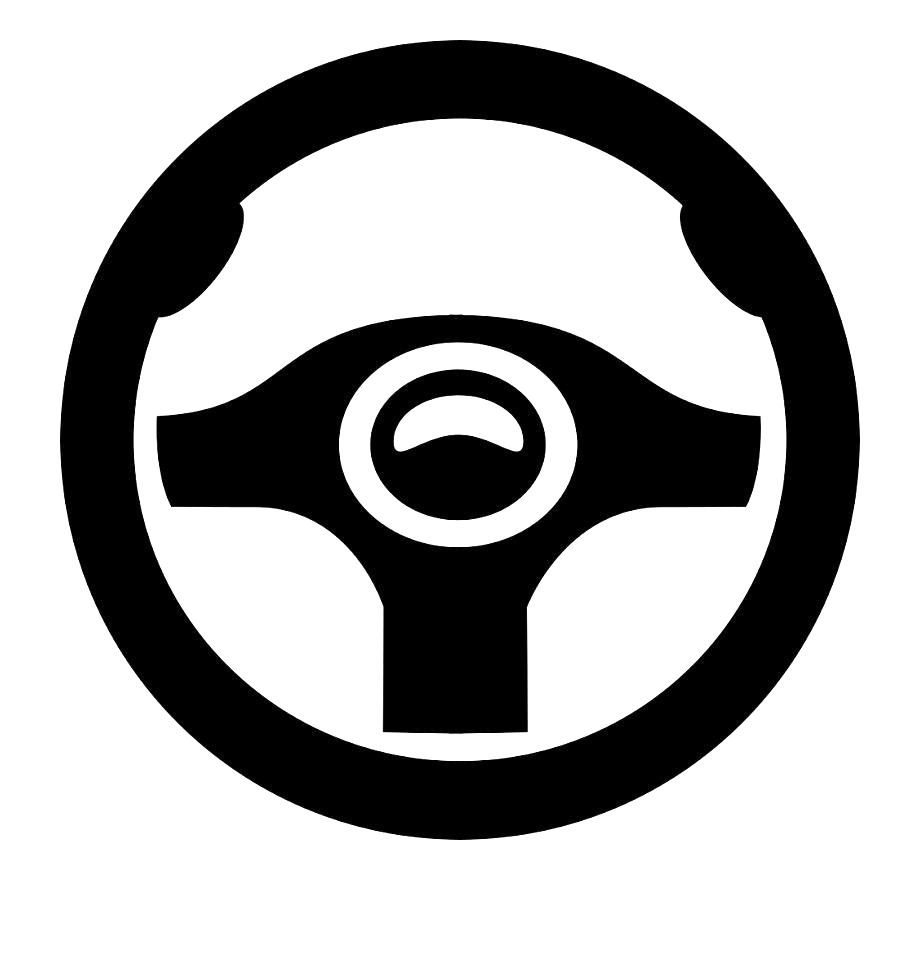 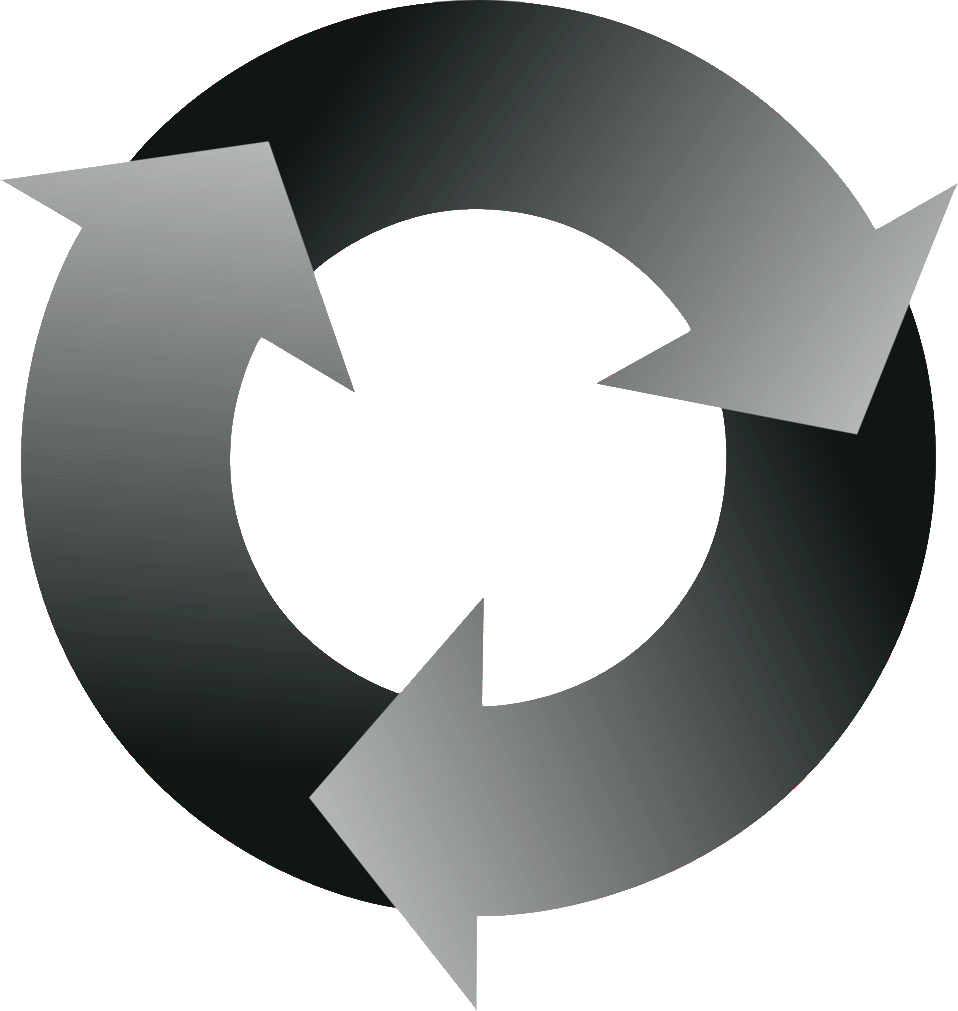 3rd party lib választás
Központilag jóváhagyott szoftverek
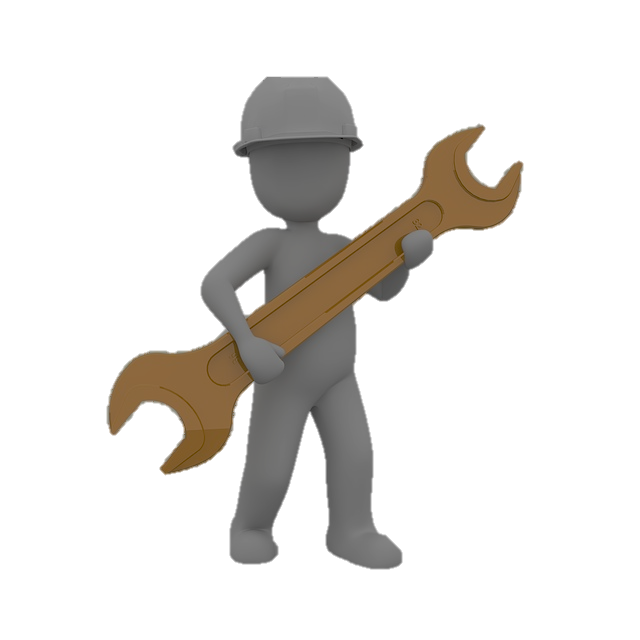 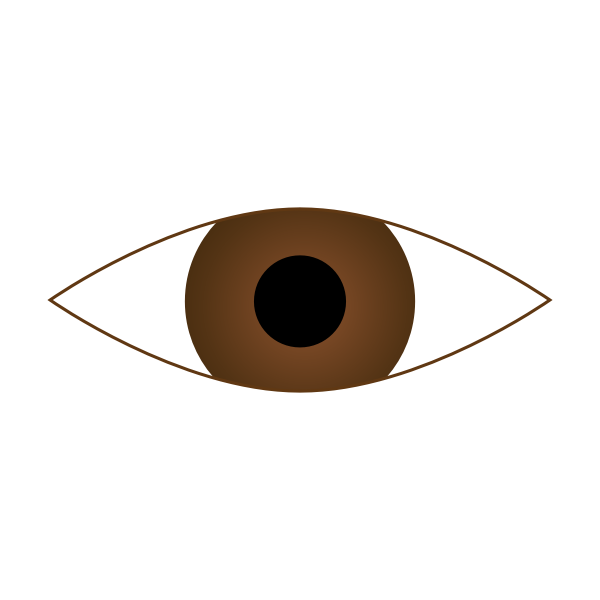 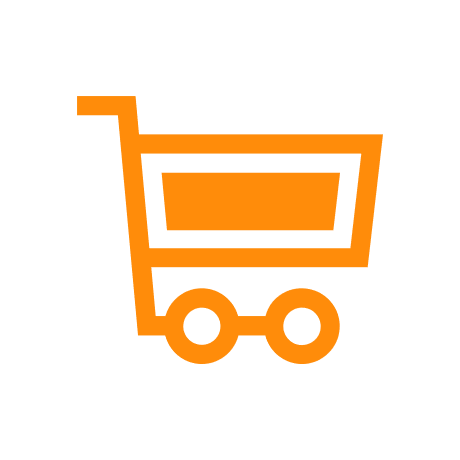 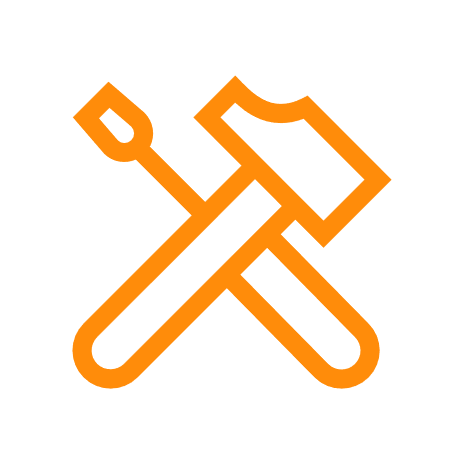 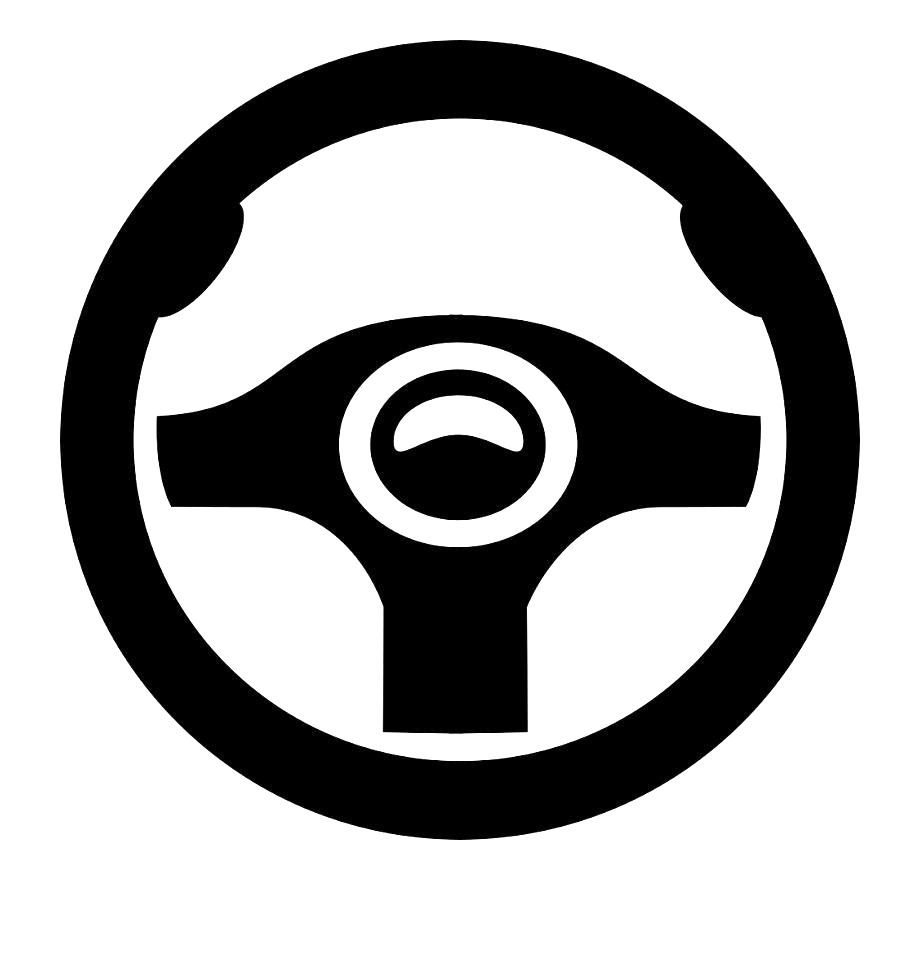 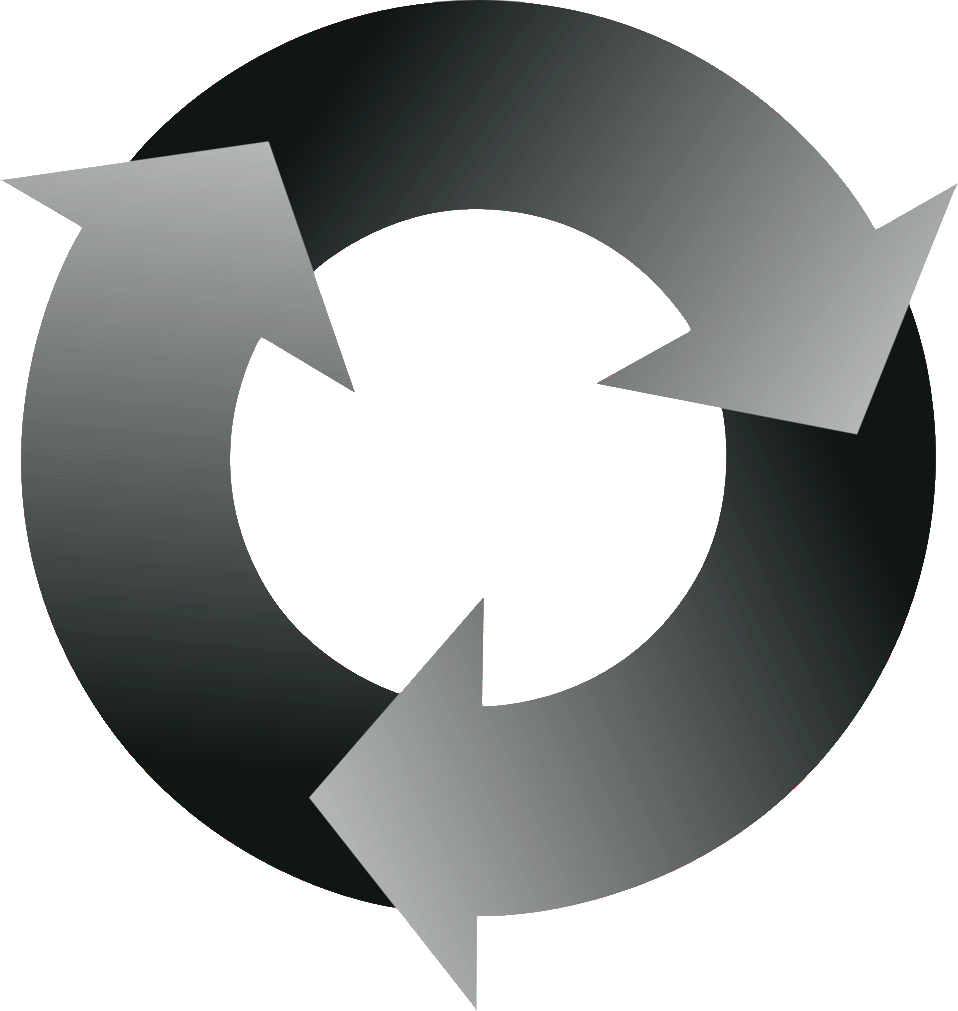 3rd party lib választás
Folyamatos figyelés
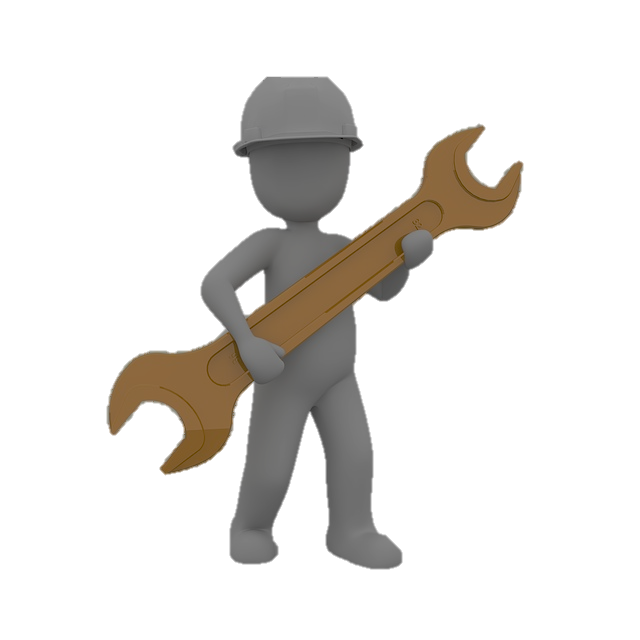 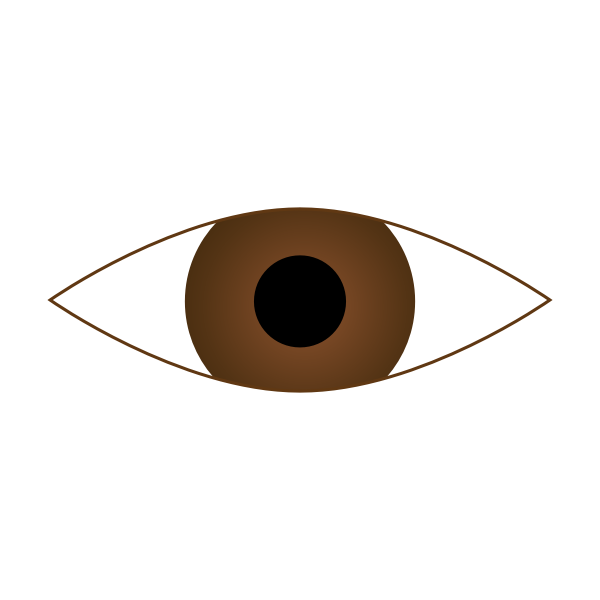 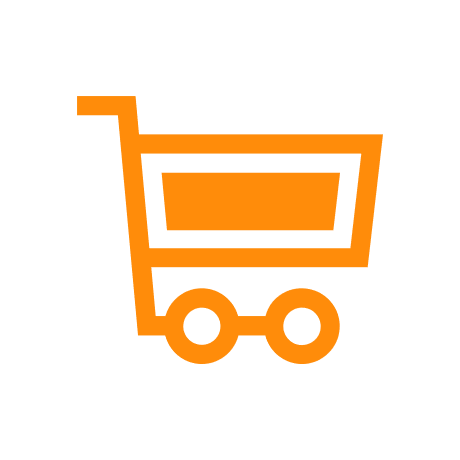 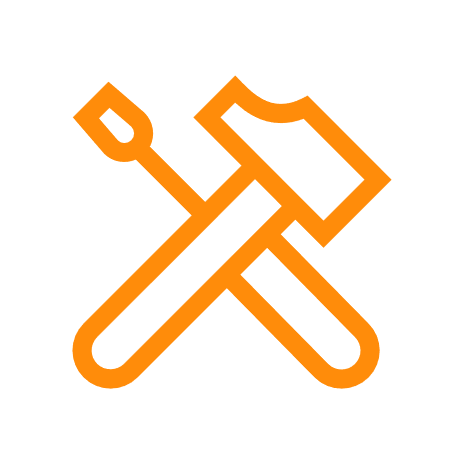 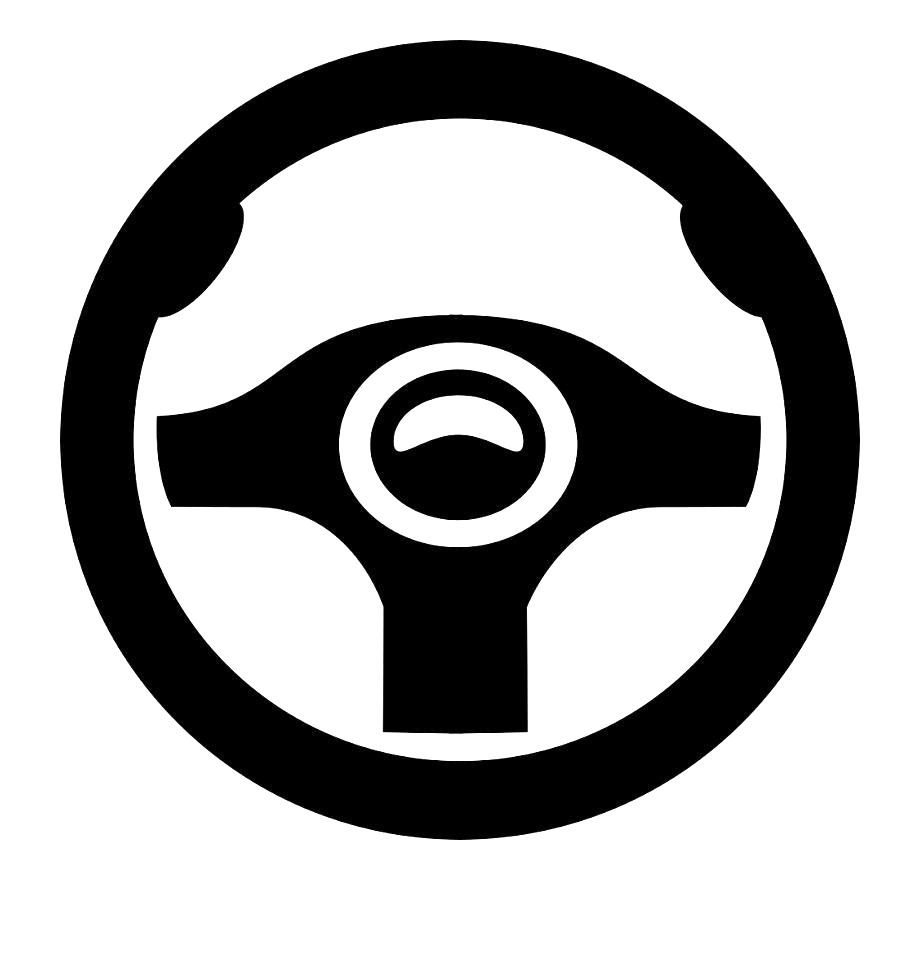 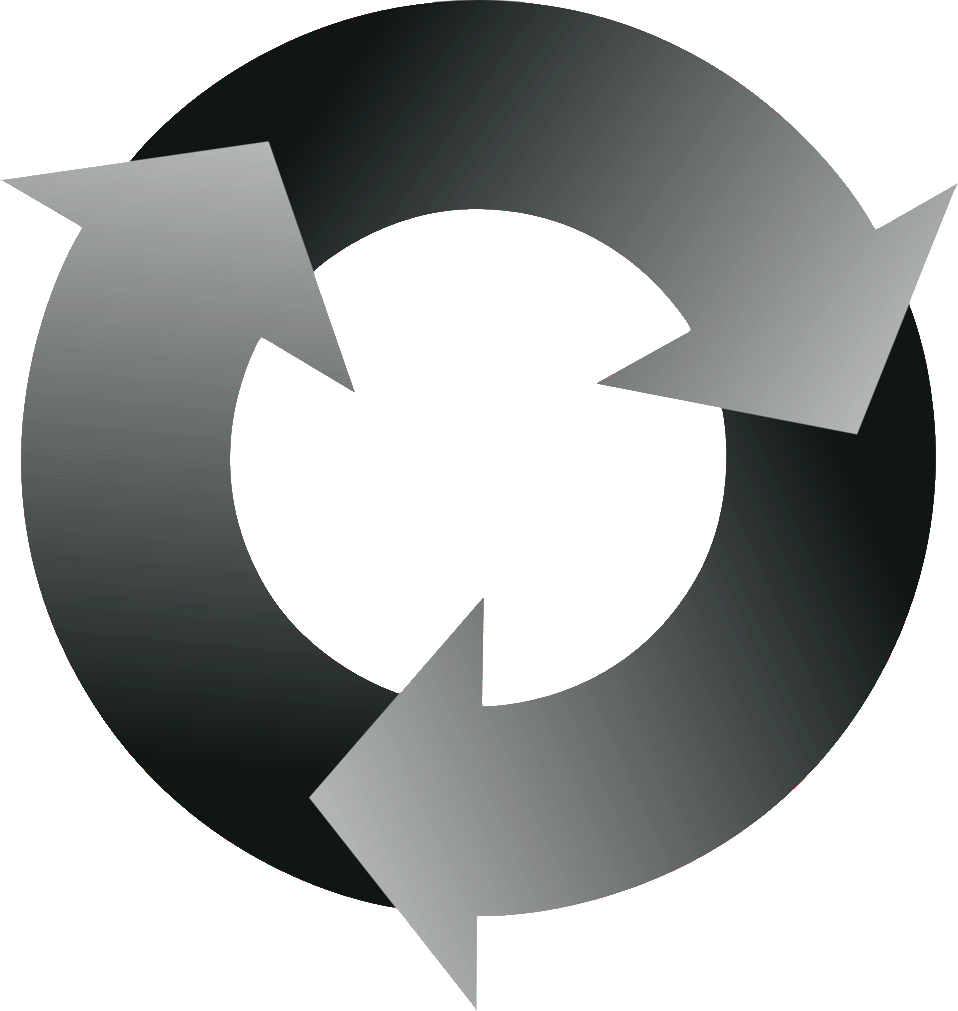 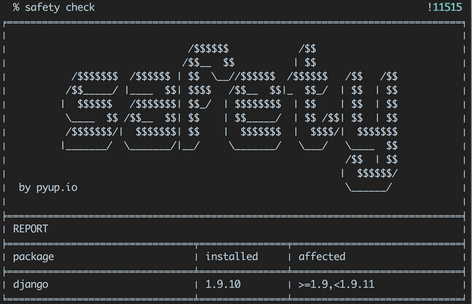 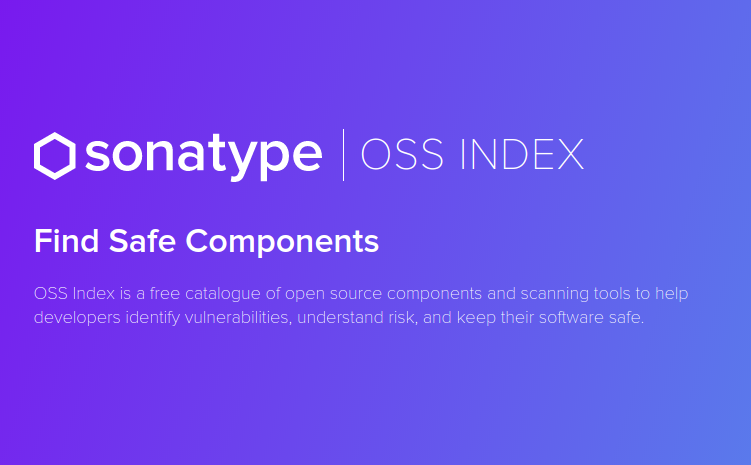 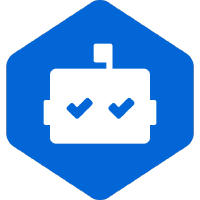 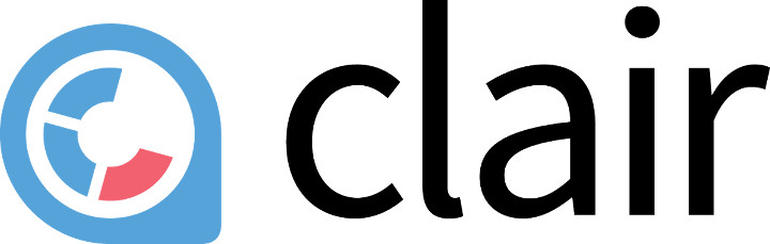 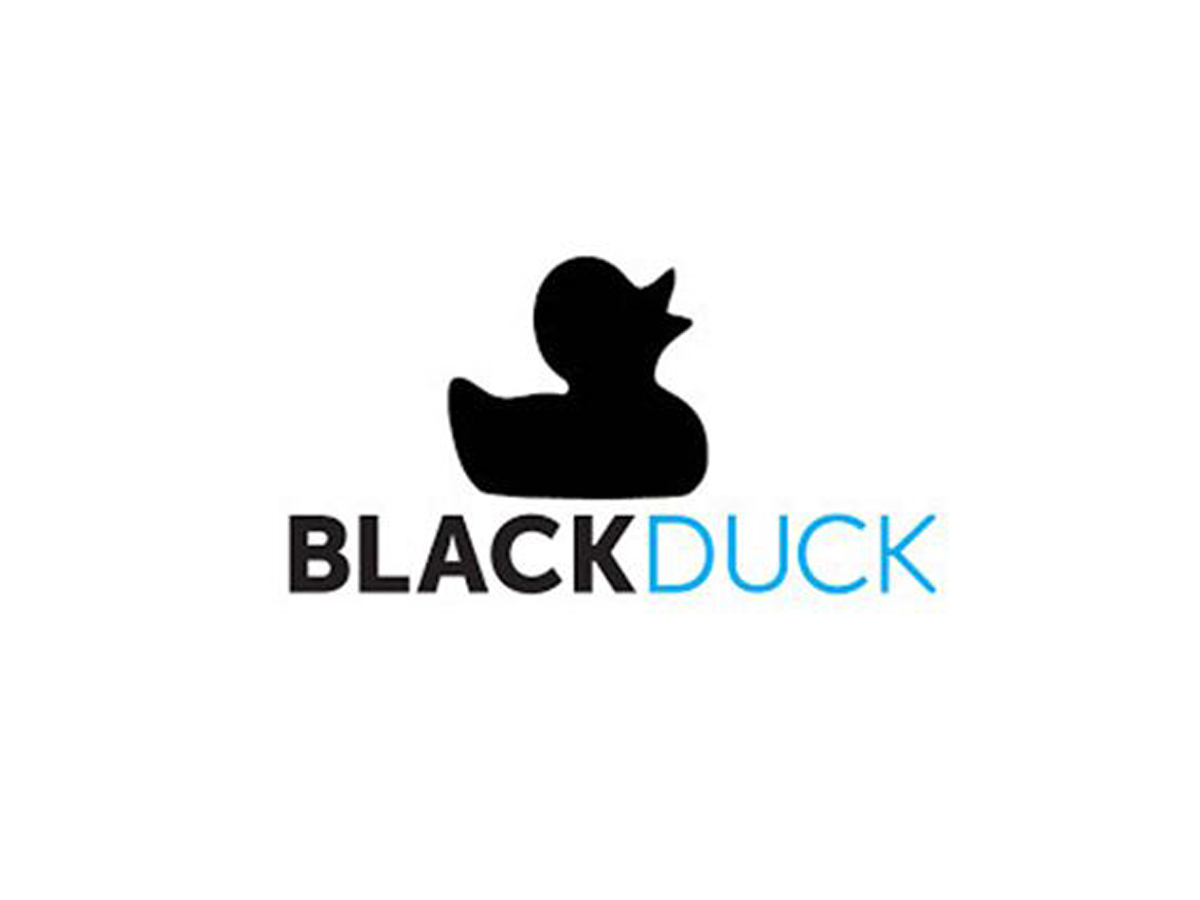 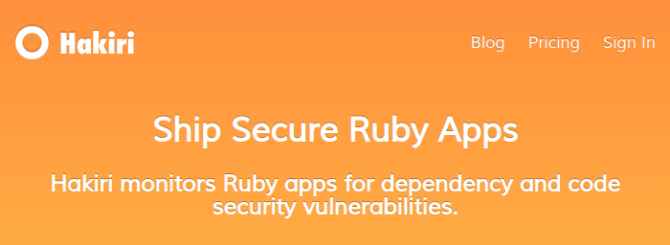 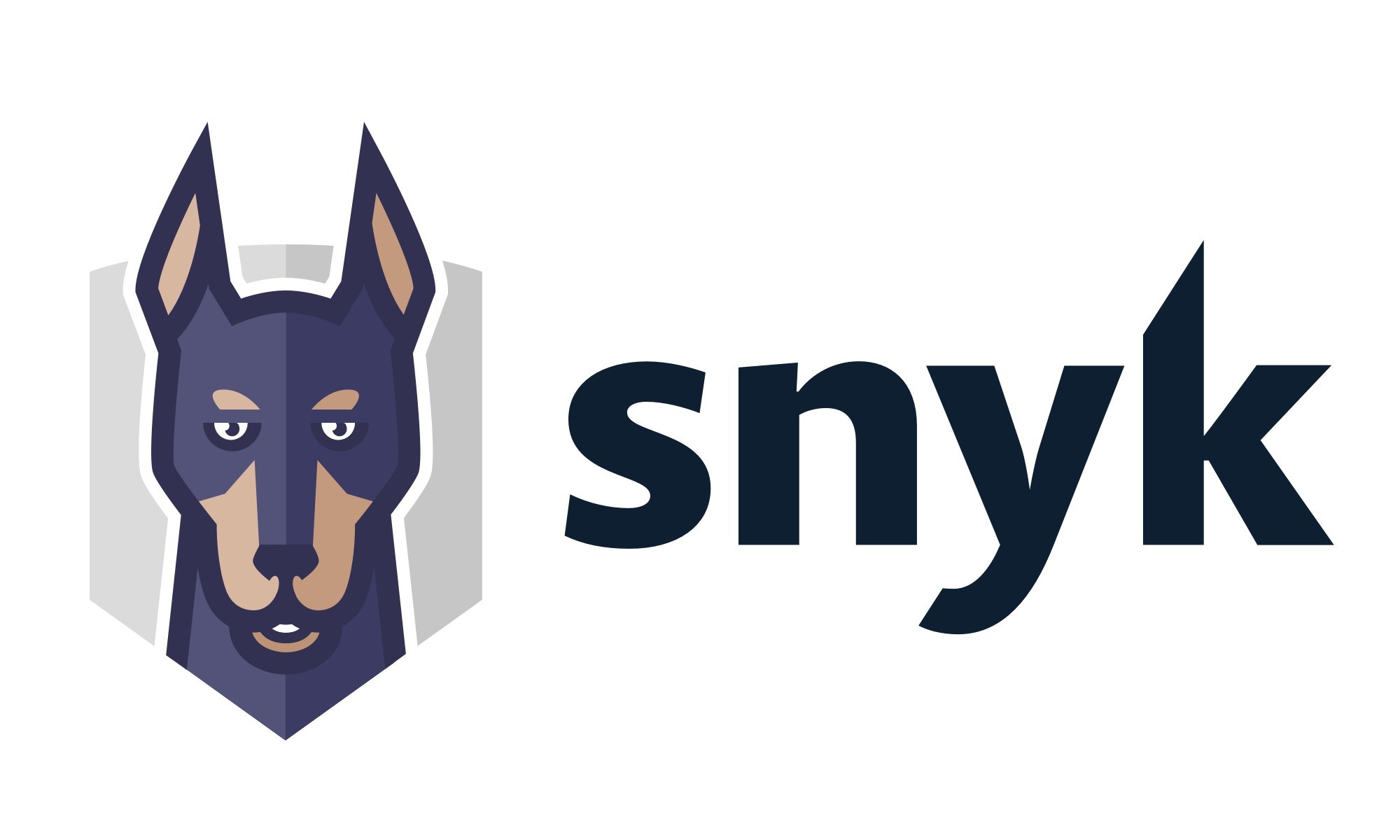 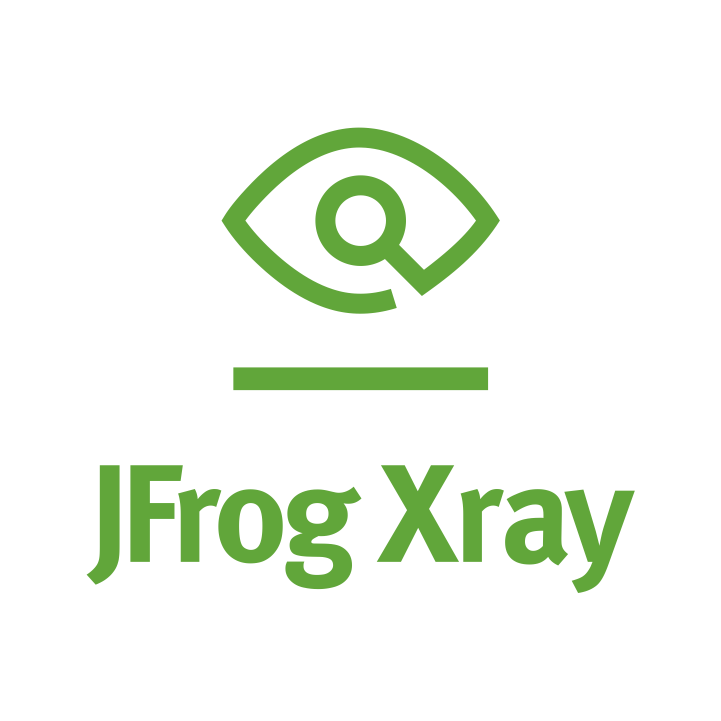 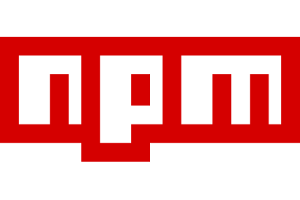 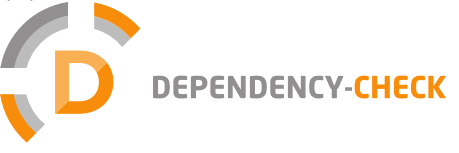 AUDIT
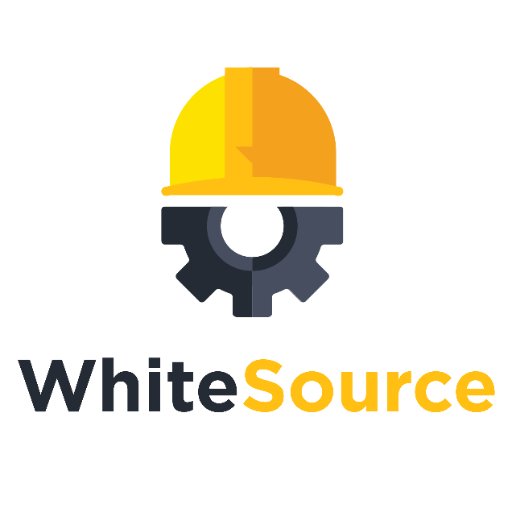 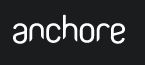 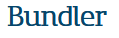 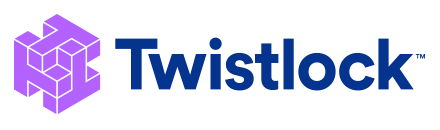 3rd party lib választás
Folyamatos figyelés
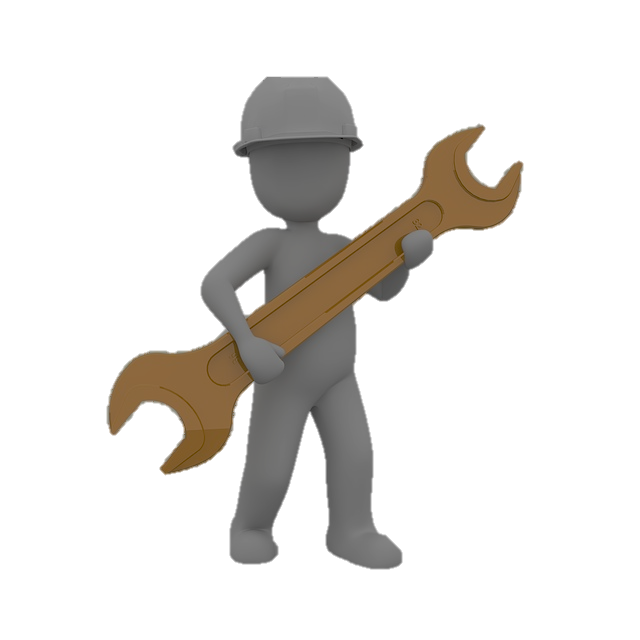 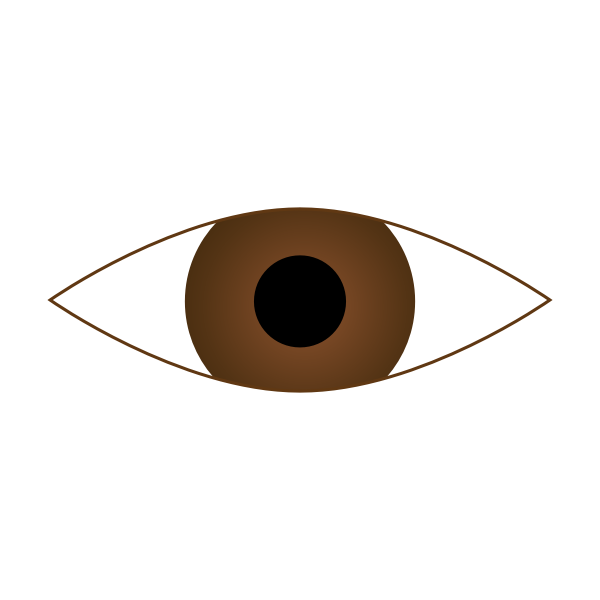 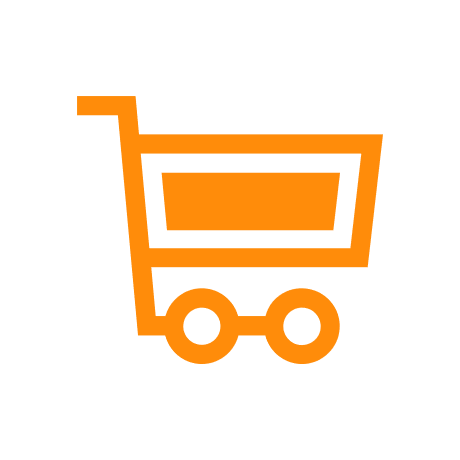 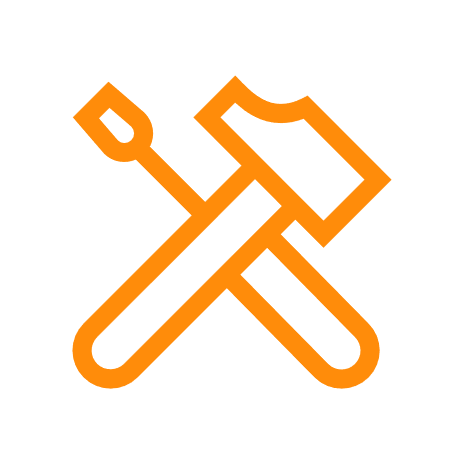 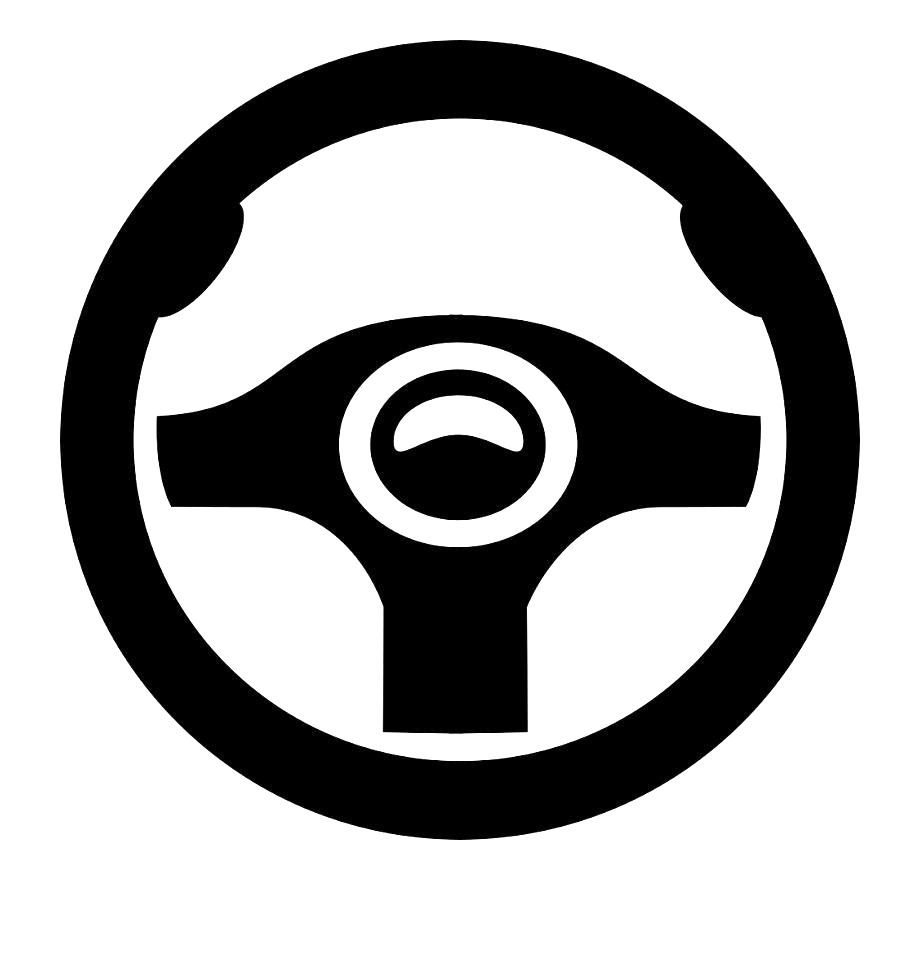 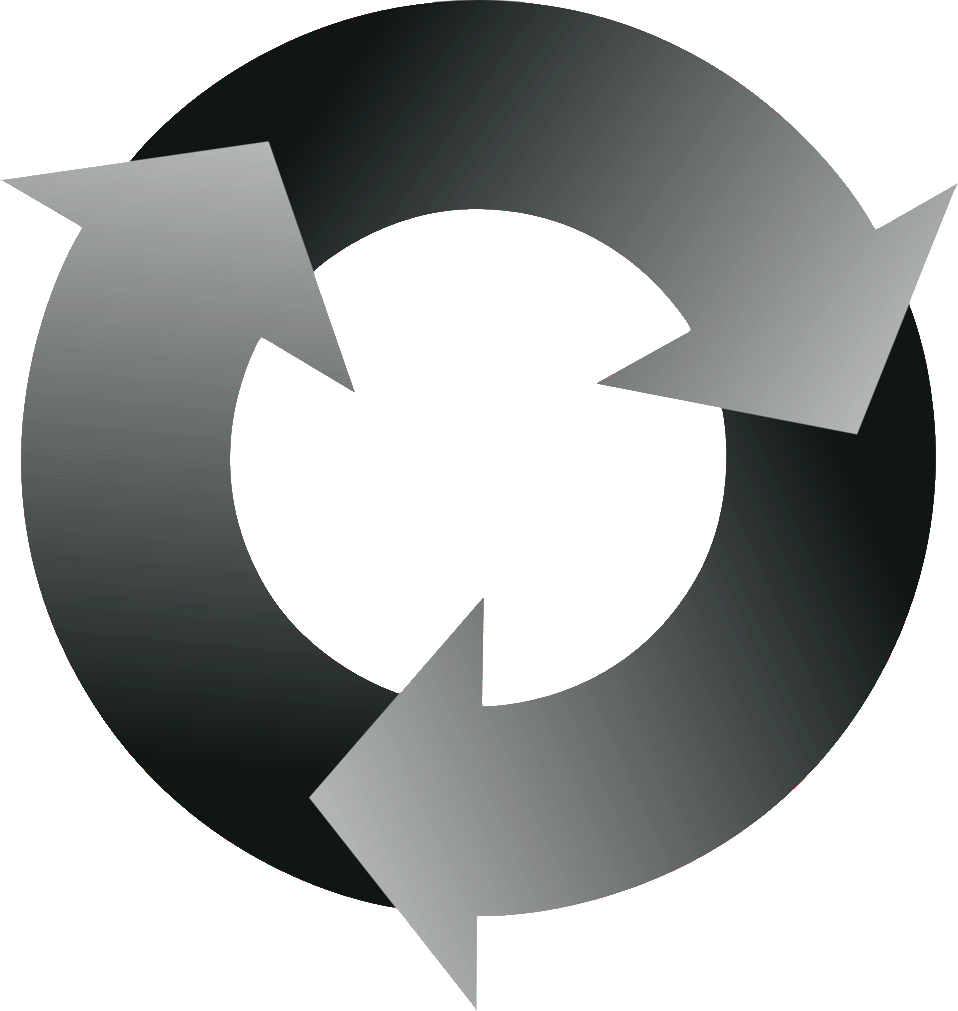 3rd party lib választás
Vizsgálás
Folyamatos figyelés
Központilag jóváhagyott szoftverek
Featurek
Előszűrés
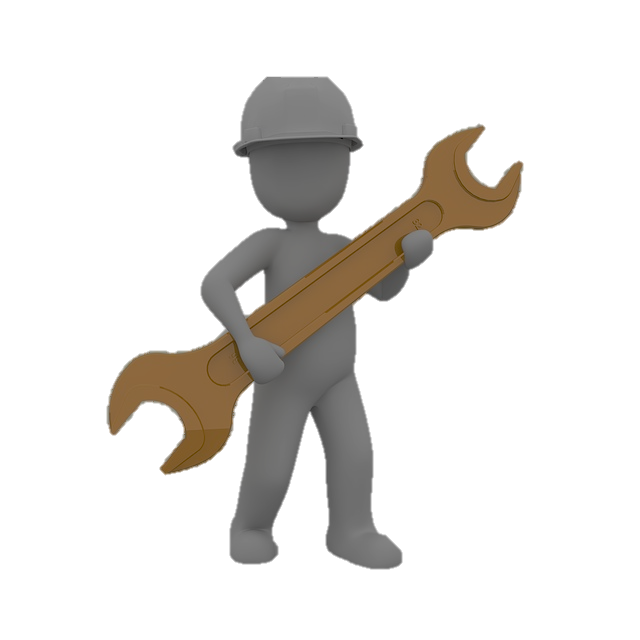 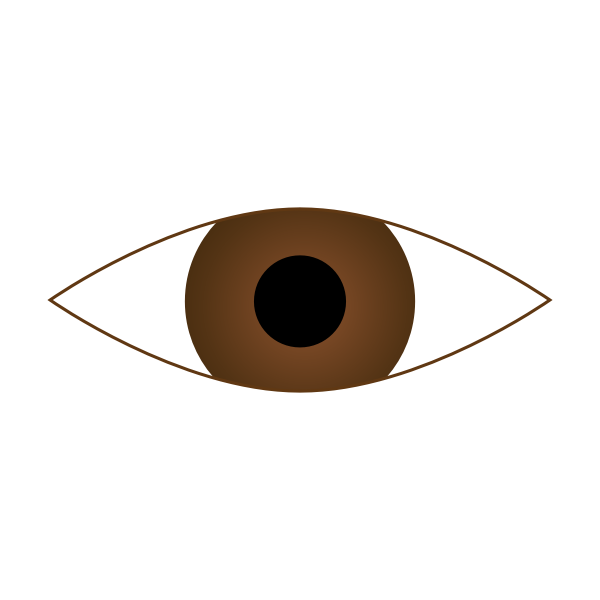 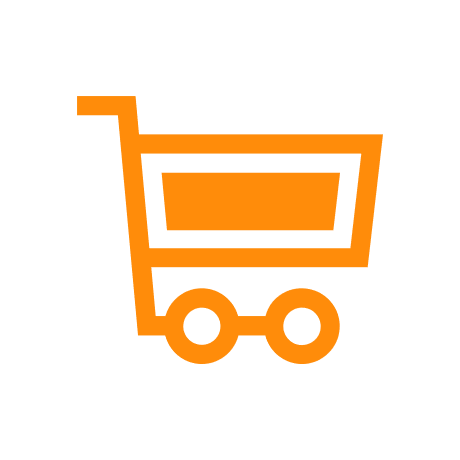 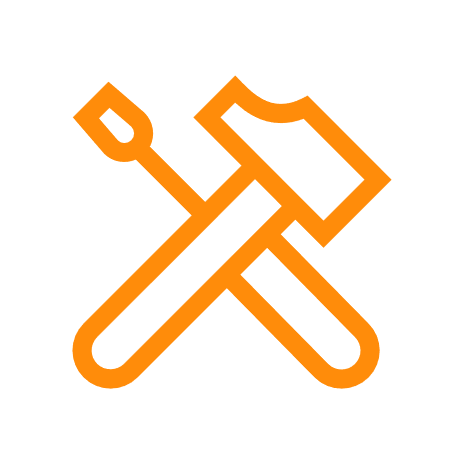 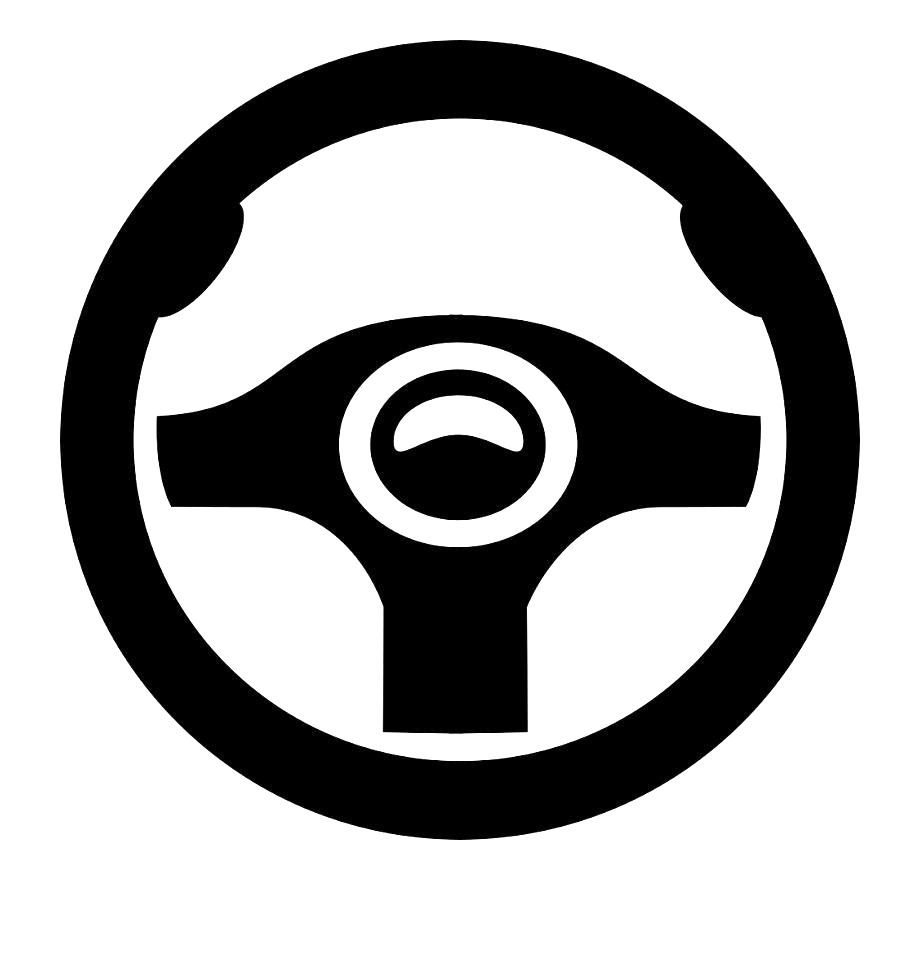 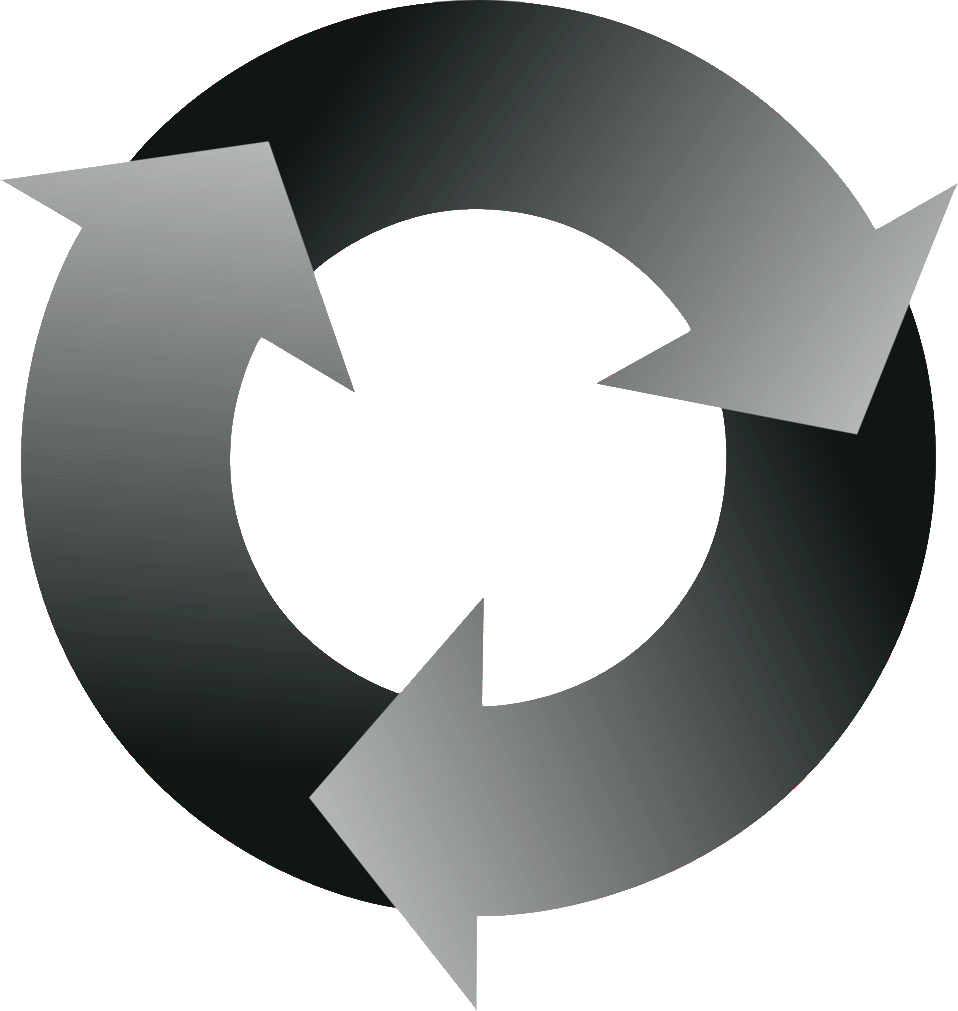 Tipikus hibák
SCrypt lib
N				r				p
32768 		   	8				1
SCrypt lib
N				r				p
32768 		   	8				1
maxtime(s)		maxmem(bytes)	maxmemfrac(%)
SCrypt lib
N				r				p
32768 		   	8				1
maxtime(s)		maxmem(bytes)	maxmemfrac(%)
Vizsgálás
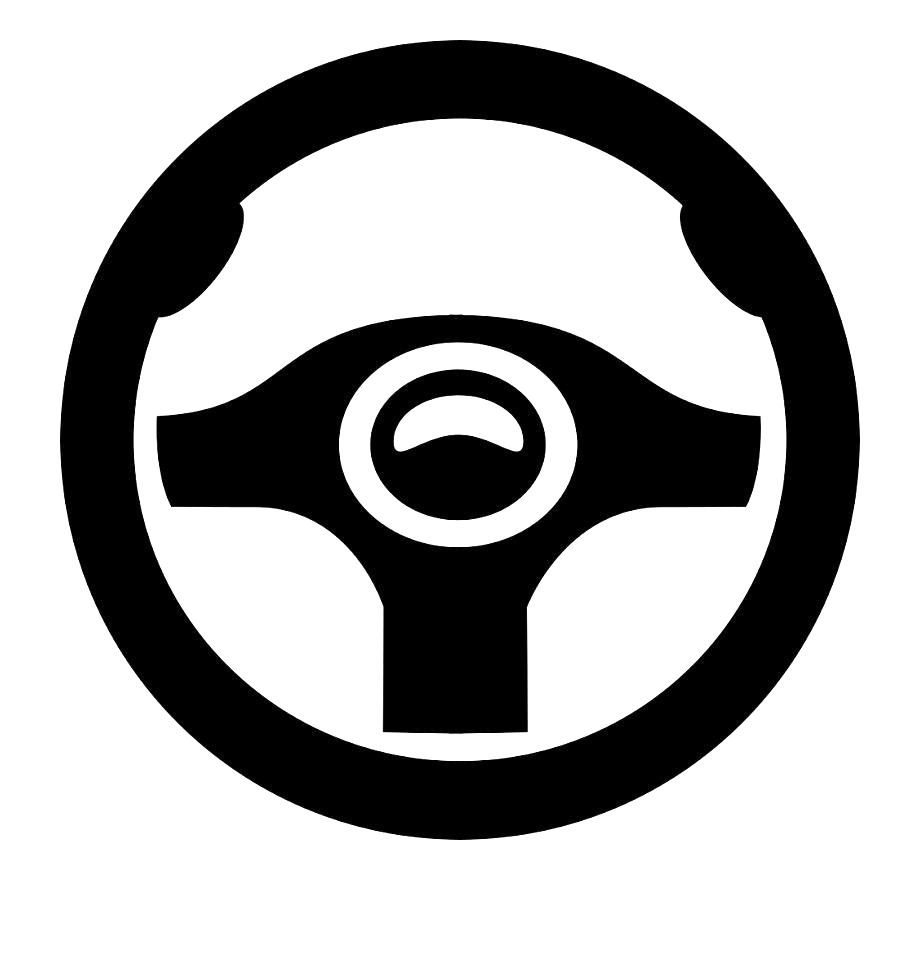 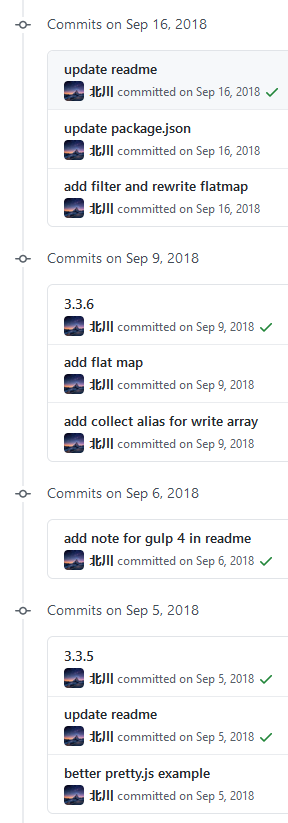 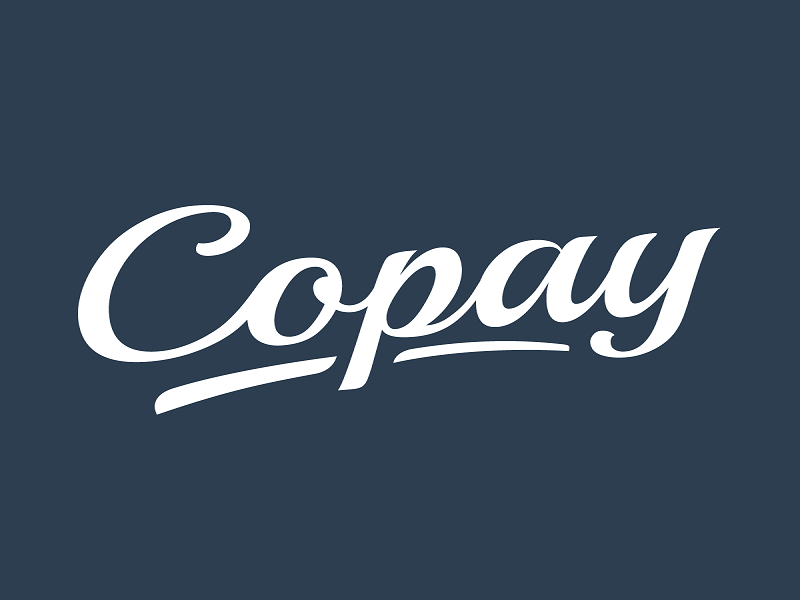 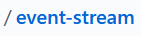 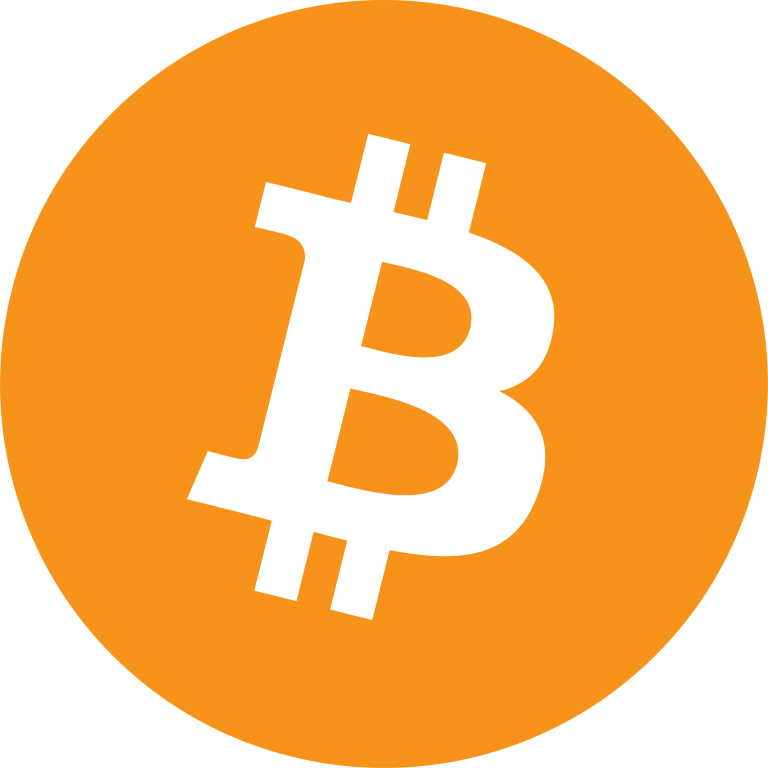 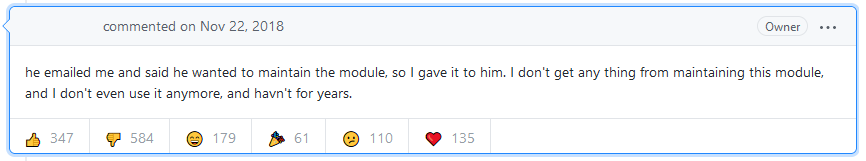 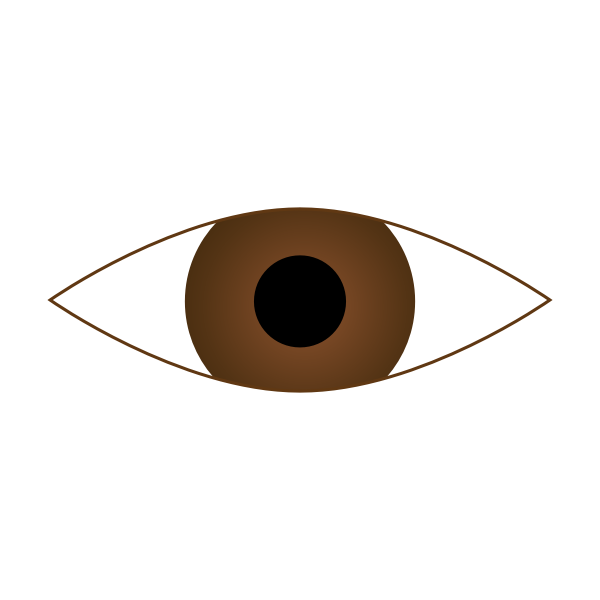 Előszűrés
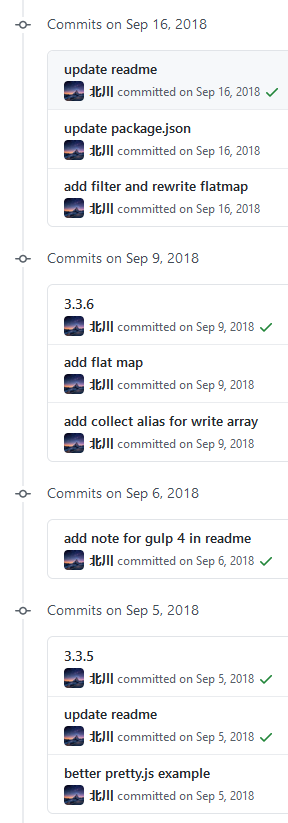 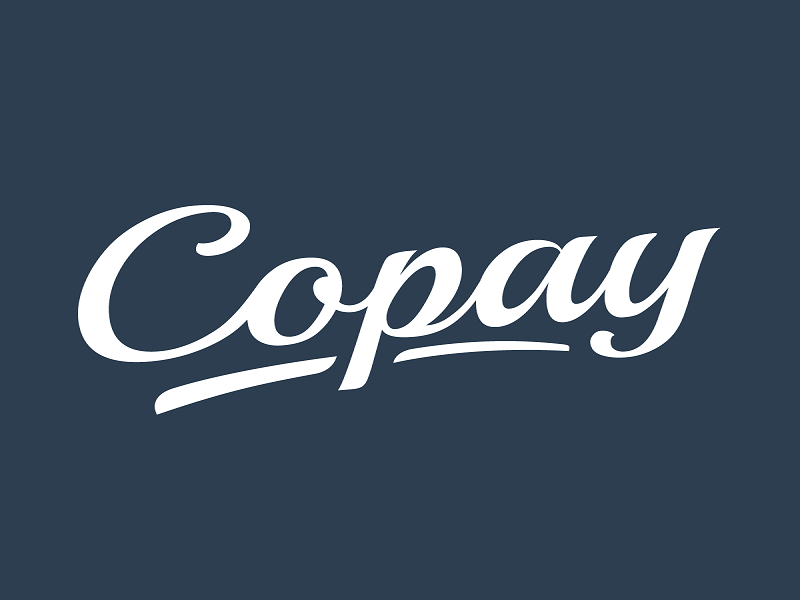 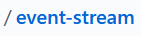 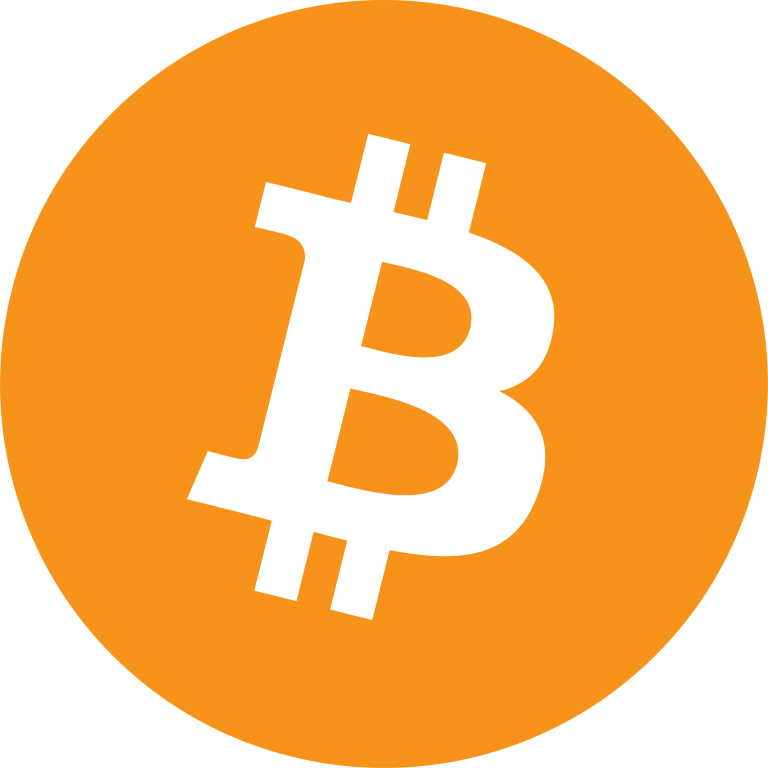 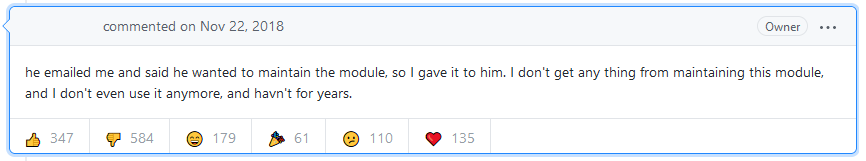 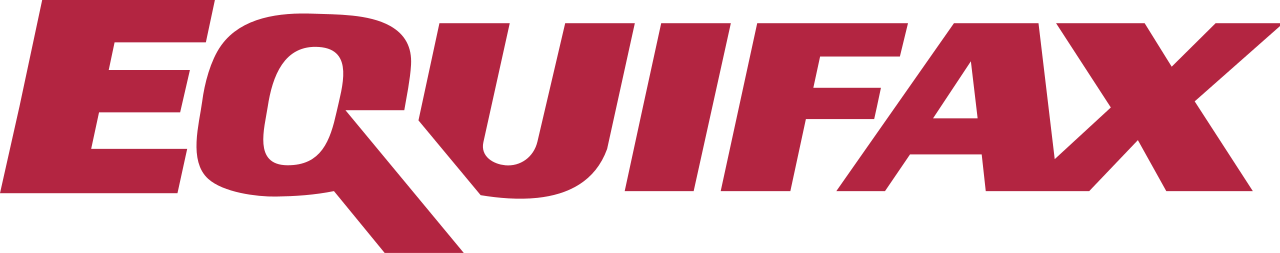 Apache Struts
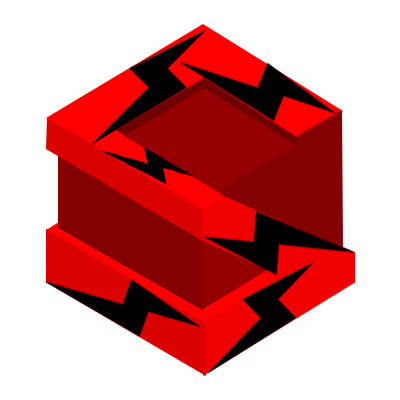 Sérülékenység bejelentése:2017.03.07.
PWND:2017.05.13.
Észrevették:2017.07.29.
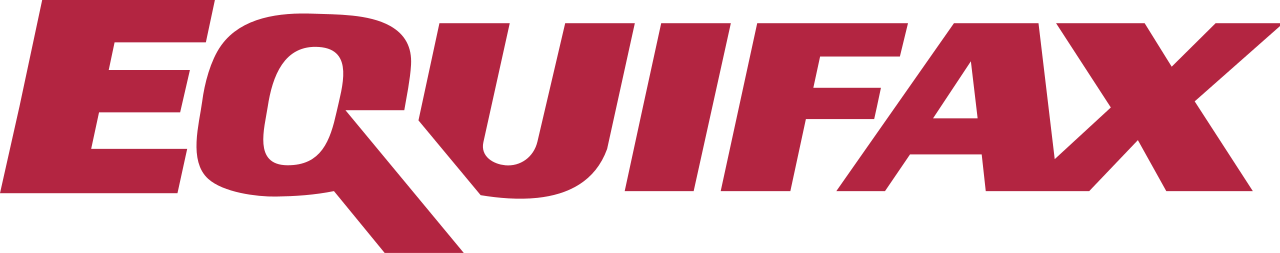 Folyamatos figyelés
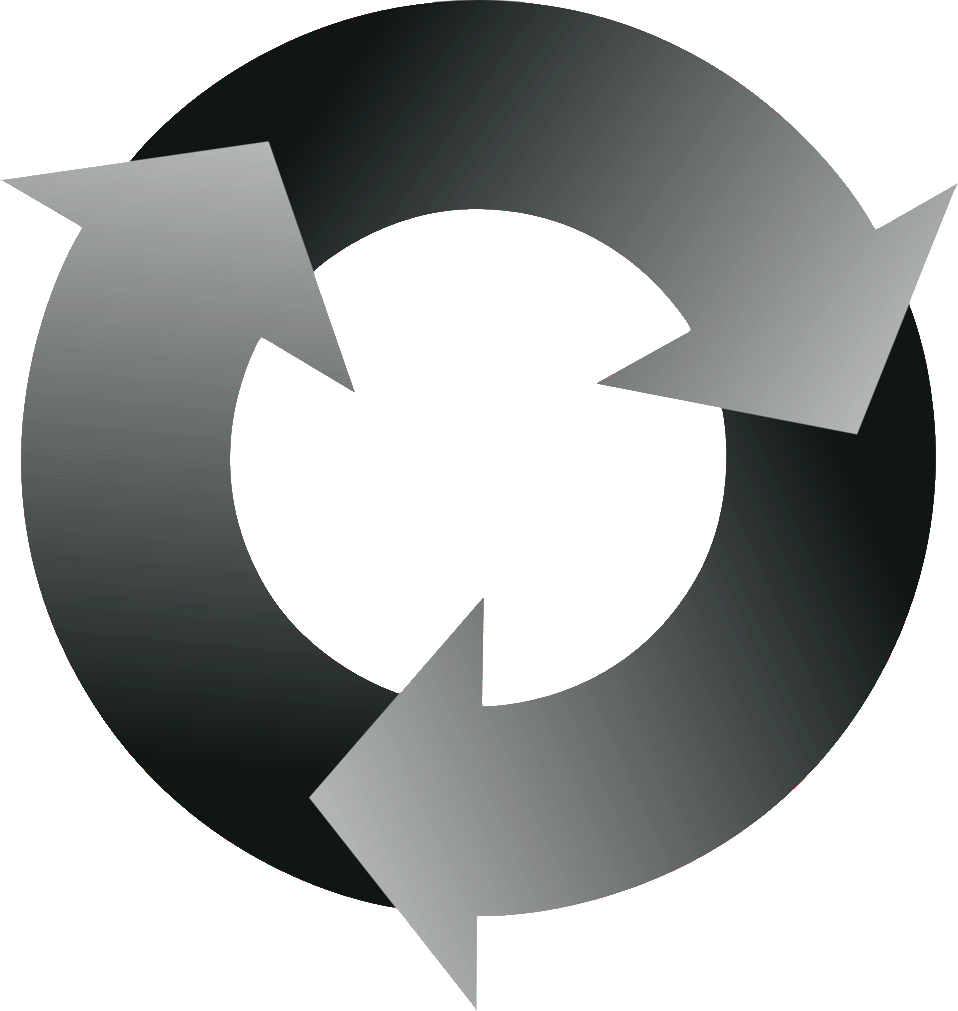 Apache Struts
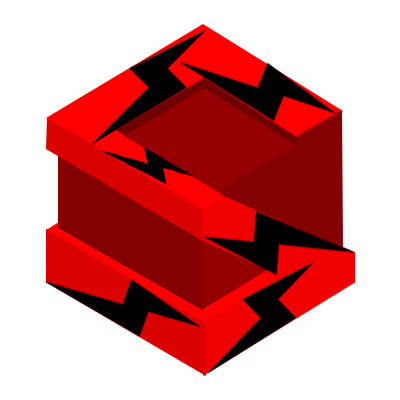 Sérülékenység bejelentése:2017.03.07.
PWND:2017.05.13.
Észrevették:2017.07.29.
3rd party lib választás
Vizsgálás
Folyamatos figyelés
Központilag jóváhagyott szoftverek
Featurek
Előszűrés
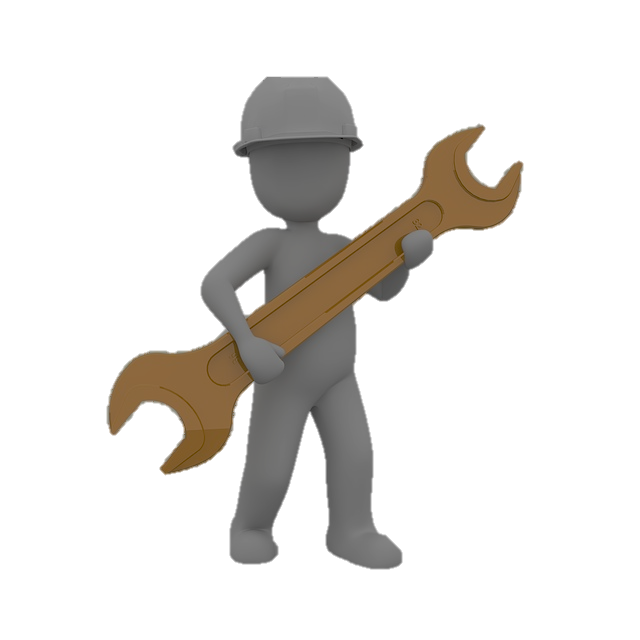 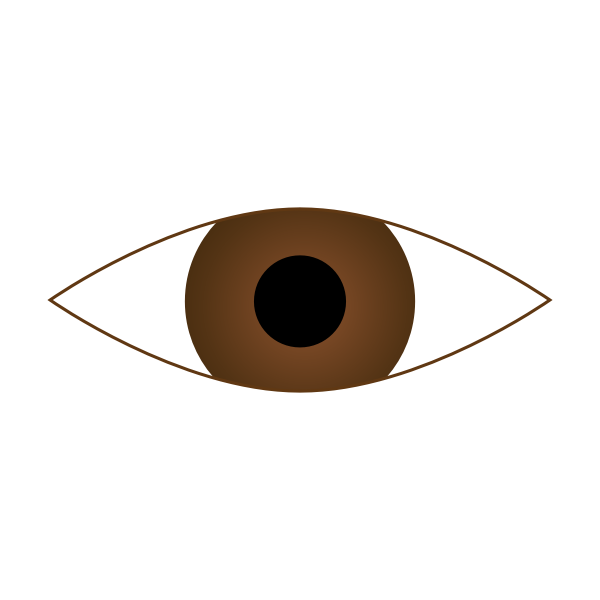 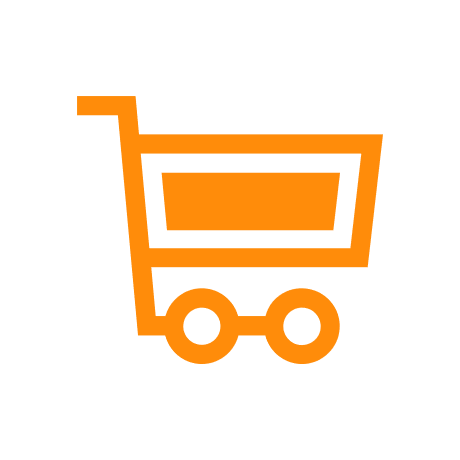 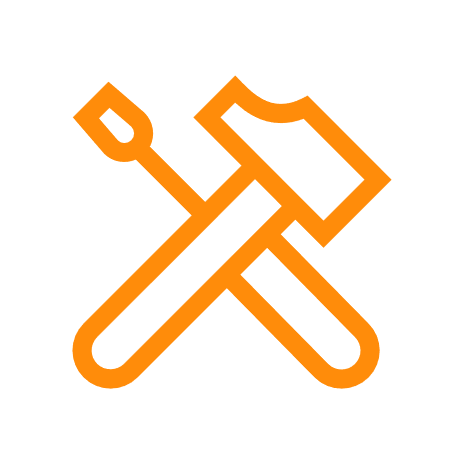 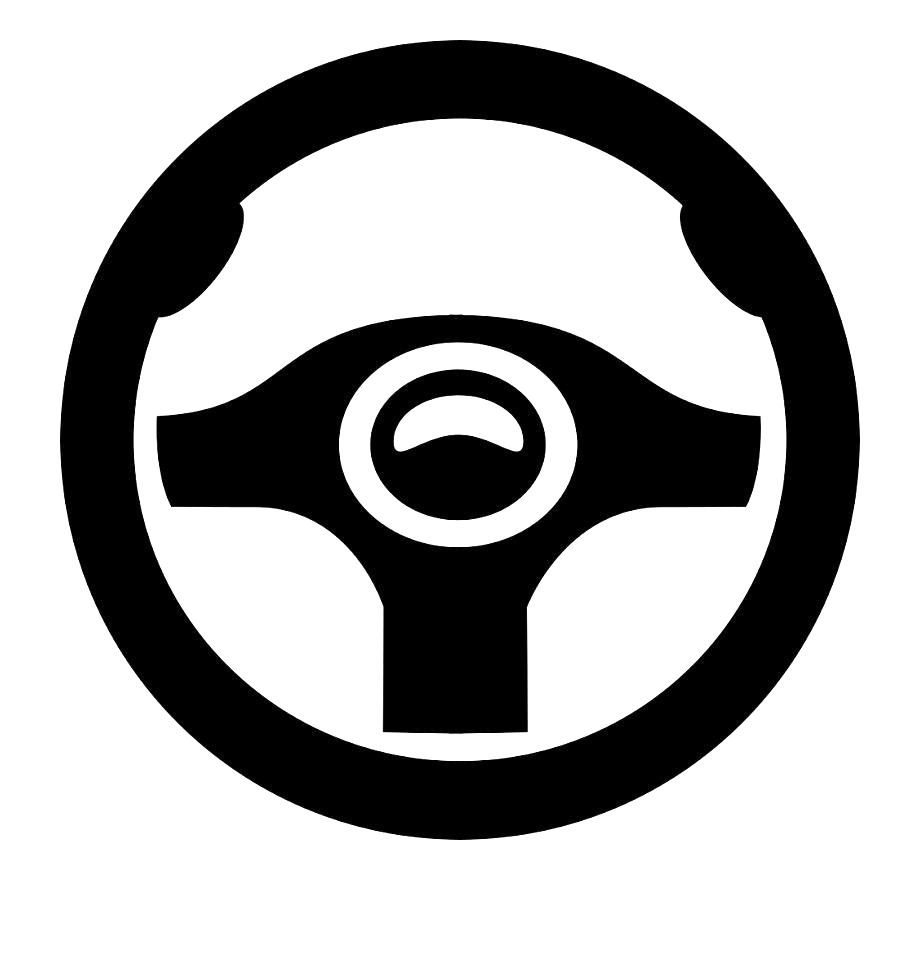 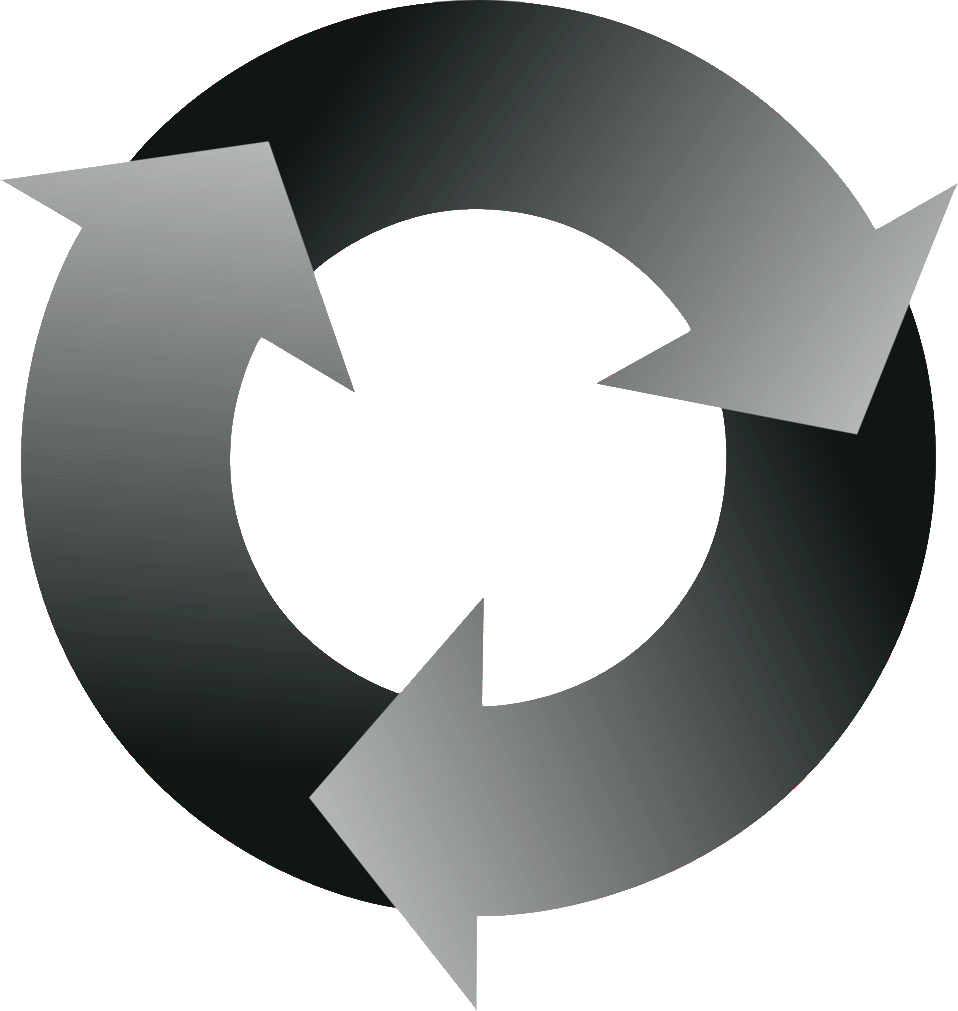 Tipikus hibák
Köszönöm a figyelmet!